Hebrews
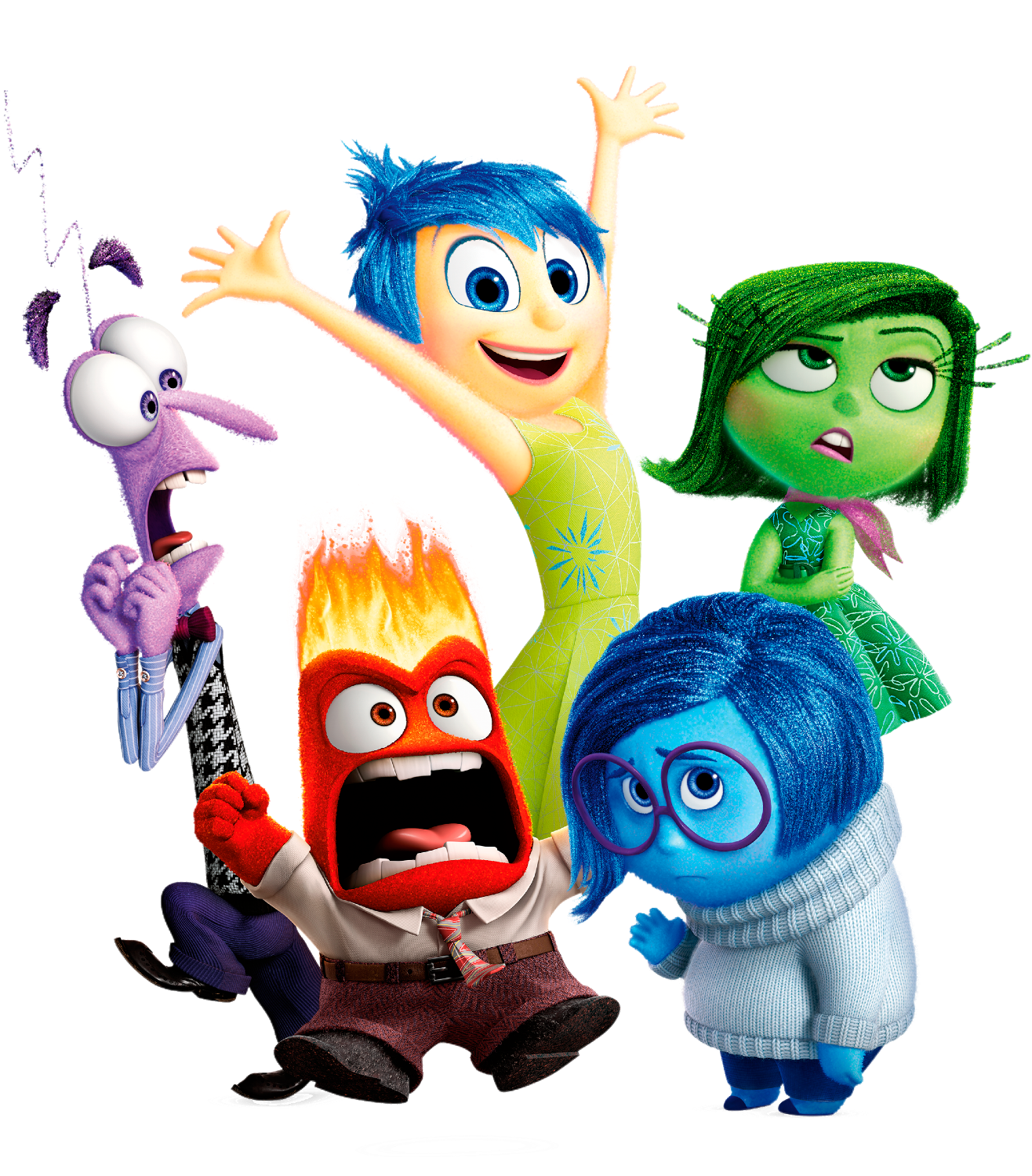 Lesson Twelve: Final Exhortations
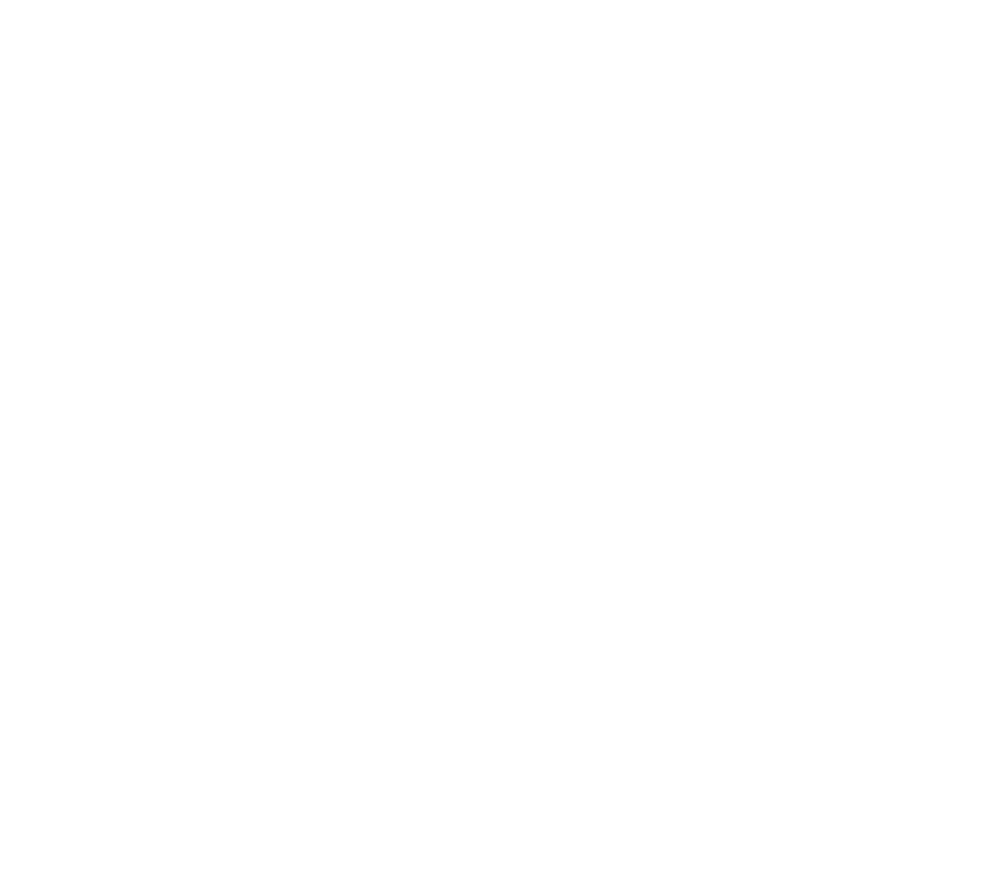 Riley had a happy life in Minnesota
Great family, great house, great yard, great friends, great hockey team
Family moves to San Francisco
Stressed-out family, nasty house, no yard, no friends, broccoli pizza
Her endurance breaks down at school
Anger’s Idea: Go back to Minnesota, where we were happy!
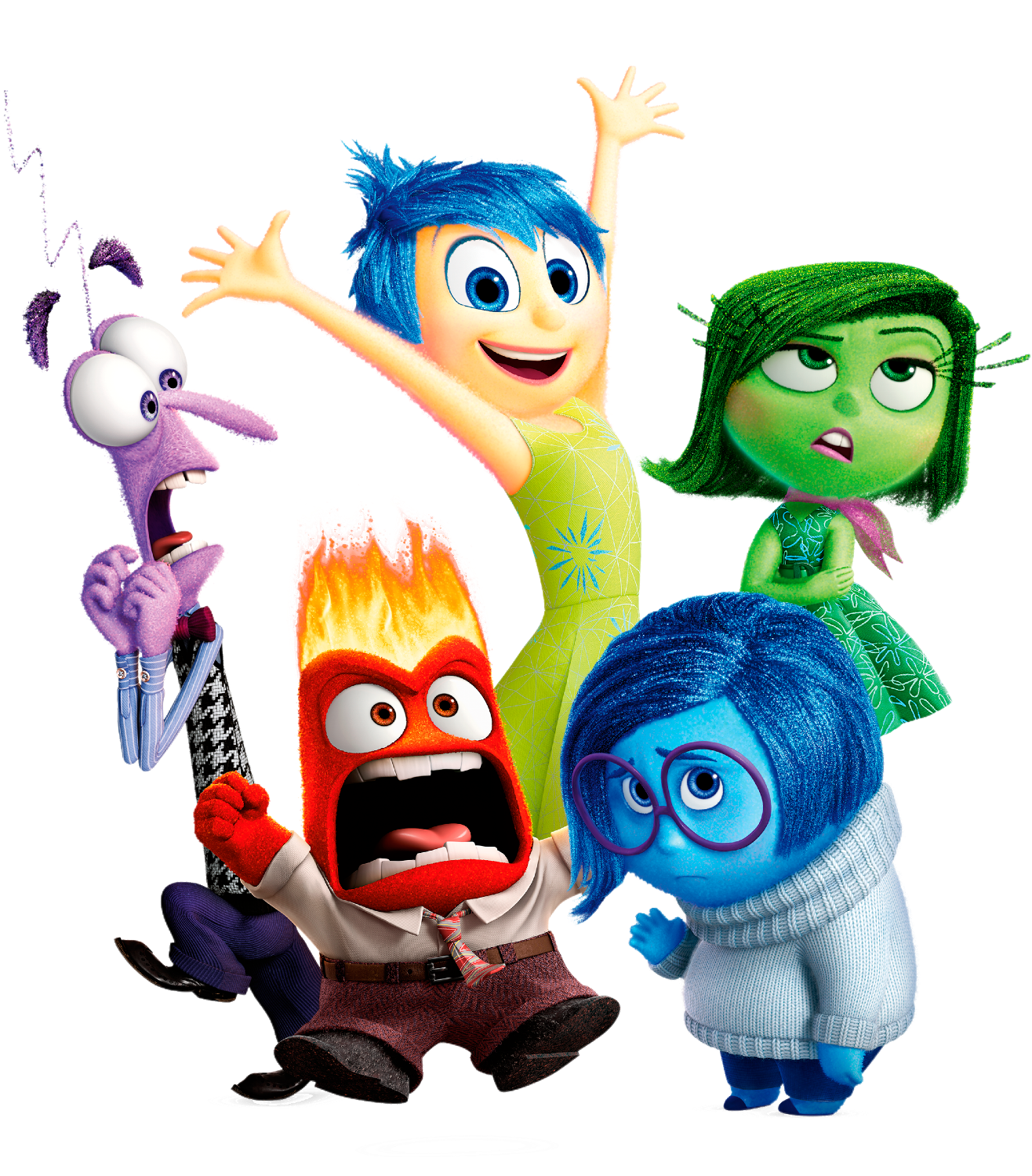 Riley had a happy life in Minnesota
Great family, great house, great yard, great friends, great hockey team
Family moves to San Francisco
Stressed-out family, nasty house, no yard, no friends, broccoli pizza
Her endurance breaks down at school
Anger’s Idea: Go back to Minnesota, where we were happy!
The Hebrews had a great life
Serving God via Moses and the Law at a beautiful Temple in Jerusalem
Then these Jews accepted Christ
Suffered persecution, financial losses, prison, social isolation
Their endurance was breaking down
They were thinking: Why not go back to Judaism?
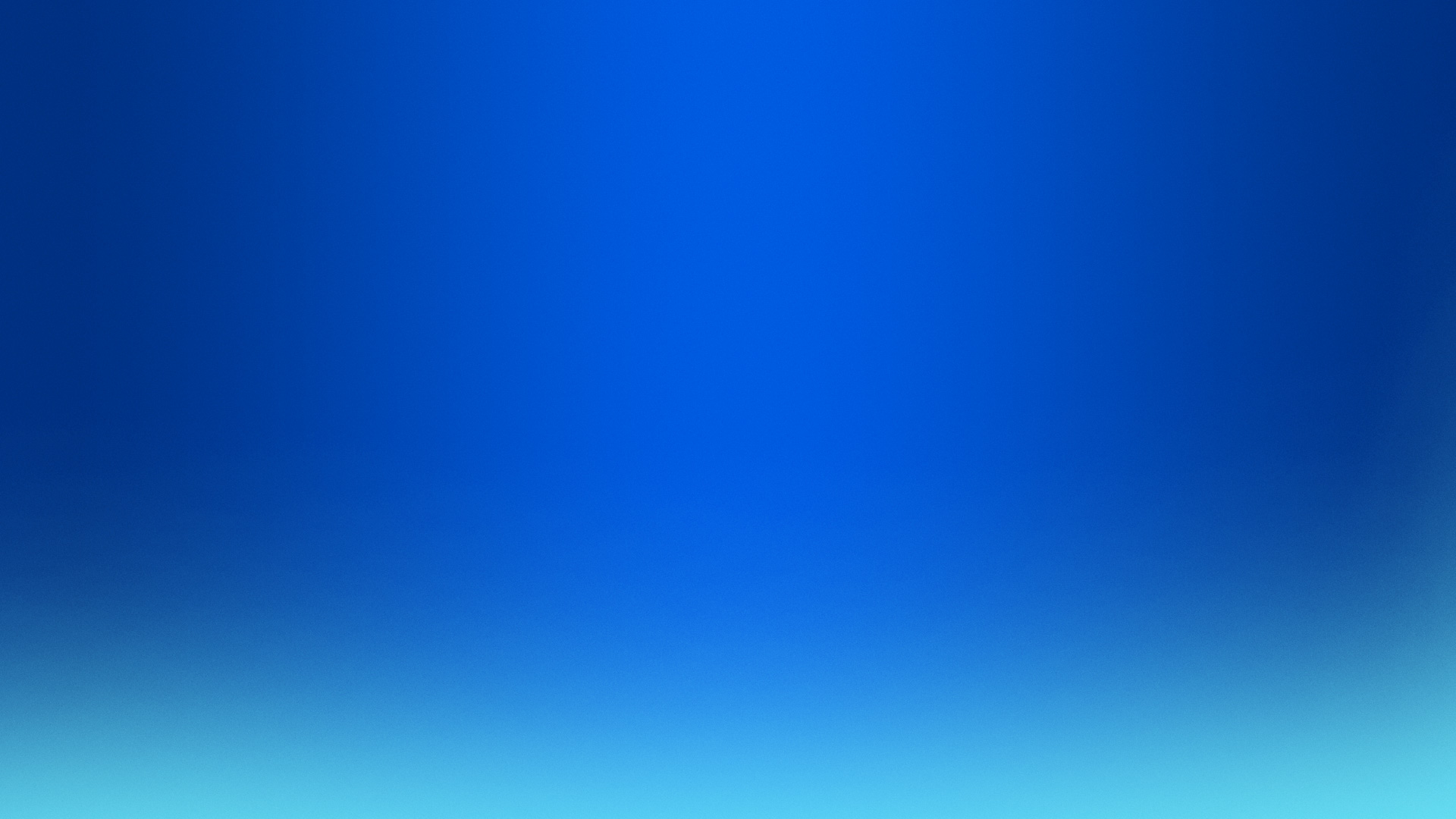 Straighten
Lest we drift
Pay Attention
Angels
1:4-2:15
Joy set before Him
Sorrowful
God speaks
1:1-3
In his son
Strengthen
Why Lower?
Pursue Peace
Enduring foR
12:4-11
Discipline
Prepare
12:12-17
to Endure
Endured Cross
Purification
Right Hand
Despising Shame
Short of Grace
Bitterness
Righteousness
Encourage
Looking to Jesus

12:2-3
Esau
Hold Firm
Run with Endurance
No Evil Hearts
2:17-18
Moses
Joshua
3-4
Be Diligent
Have Faith
JESUS IS OUR
7-10:18
GREAT HIGH PRIEST
Cloud of
Witnesses

10:32-12:1
Miss Rest
God’s Word
Need Endurance
Shaking
Throw Away
Hold Fast
4:14-16
Sinai
12:18-29
AND Zion
Gratitude & Service
Reveremce & Awe
Draw Near
Consuming Fire
Immaturity
Suffering of Christ
MelchizEdek
Falling Away
Aaron
5:1-10
Judgment
Vengeance
Draw Near
Hold Fast
For if we go
10:26-31
on sinning
SINCE Therefore
10:19-25
LET US
Stir Up
Encourage
Terrifying
Fury of Fire
Closing
13
exhortations
Faith & Patience
Anchor of Hope
HEAVEN
JESUS IS OUR
7-10:18
GREAT HIGH PRIEST
SON
GOD
GOD
GOD
MELCHIZEDEK
KING
PRIEST
GOD
SON
AARON
TITHE
BLESSING
TABERNACLE
ABRAHAM
LEVI
LEVI
LEVI
LEVI
ISAAC
BULL
SON
COVENANT
PROMISES
COVENANT
PROMISES
LAND
NATION
SEED
MAN
SON
MAN
MAN
MAN
MAN
MAN
EARTH
MAN
MAN
MAN
MAN
HEAVEN
JESUS IS OUR
7-10:18
GREAT HIGH PRIEST
SON
GOD
GOD
GOD
MELCHIZEDEK
KING
PRIEST
GOD
SON
MAN
MAN
SON
SON
AARON
MAN
MAN
TITHE
BLESSING
SON
SON
MAN
SON
TABERNACLE
ABRAHAM
LEVI
LEVI
LEVI
LEVI
ISAAC
BULL
SON
COVENANT
PROMISES
COVENANT
PROMISES
LAND
NATION
SEED
MAN
SON
MAN
MAN
EARTH
MAN
MAN
SON
HEAVEN
SON
JESUS IS OUR
7-10:18
GREAT HIGH PRIEST
SON
GOD
SON
SON
GOD
GOD
SON
MELCHIZEDEK
KING
PRIEST
GOD
SON
MAN
MAN
AARON
Judgment
Vengeance
Draw Near
Hold Fast
MAN
MAN
TITHE
BLESSING
SINCE Therefore
10:19-25
LET US
For if we go
10:26-31
on sinning
MAN
Stir Up
Encourage
Terrifying
Fury of Fire
TABERNACLE
ABRAHAM
LEVI
LEVI
LEVI
LEVI
ISAAC
BULL
SON
COVENANT
PROMISES
COVENANT
PROMISES
LAND
NATION
SEED
MAN
SON
MAN
MAN
EARTH
MAN
MAN
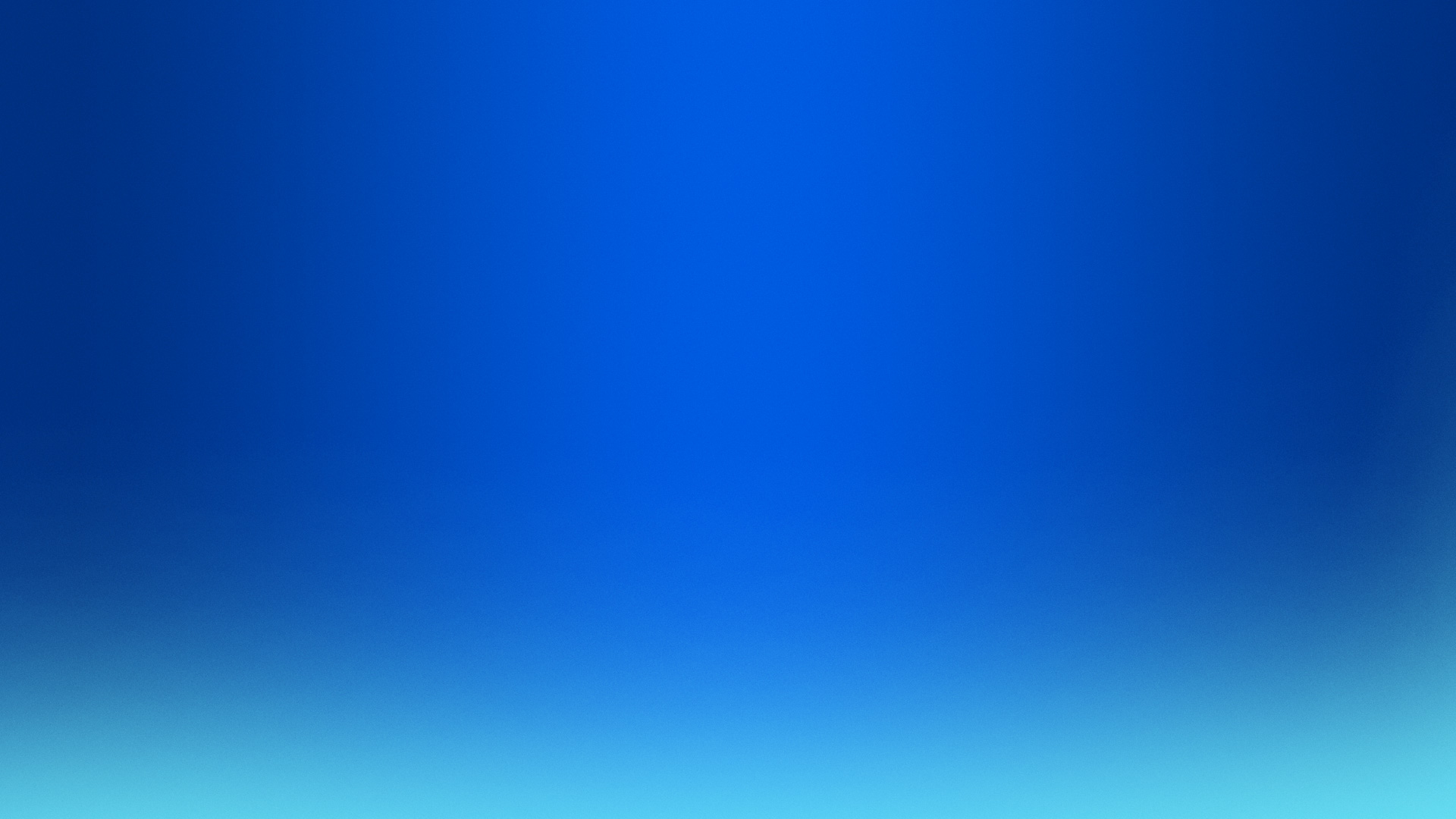 Straighten
Lest we drift
Pay Attention
Angels
1:4-2:15
Joy set before Him
Sorrowful
God speaks
1:1-3
In his son
Strengthen
Why Lower?
Pursue Peace
Enduring foR
12:4-11
Discipline
Prepare
12:12-17
to Endure
Endured Cross
Purification
Right Hand
Despising Shame
Short of Grace
Bitterness
Righteousness
Encourage
Looking to Jesus

12:2-3
Esau
Hold Firm
Run with Endurance
No Evil Hearts
2:17-18
Moses
Joshua
3-4
Be Diligent
Have Faith
JESUS IS OUR
7-10:18
GREAT HIGH PRIEST
Cloud of
Witnesses

10:32-12:1
Miss Rest
God’s Word
Need Endurance
Shaking
Throw Away
Hold Fast
4:14-16
Sinai
12:18-29
AND Zion
Gratitude & Service
Reveremce & Awe
Draw Near
Consuming Fire
Immaturity
Suffering of Christ
MelchizEdek
Falling Away
Aaron
5:1-10
Judgment
Vengeance
Draw Near
Hold Fast
For if we go
10:26-31
on sinning
SINCE Therefore
10:19-25
LET US
Stir Up
Encourage
Terrifying
Fury of Fire
Closing
13
exhortations
Faith & Patience
Anchor of Hope
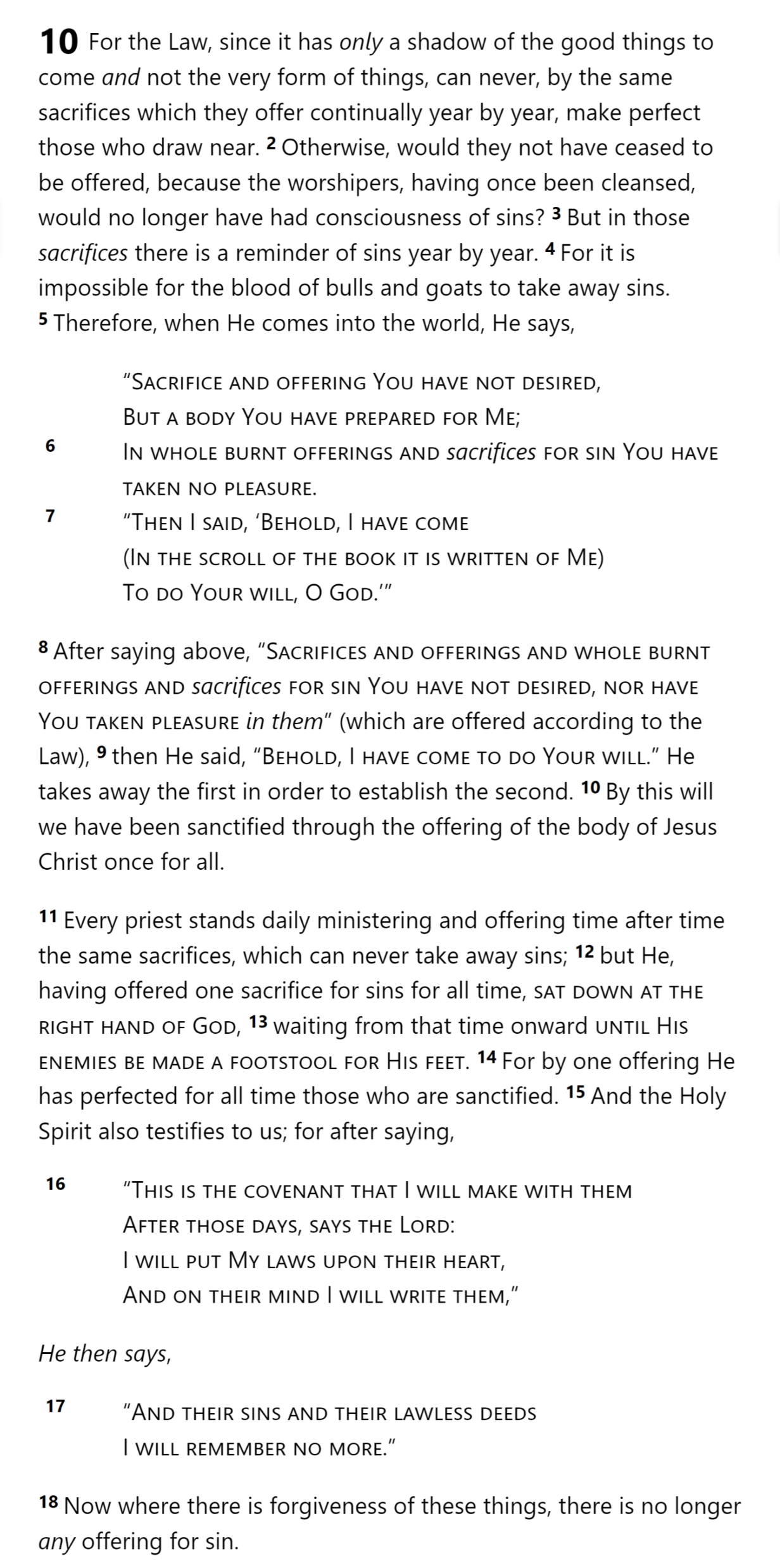 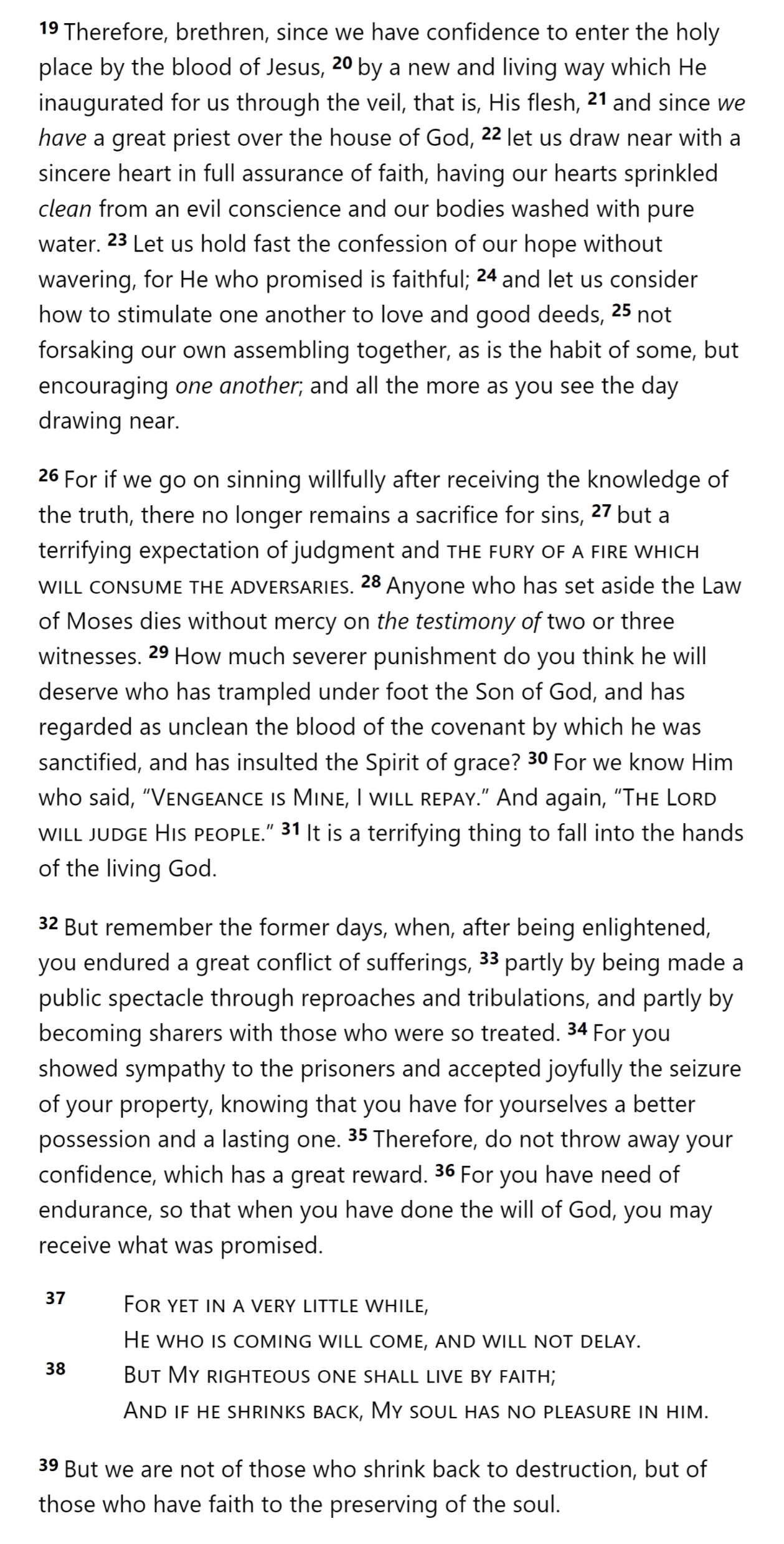 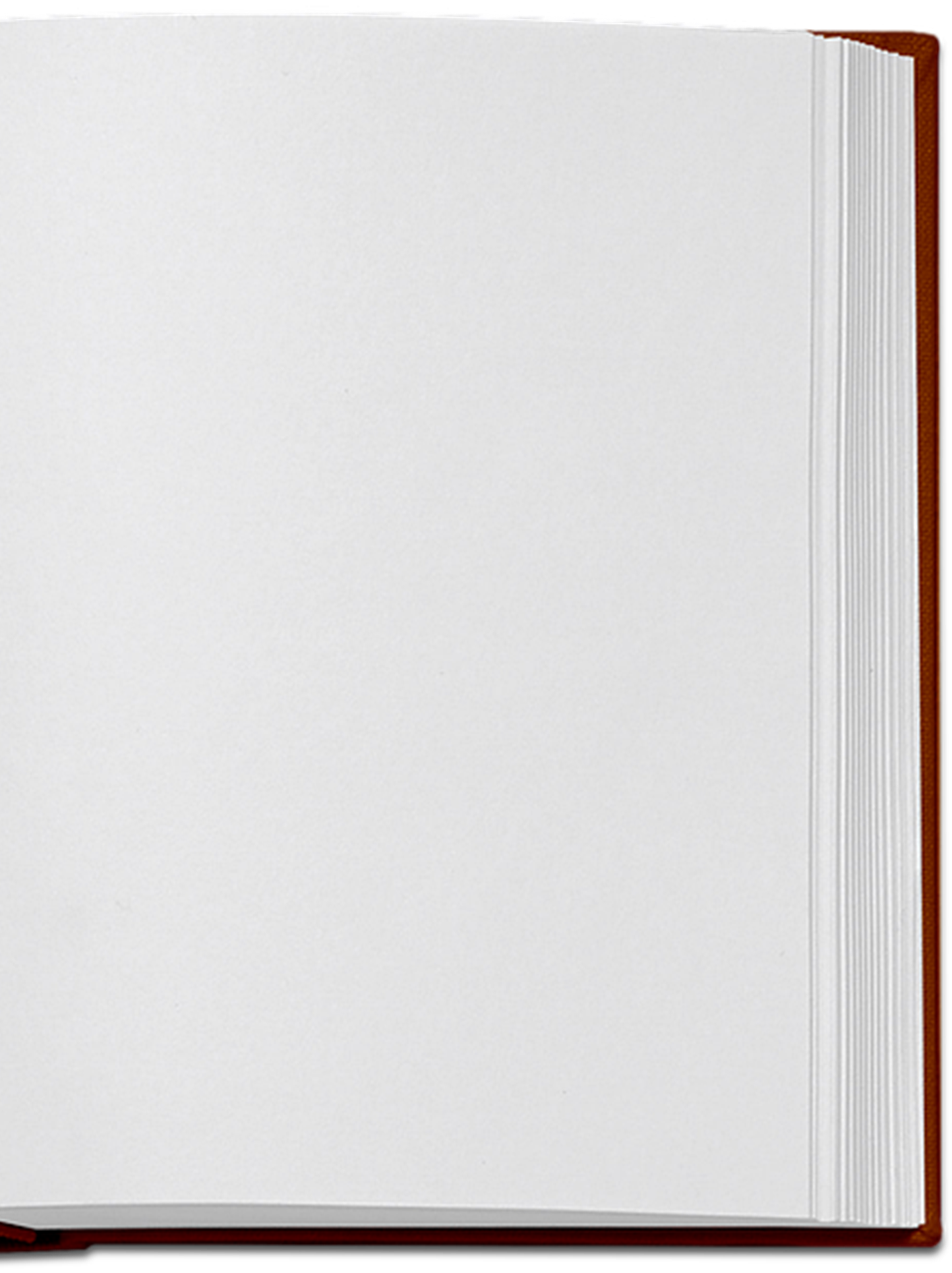 Joy set before Him
Endured Cross
Despising Shame
Looking to Jesus

12:2-3
Run with Endurance
Have Faith
Cloud of
Witnesses

10:32-12:1
Need Endurance
Throw Away
Hebrews 10
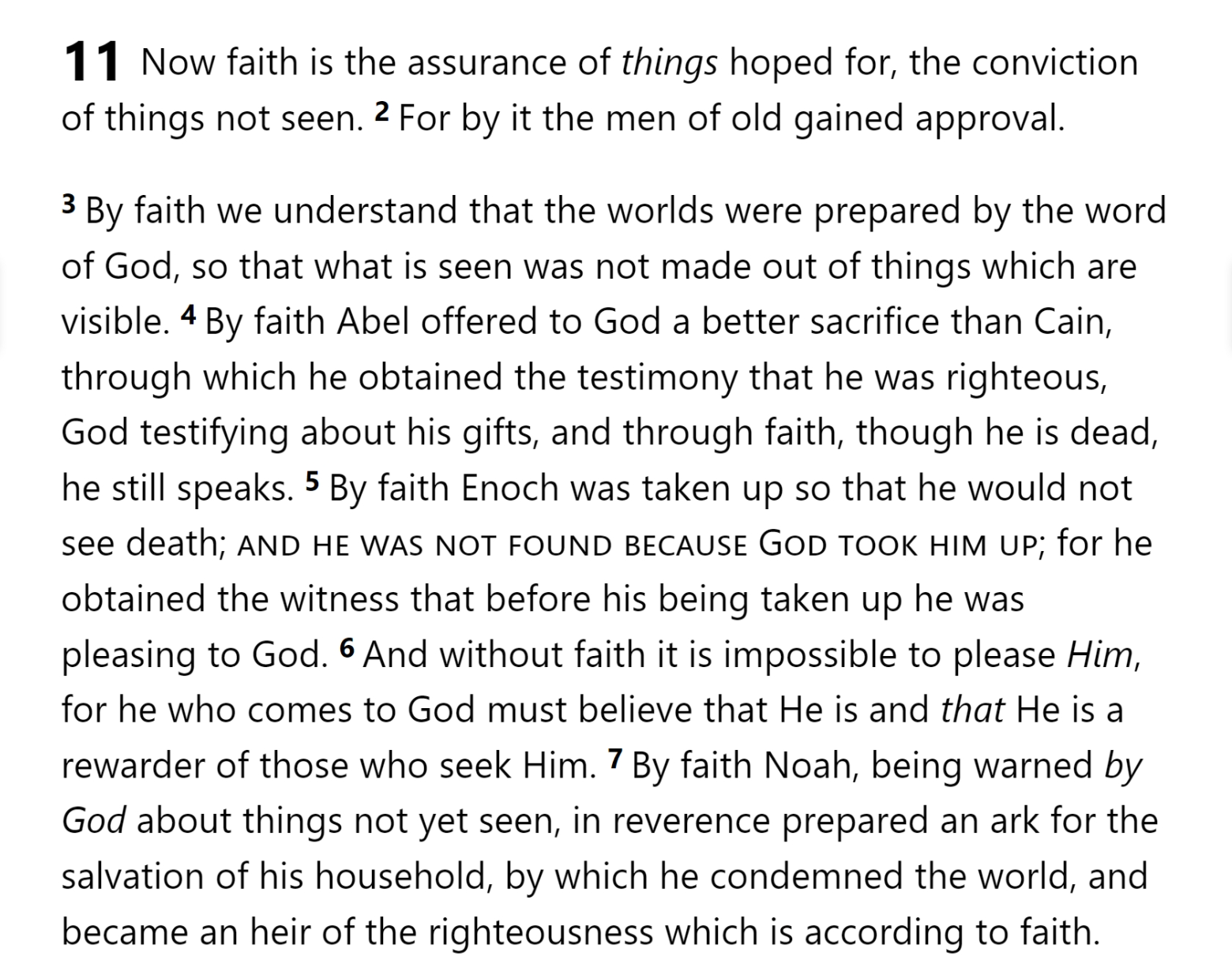 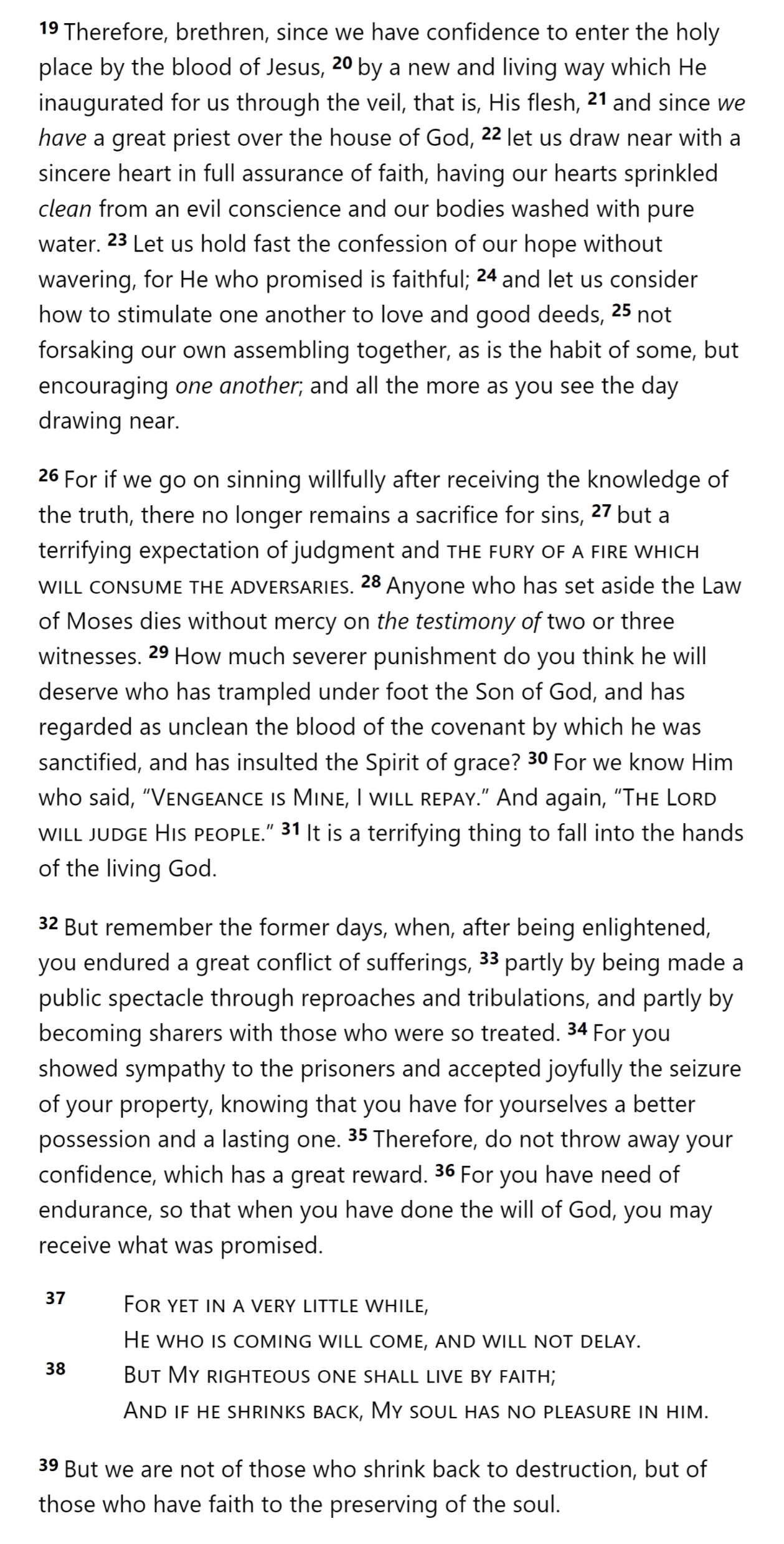 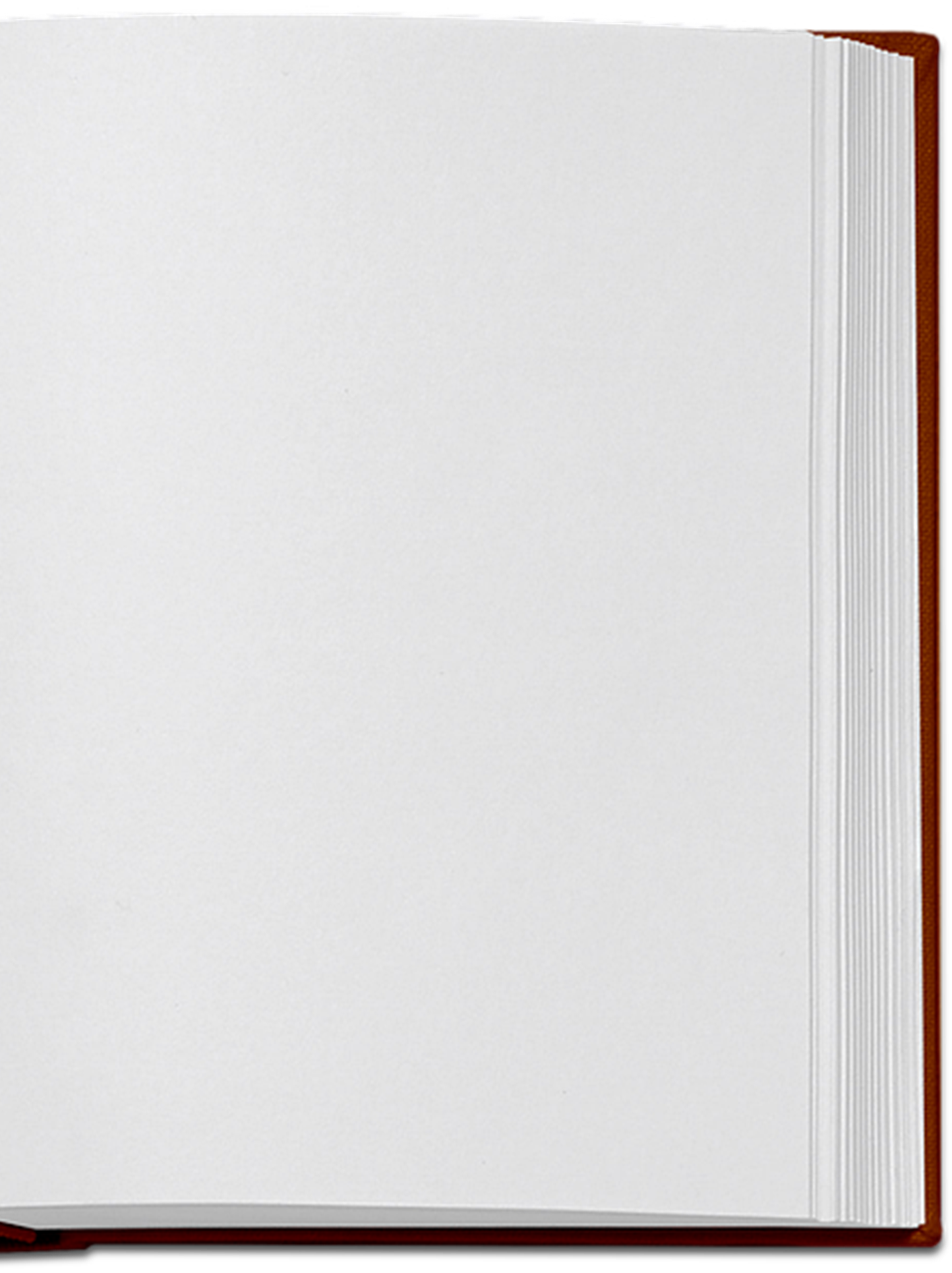 Have Faith
Cloud of
Witnesses

10:32-12:1
Need Endurance
Throw Away
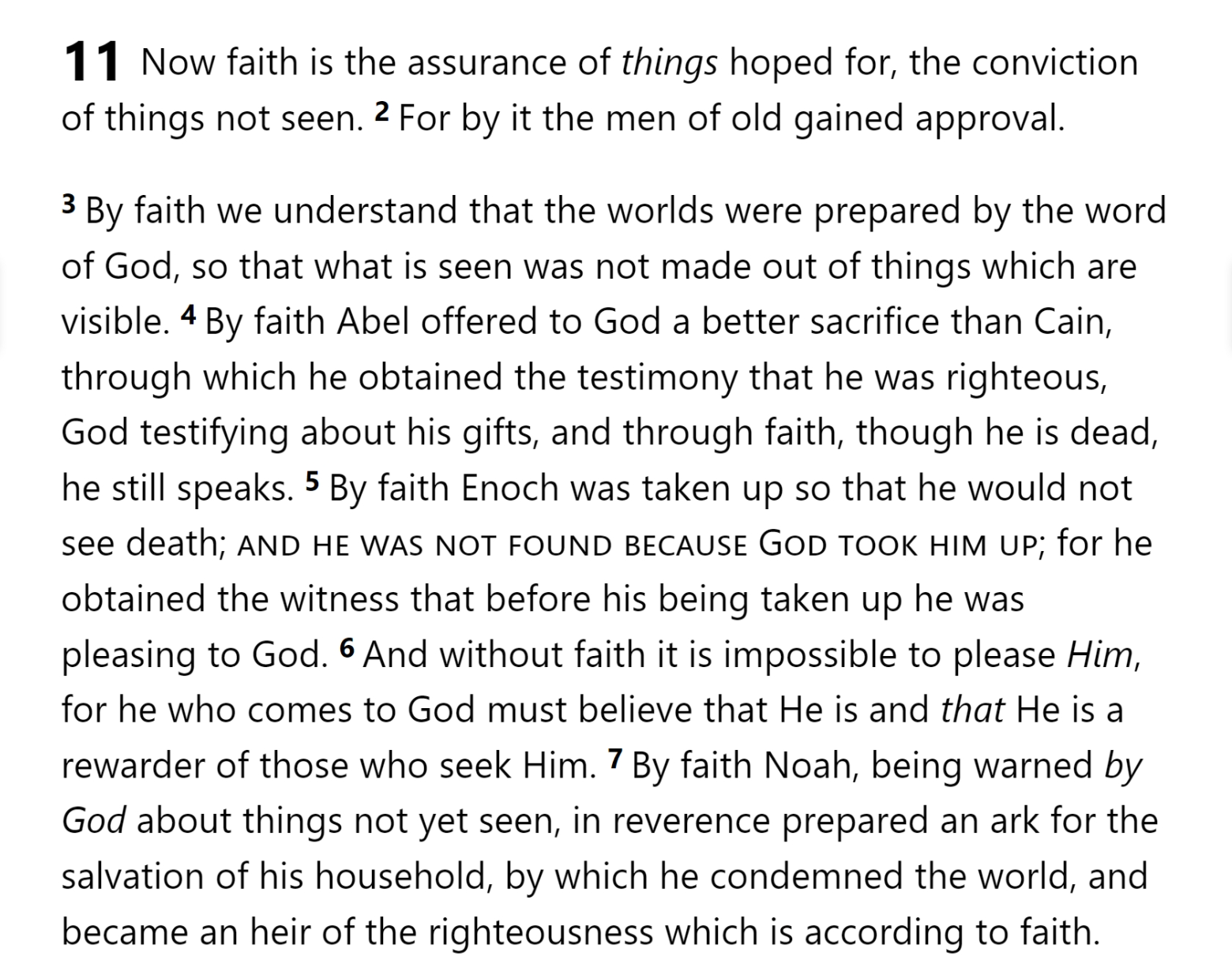 Hebrews 10
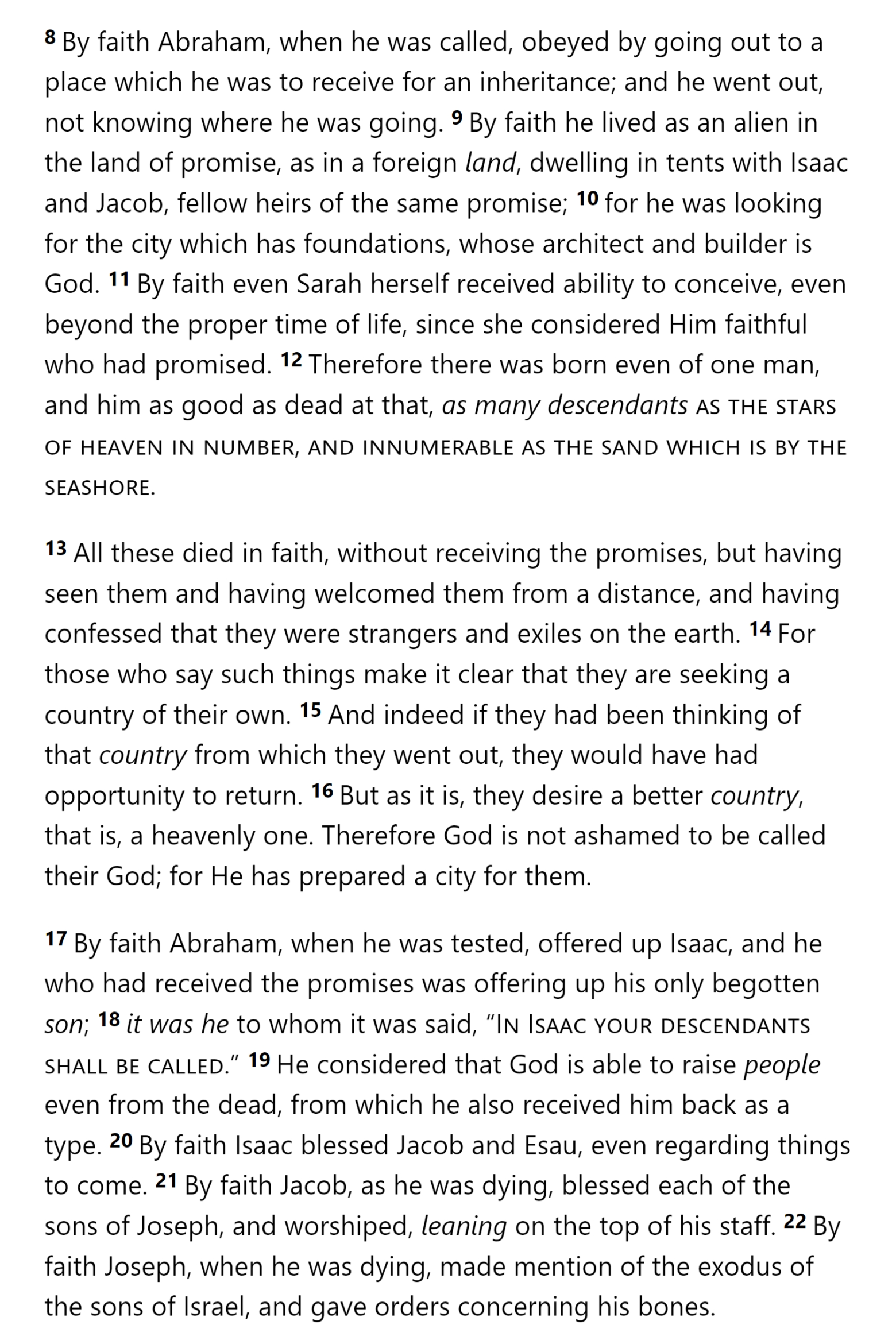 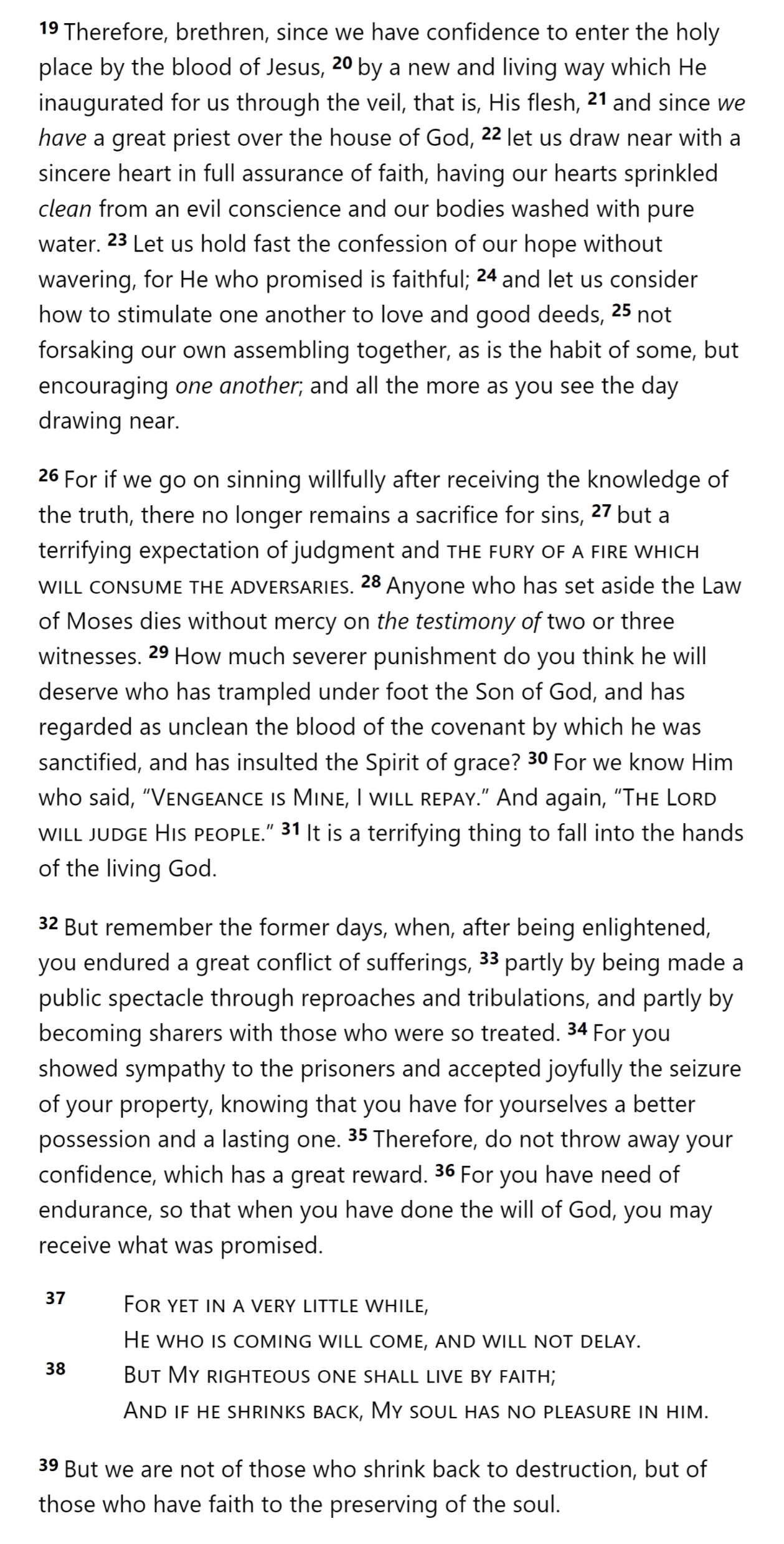 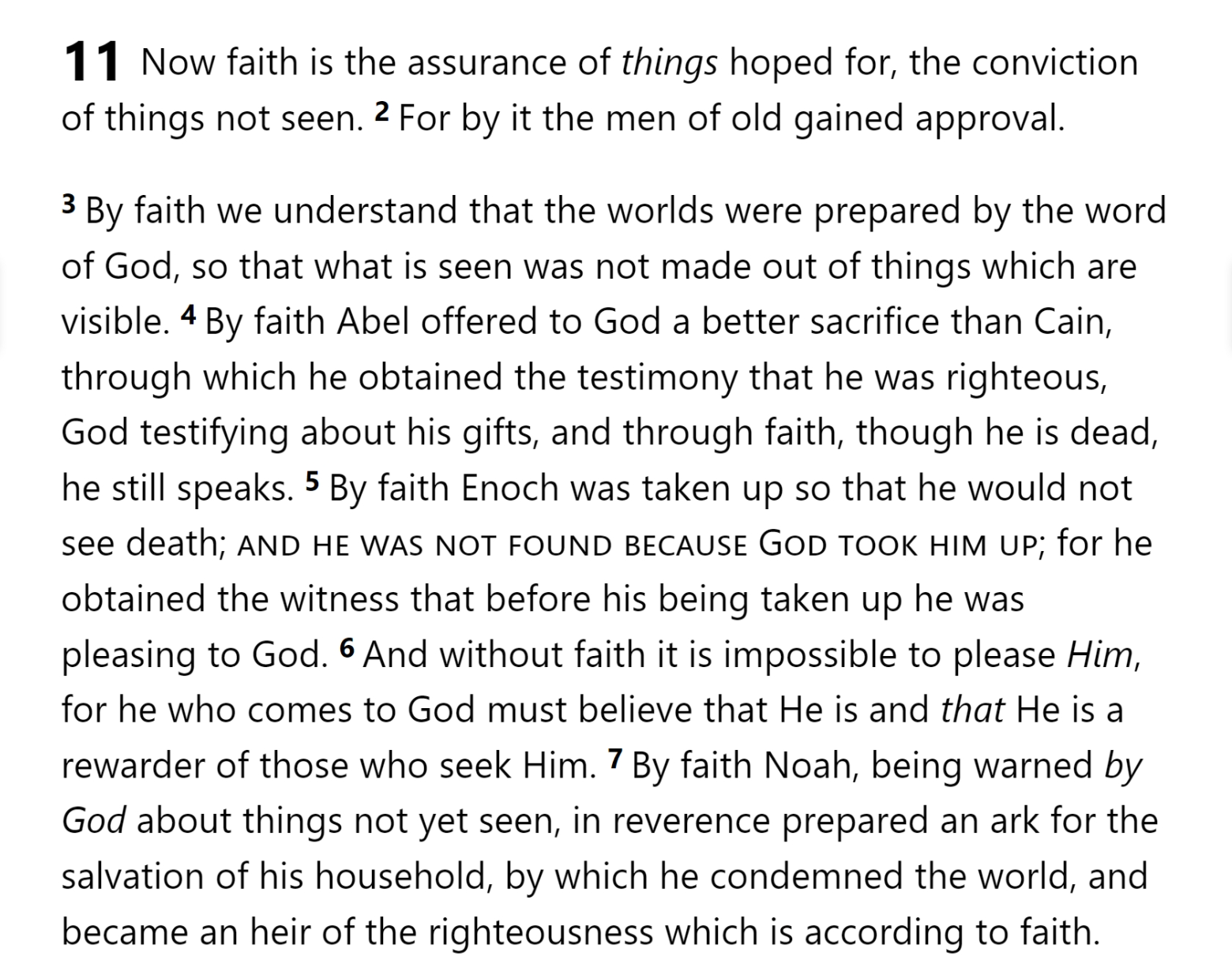 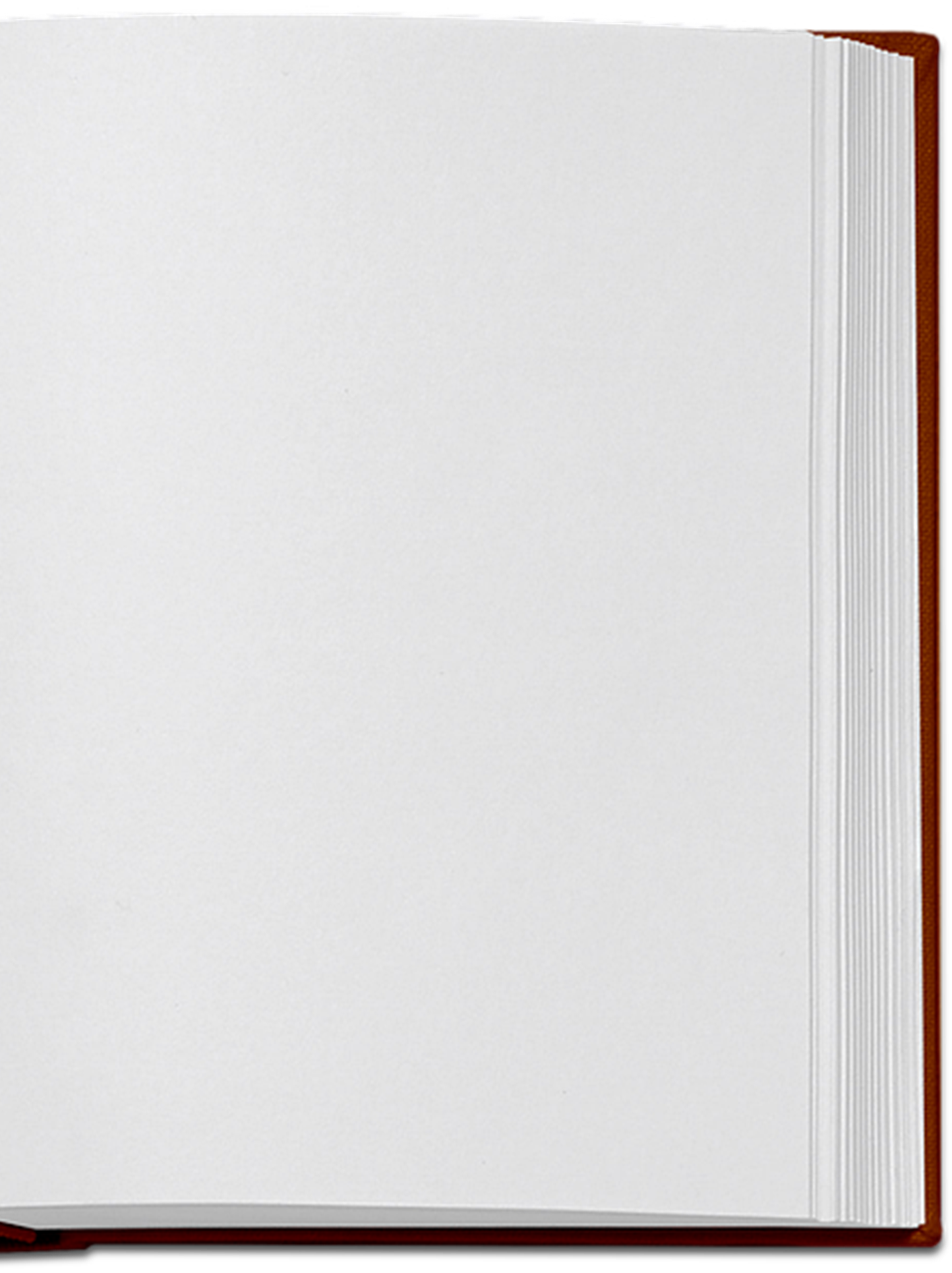 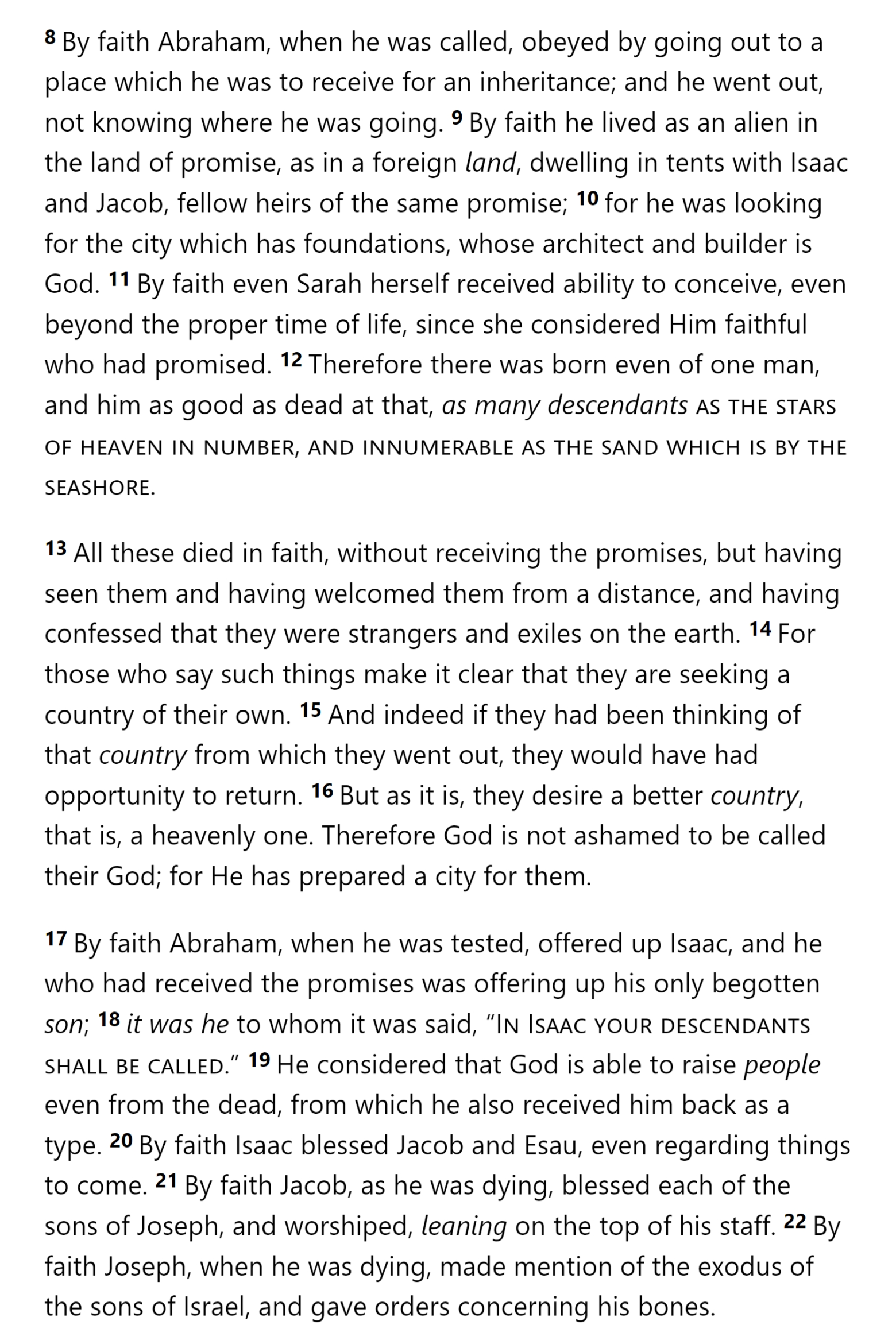 Have Faith
Cloud of
Witnesses

10:32-12:1
Need Endurance
Throw Away
Hebrews 11
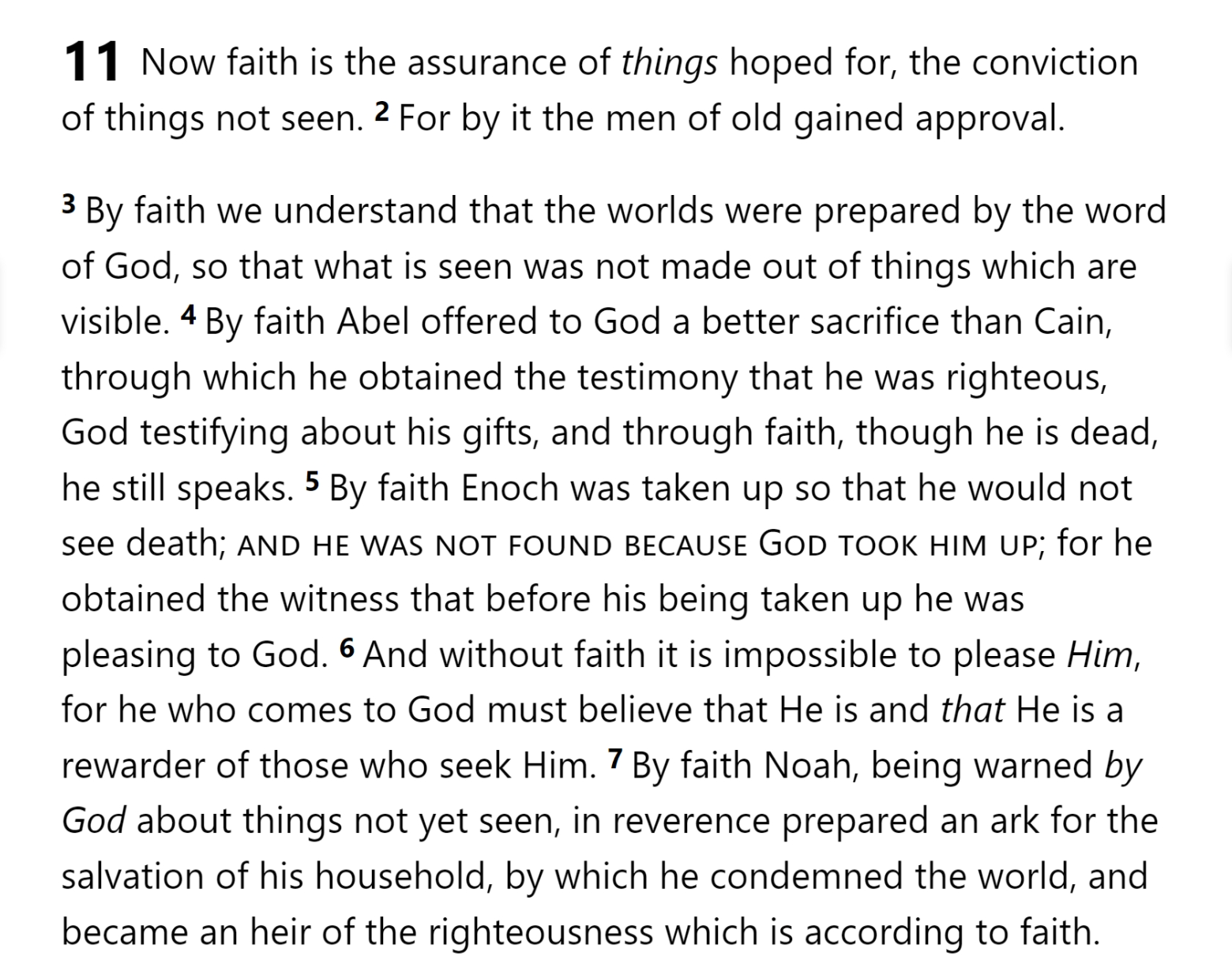 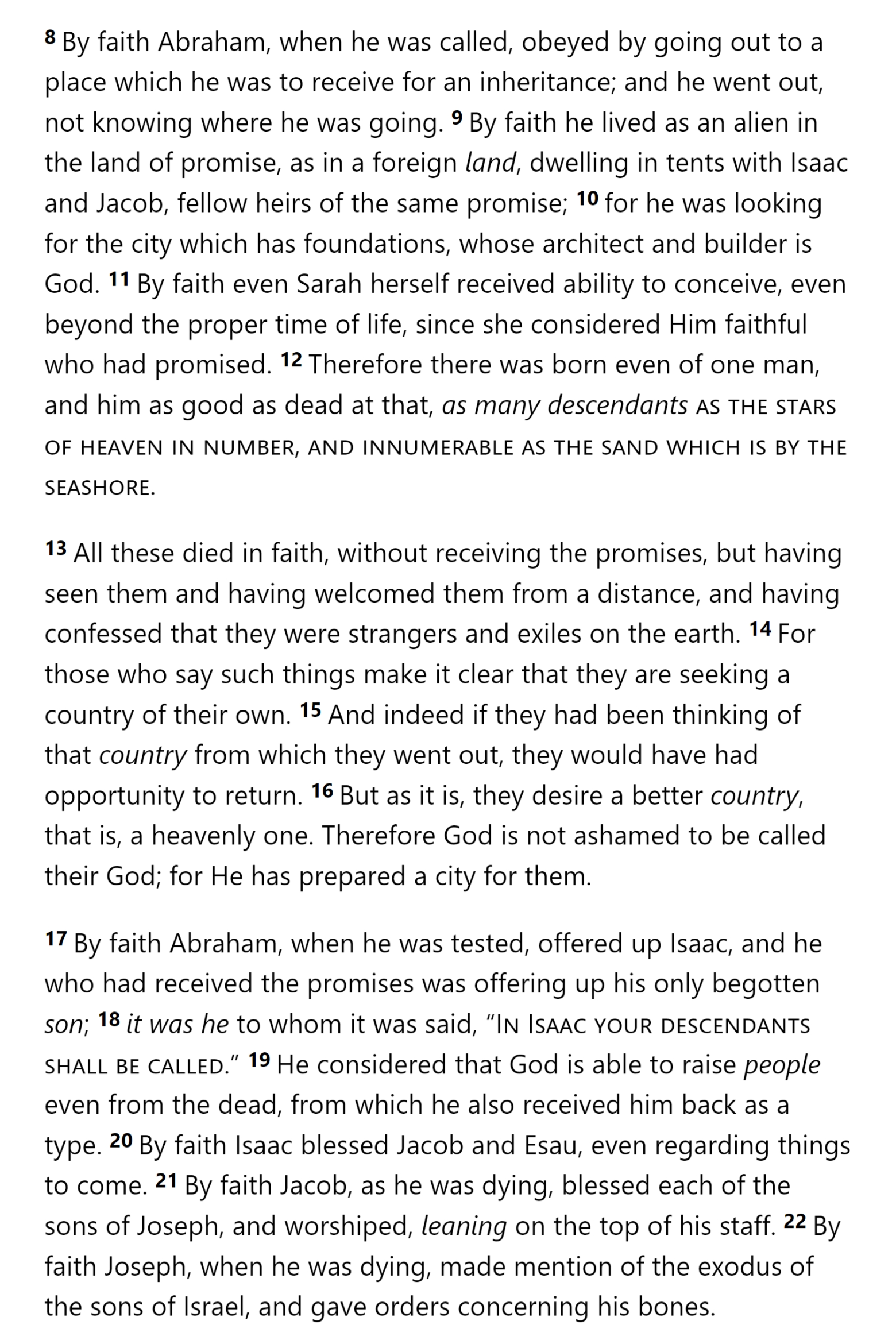 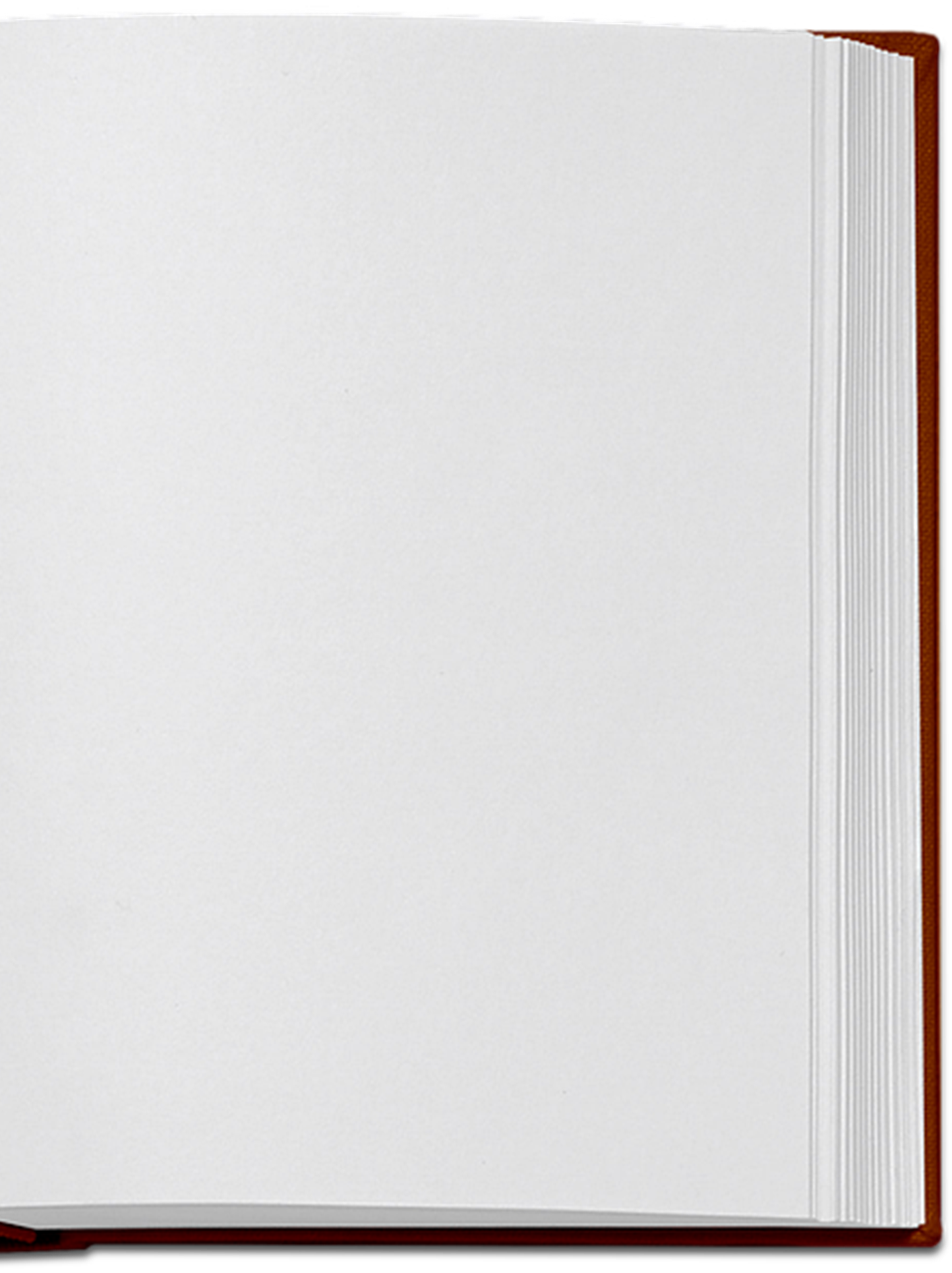 Have Faith
Cloud of
Witnesses

10:32-12:1
Need Endurance
Throw Away
Hebrews 11
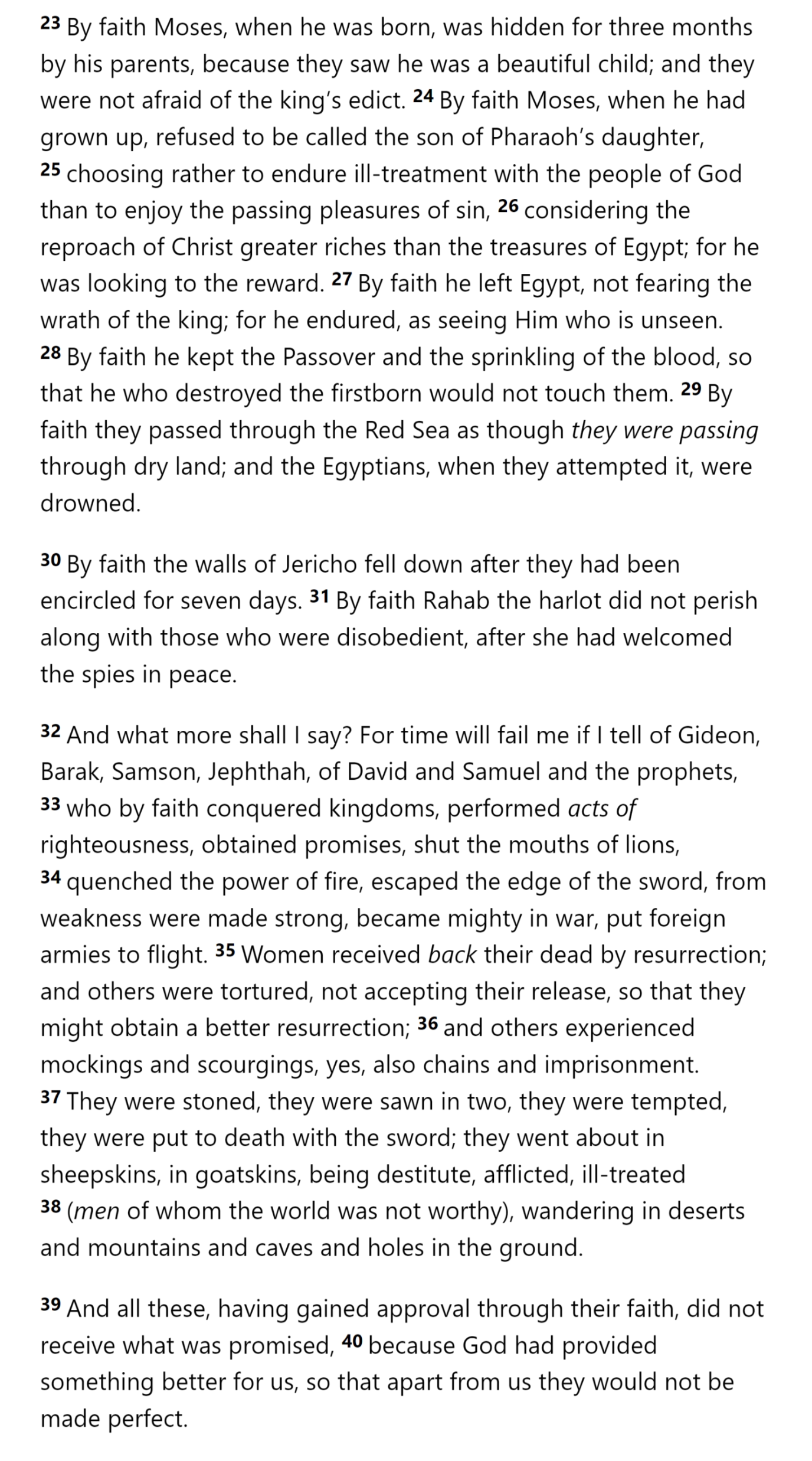 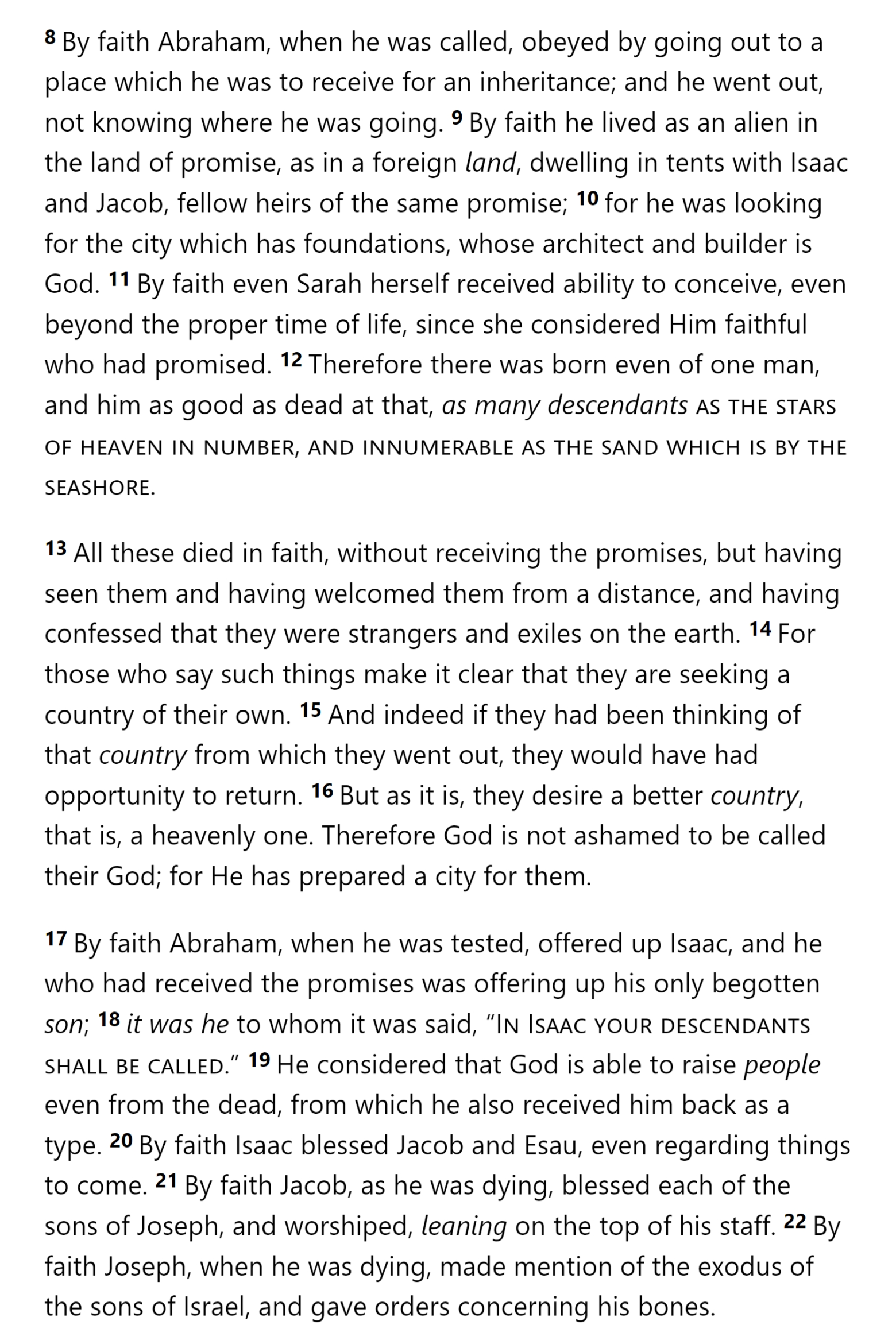 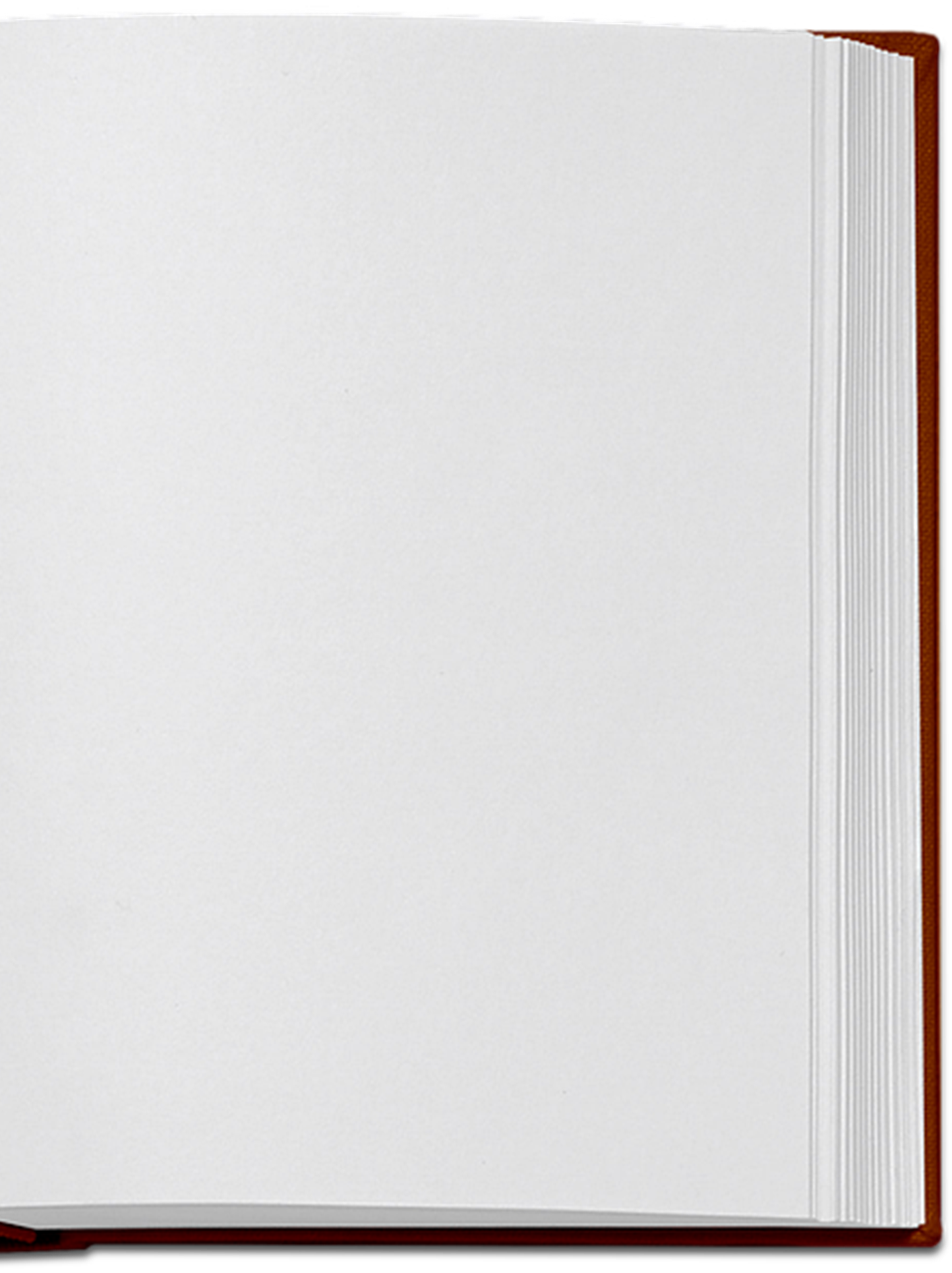 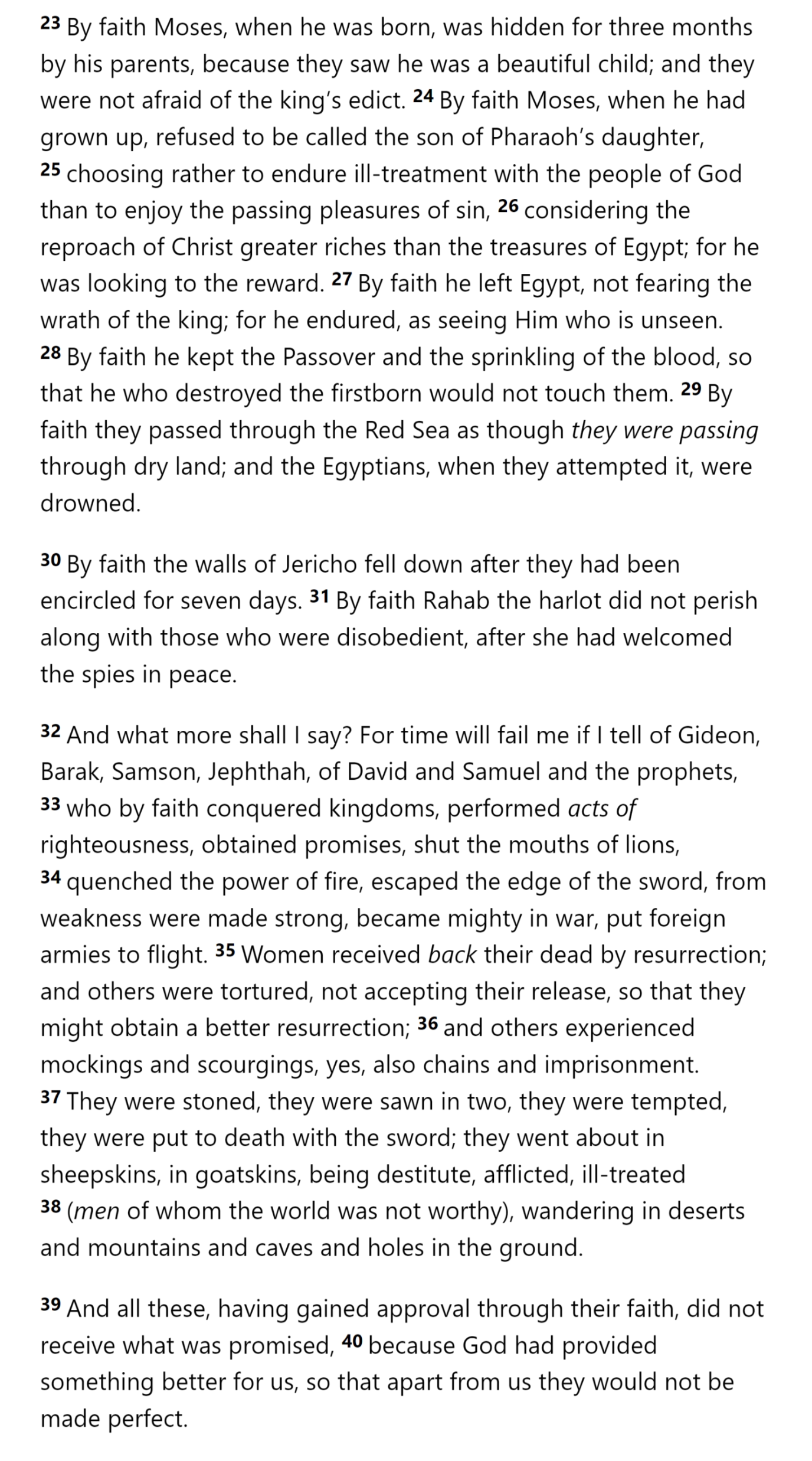 Have Faith
Cloud of
Witnesses

10:32-12:1
Need Endurance
Throw Away
Hebrews 11
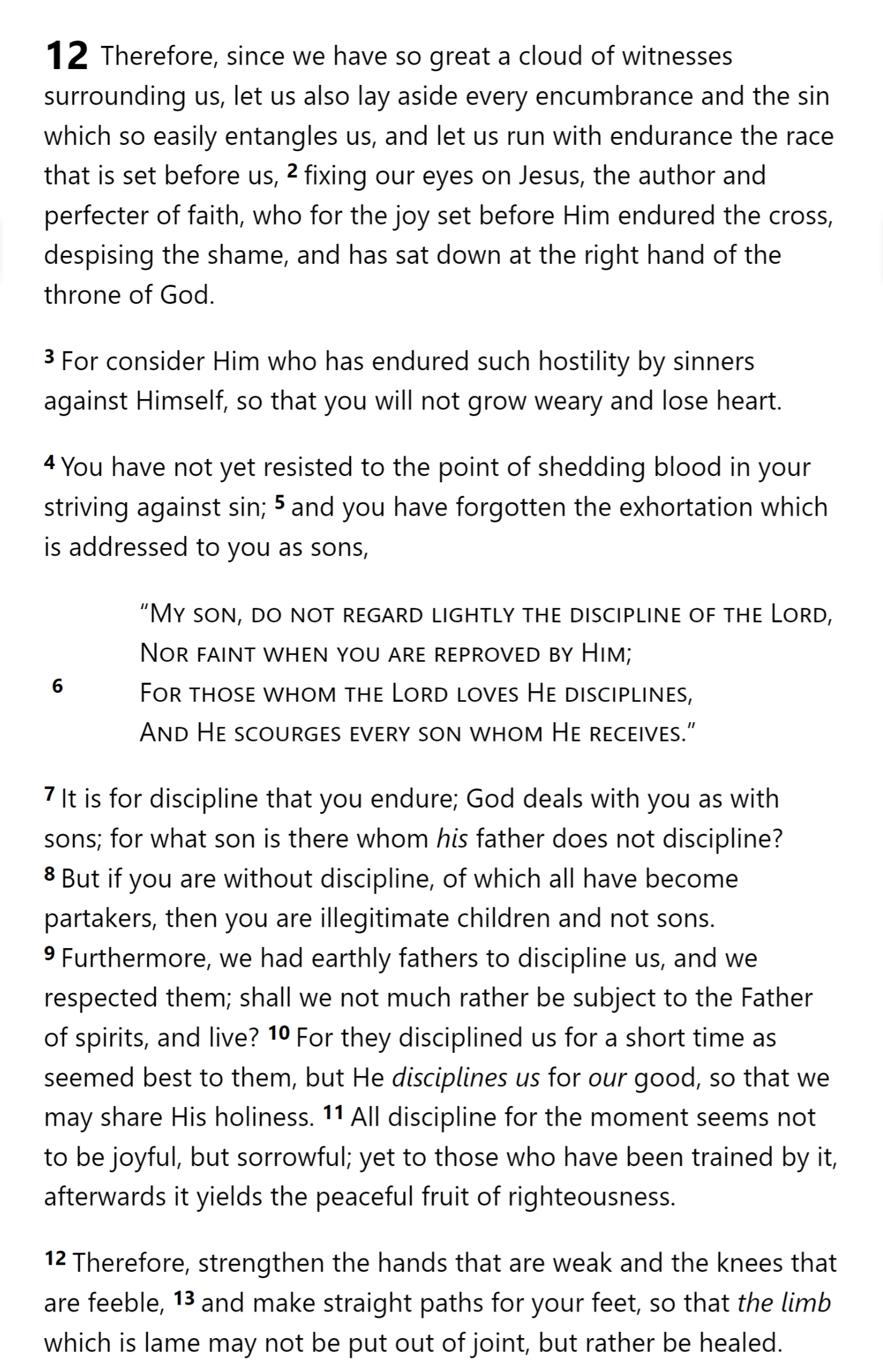 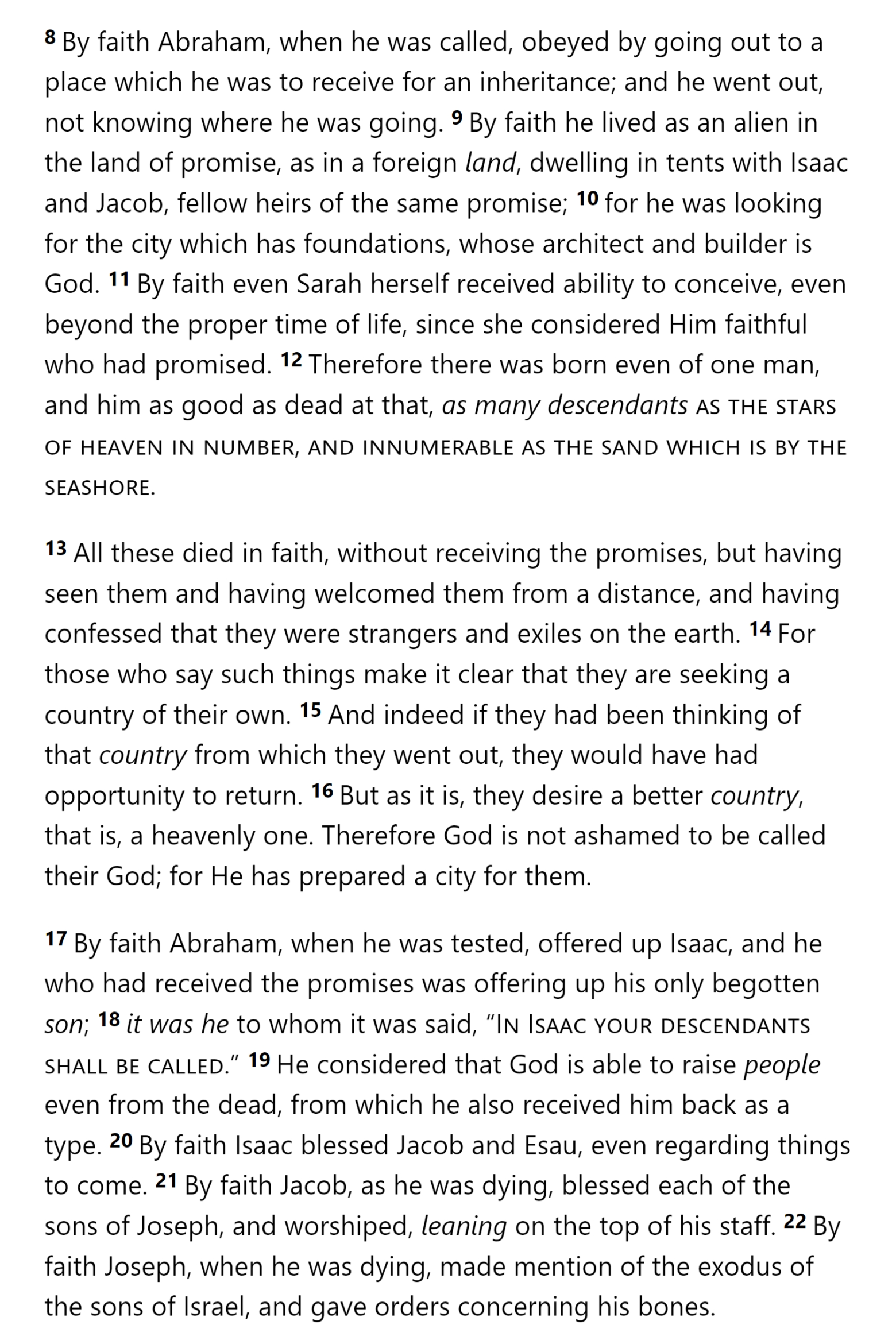 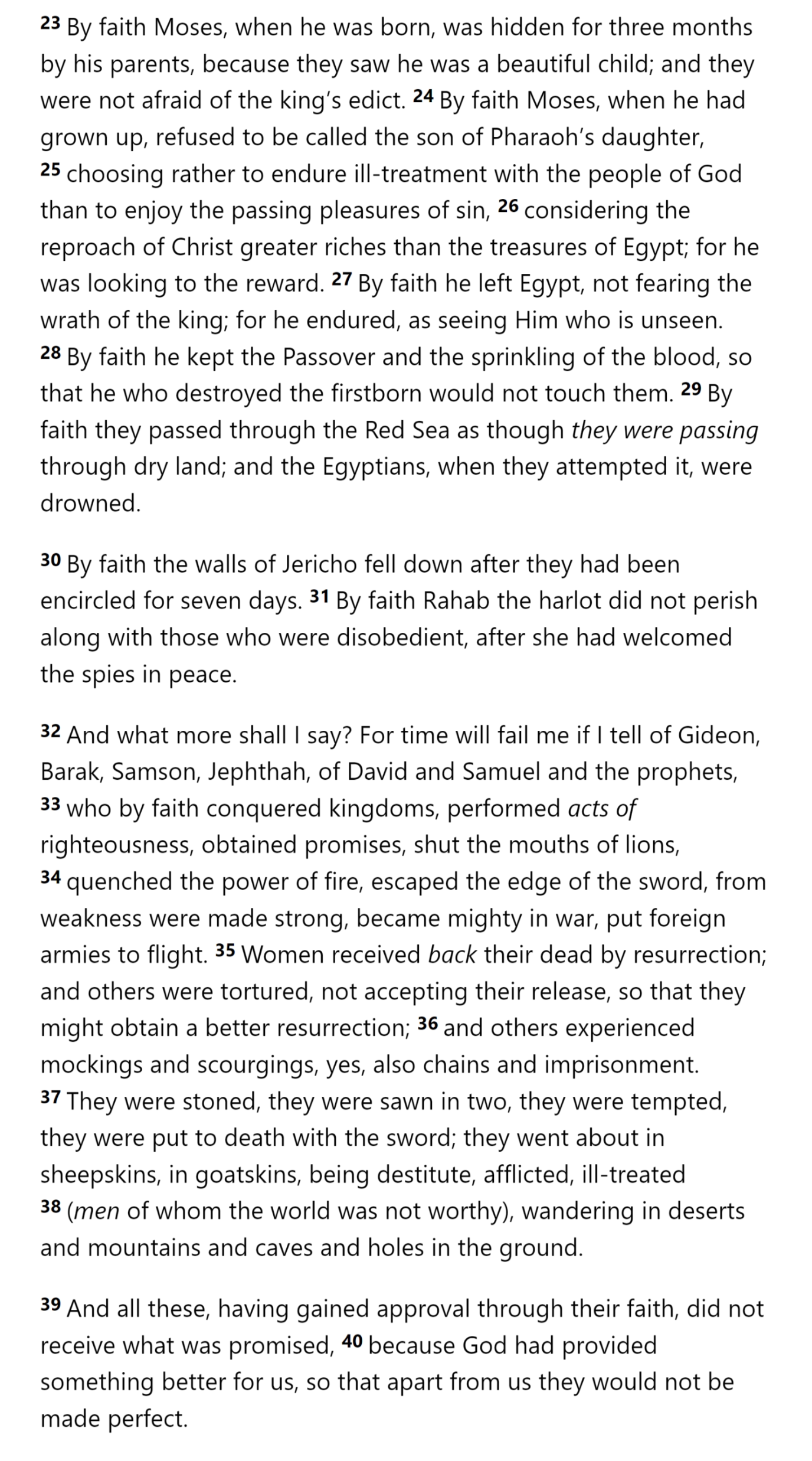 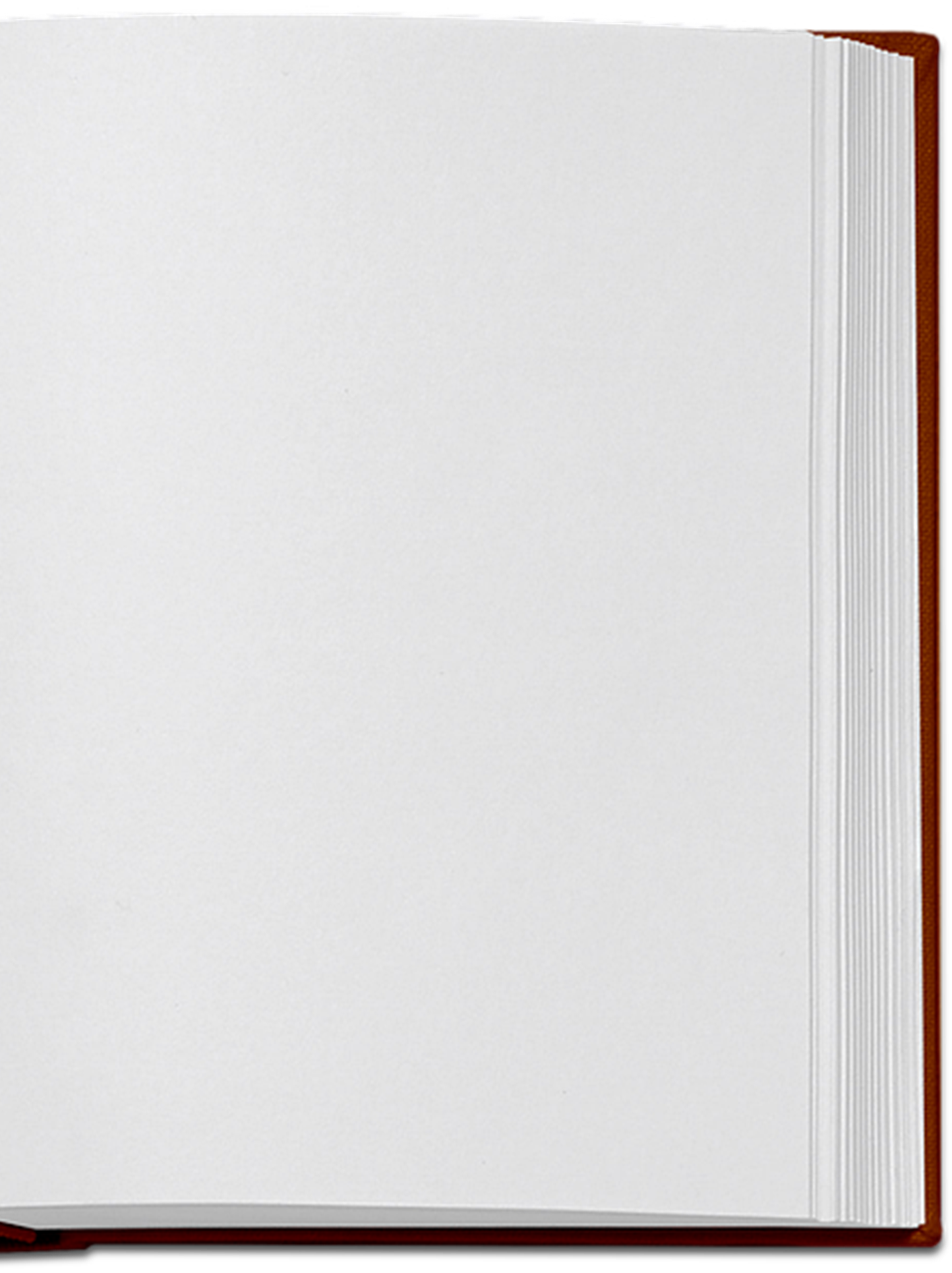 Have Faith
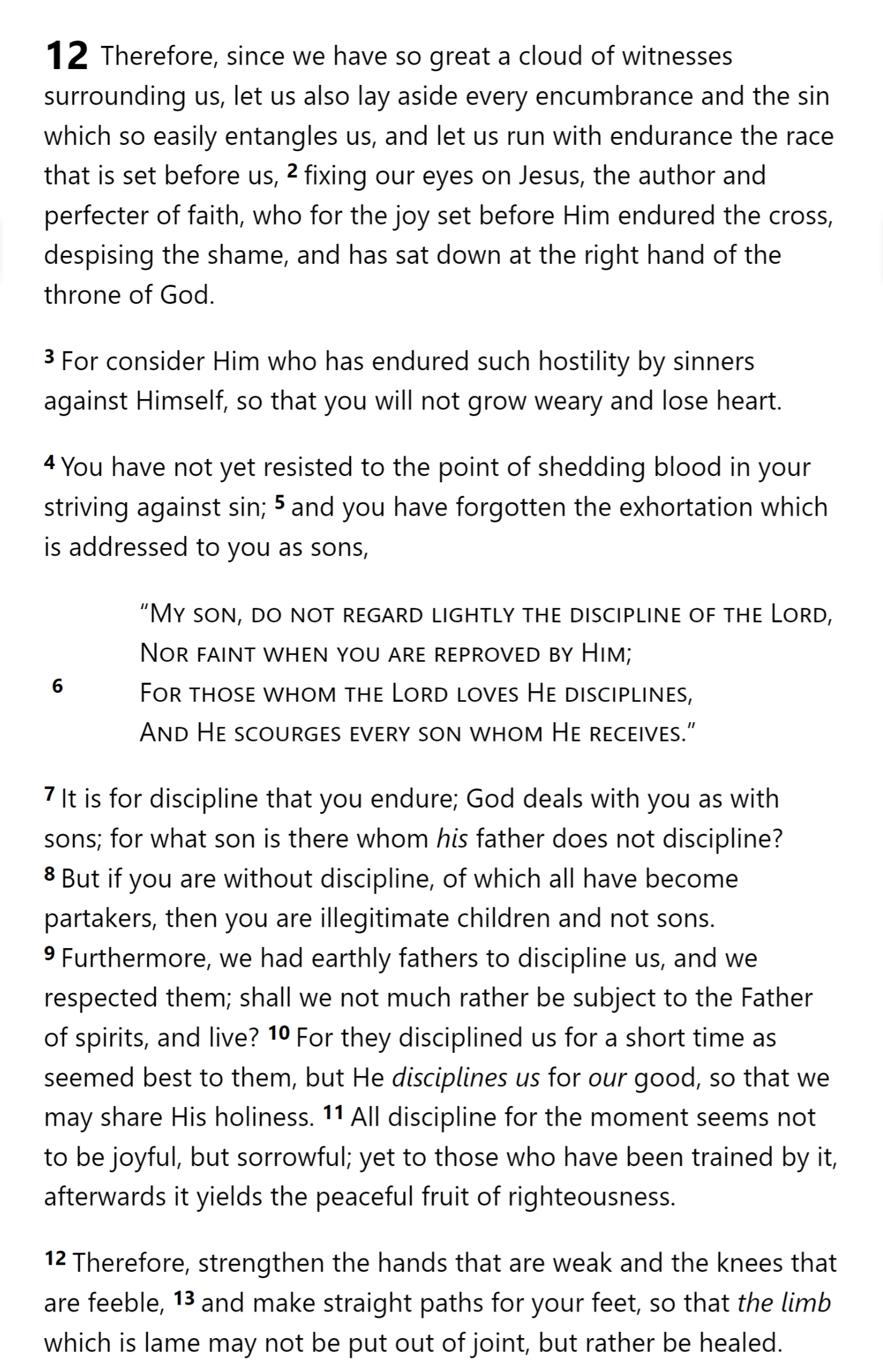 Cloud of
Witnesses

10:32-12:1
Need Endurance
Throw Away
Hebrews 11
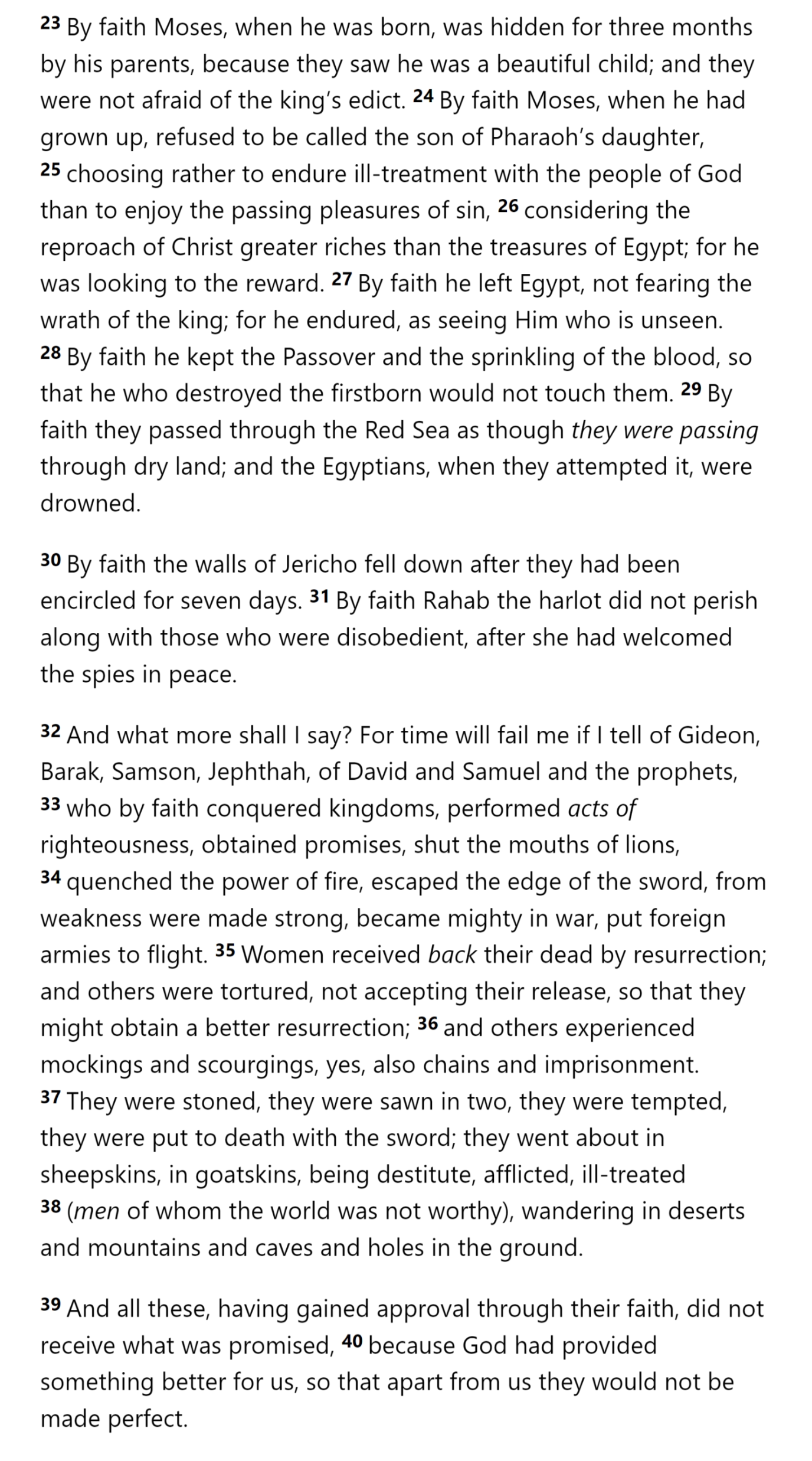 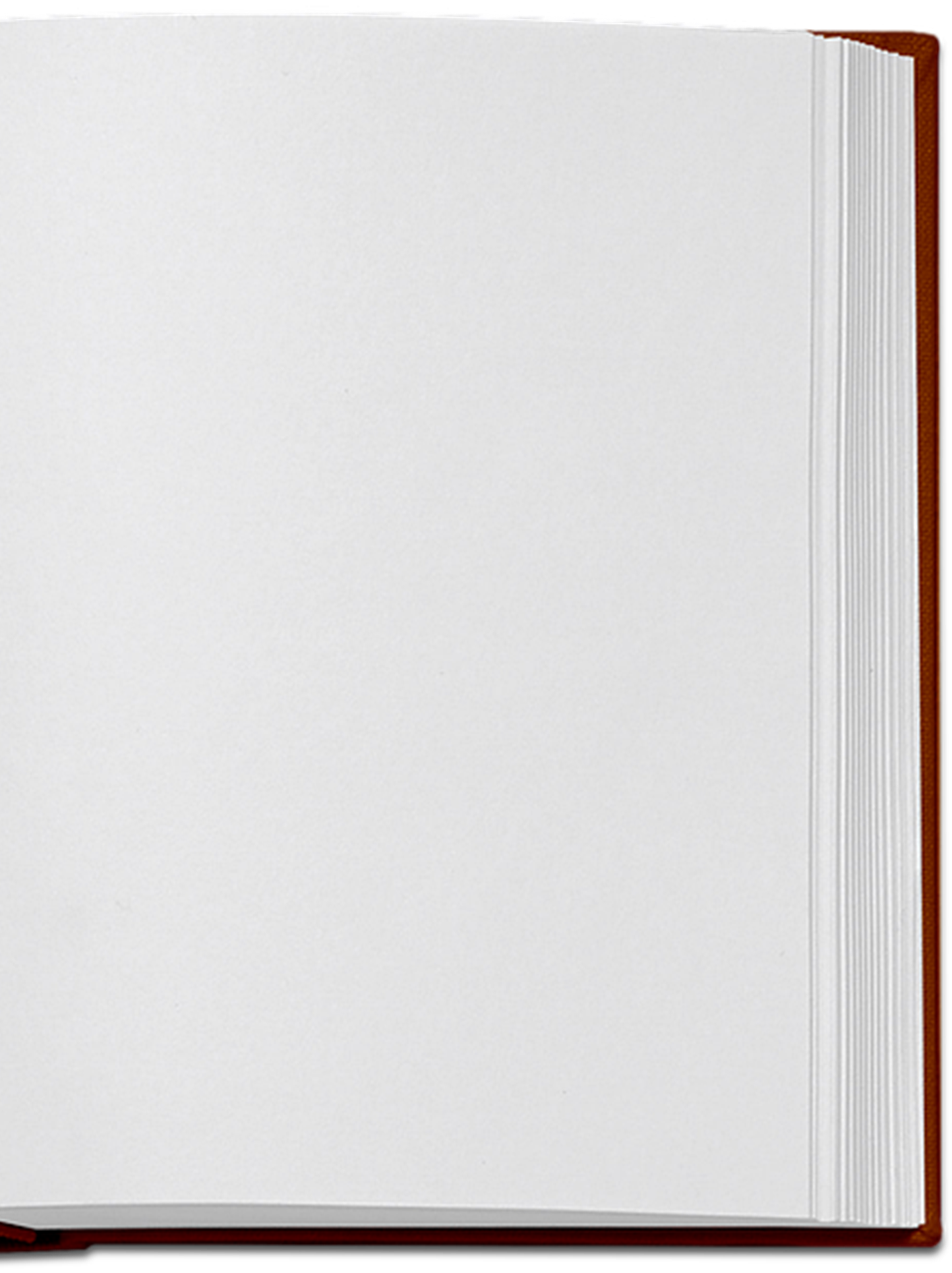 Joy set before Him
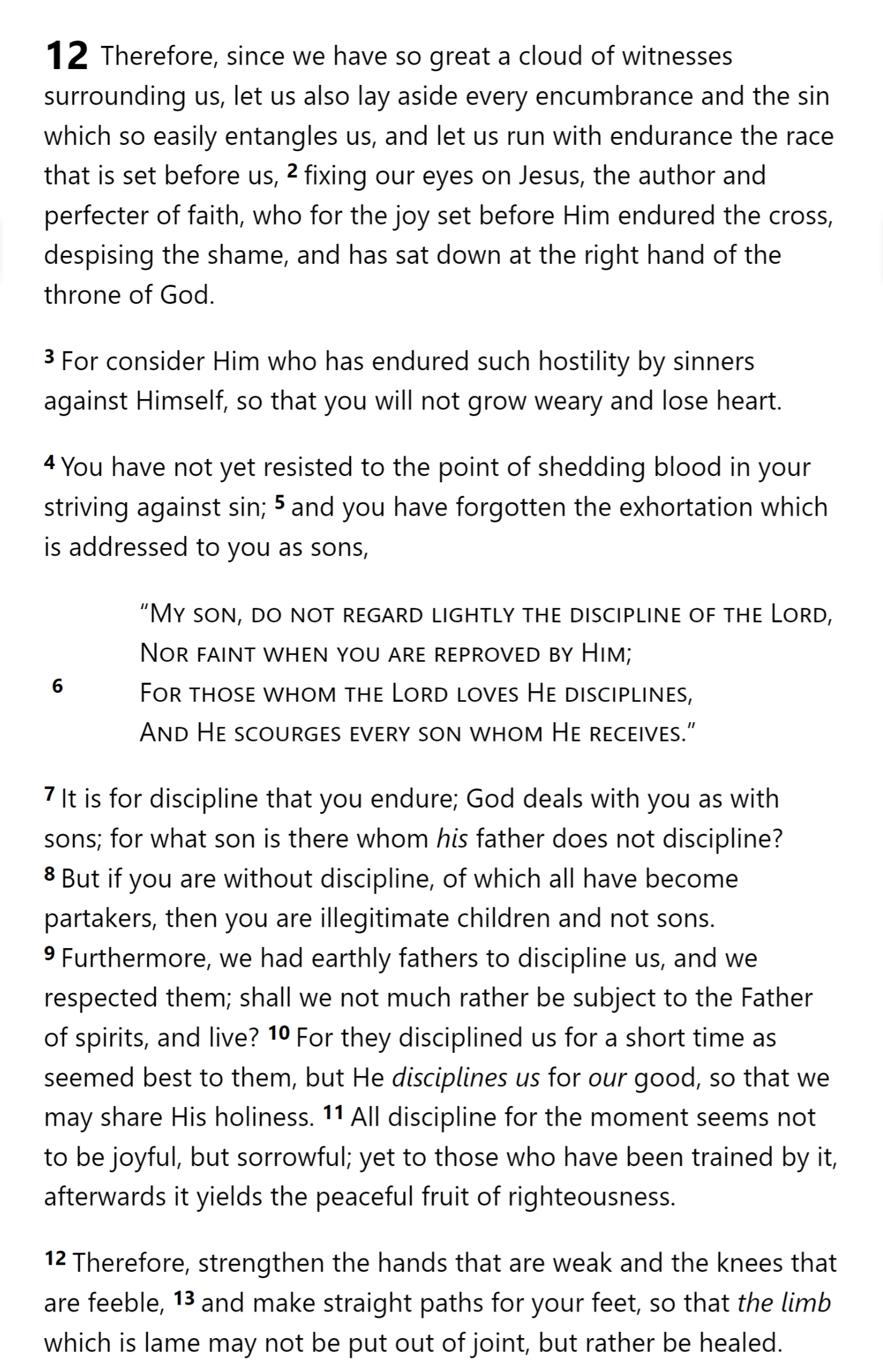 Endured Cross
Despising Shame
Looking to Jesus

12:2-3
Run with Endurance
Have Faith
Cloud of
Witnesses

10:32-12:1
Need Endurance
Throw Away
Hebrews 12
Sorrowful
Enduring foR
12:4-11
Discipline
Righteousness
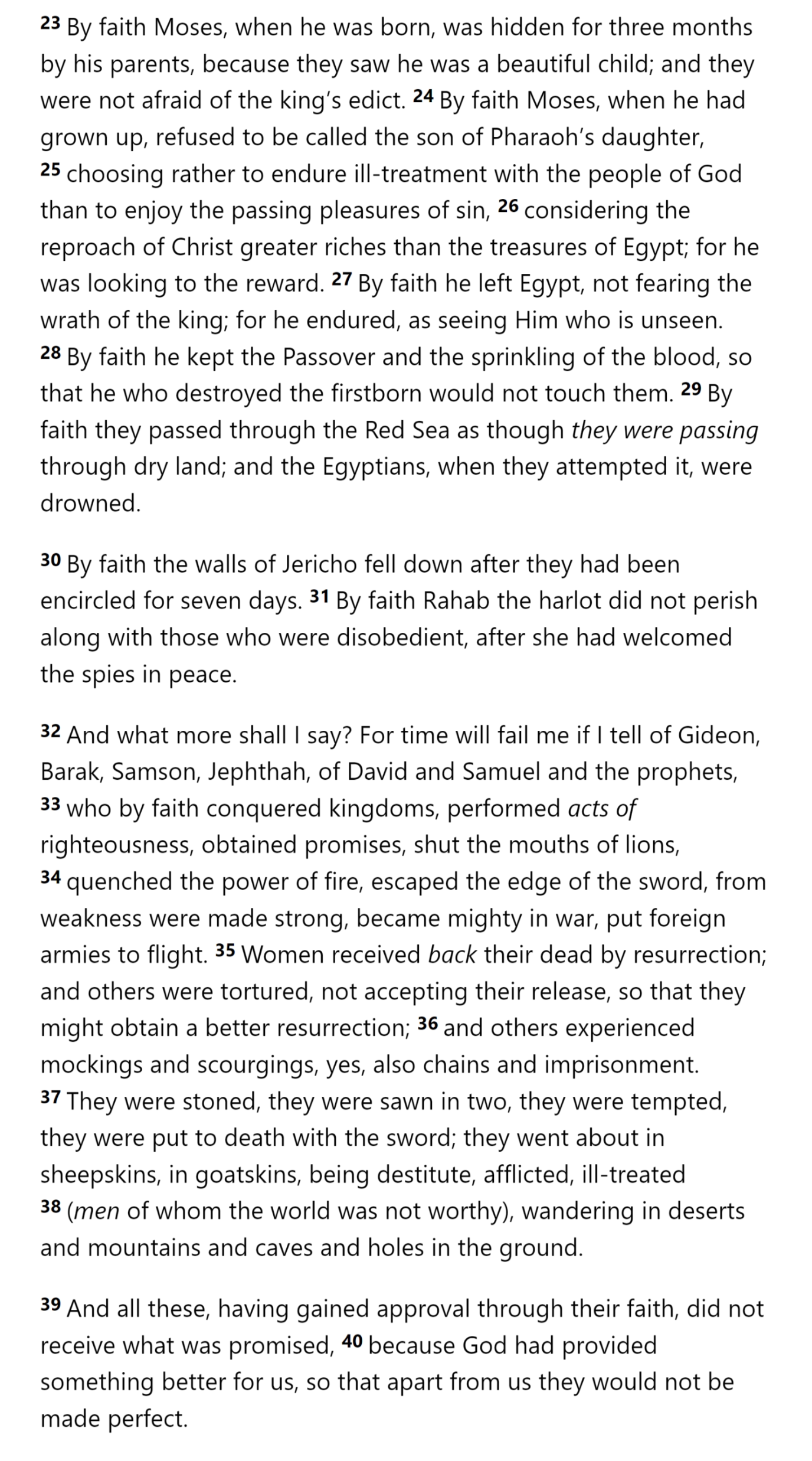 Joy set before Him
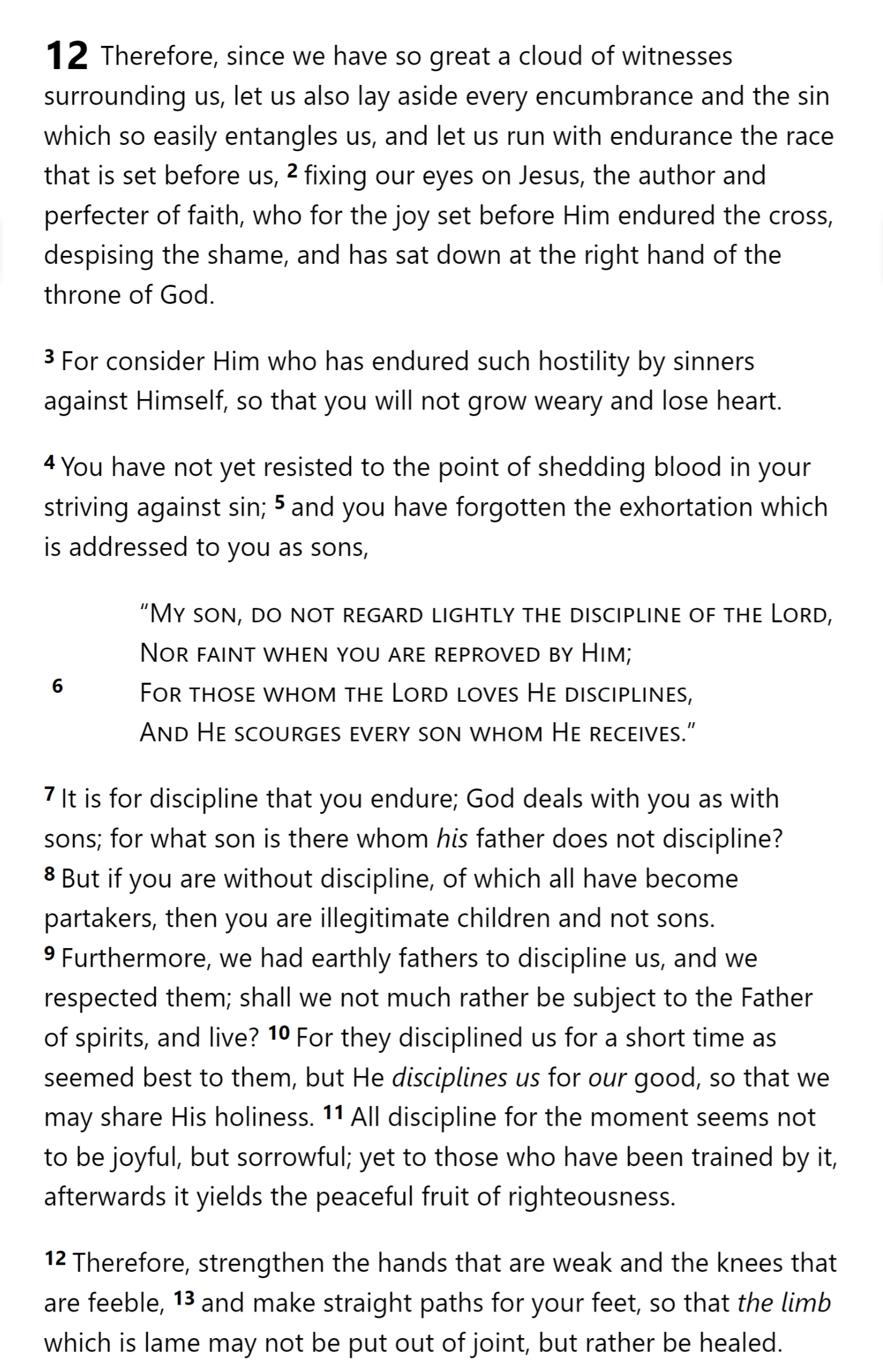 Endured Cross
Despising Shame
Looking to Jesus

12:2-3
Run with Endurance
Have Faith
Cloud of
Witnesses

10:32-12:1
Need Endurance
Throw Away
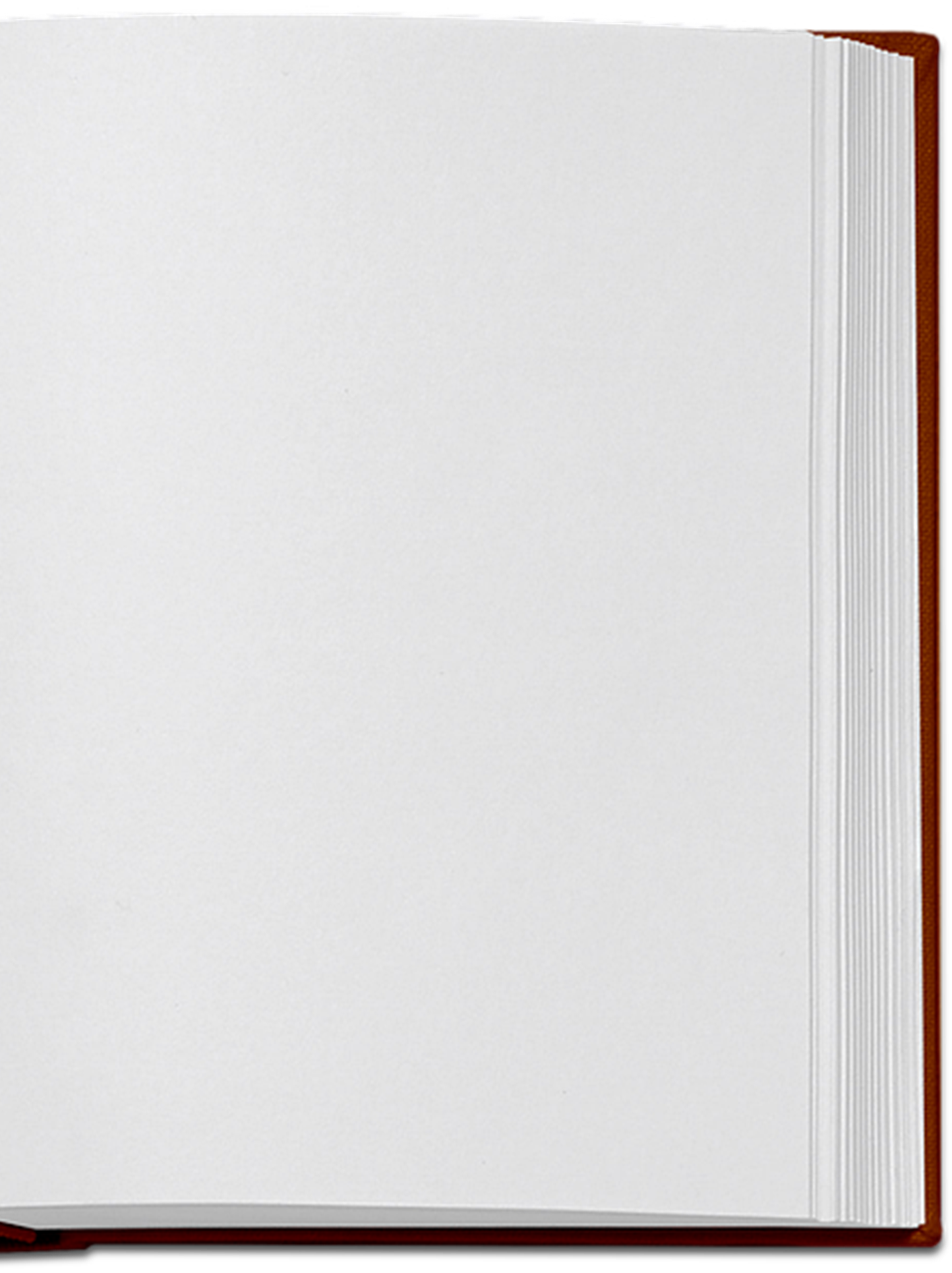 Sorrowful
Enduring foR
12:4-11
Discipline
Righteousness
Hebrews 12
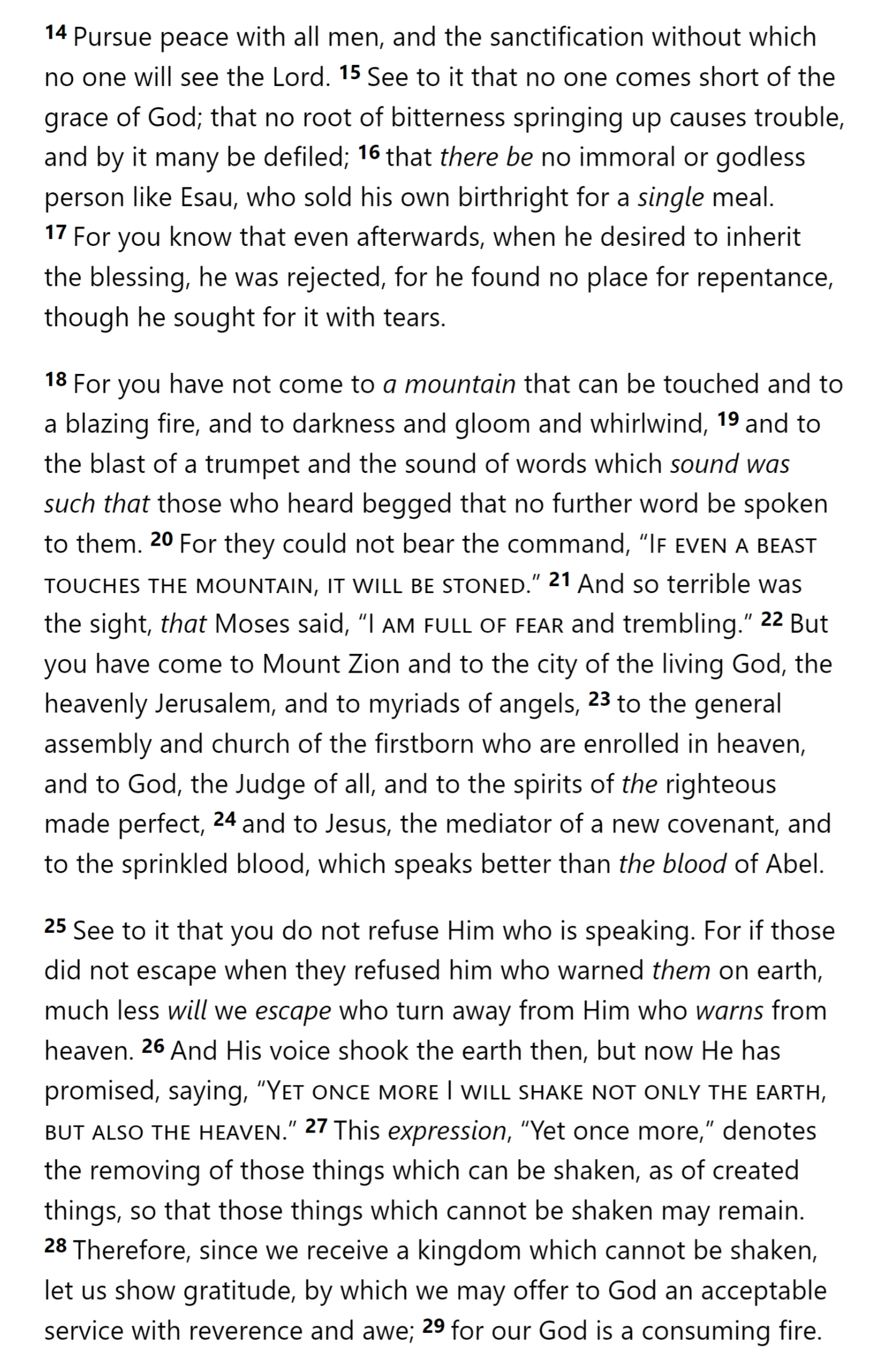 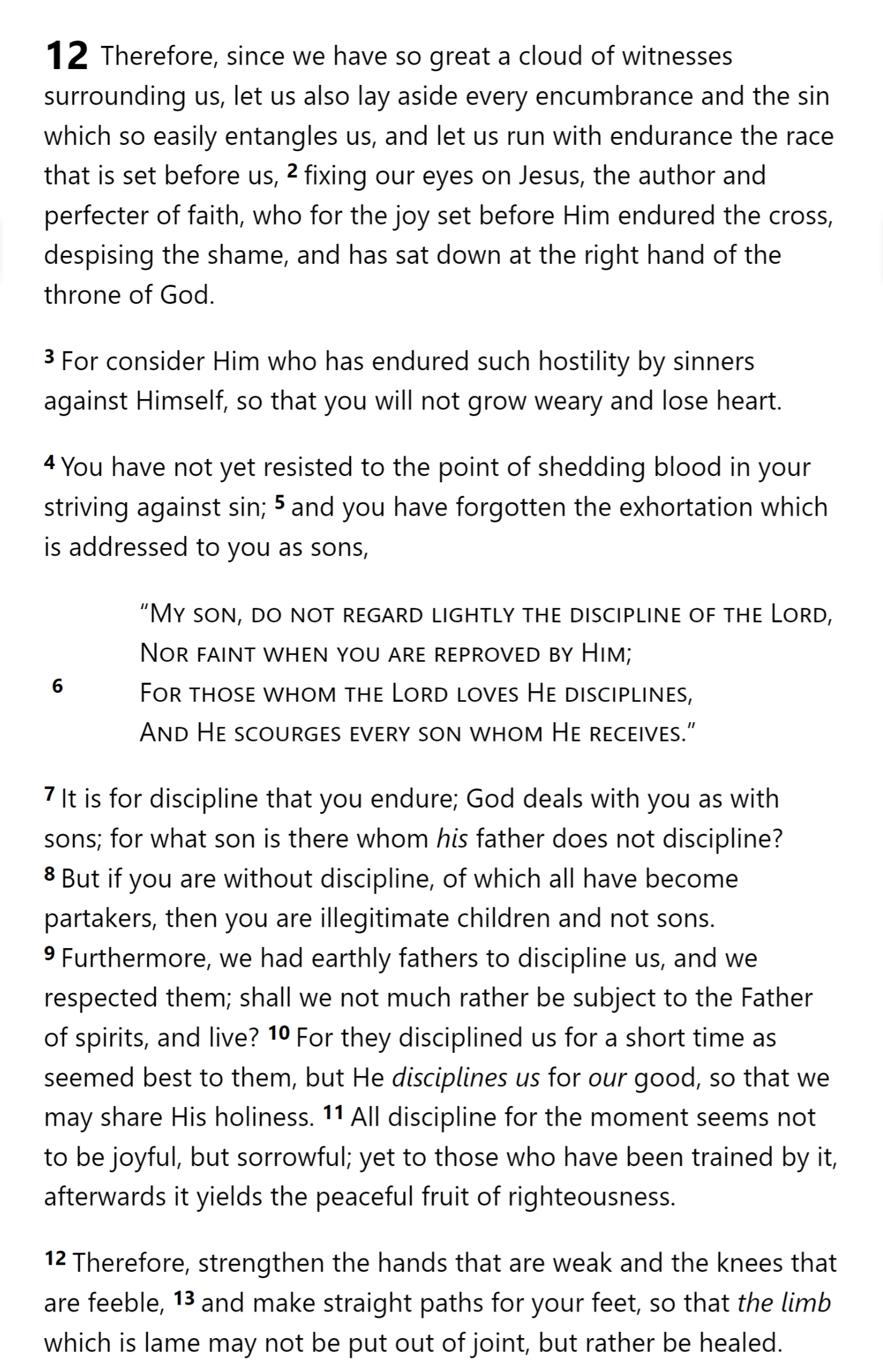 Sorrowful
Enduring foR
12:4-11
Discipline
Righteousness
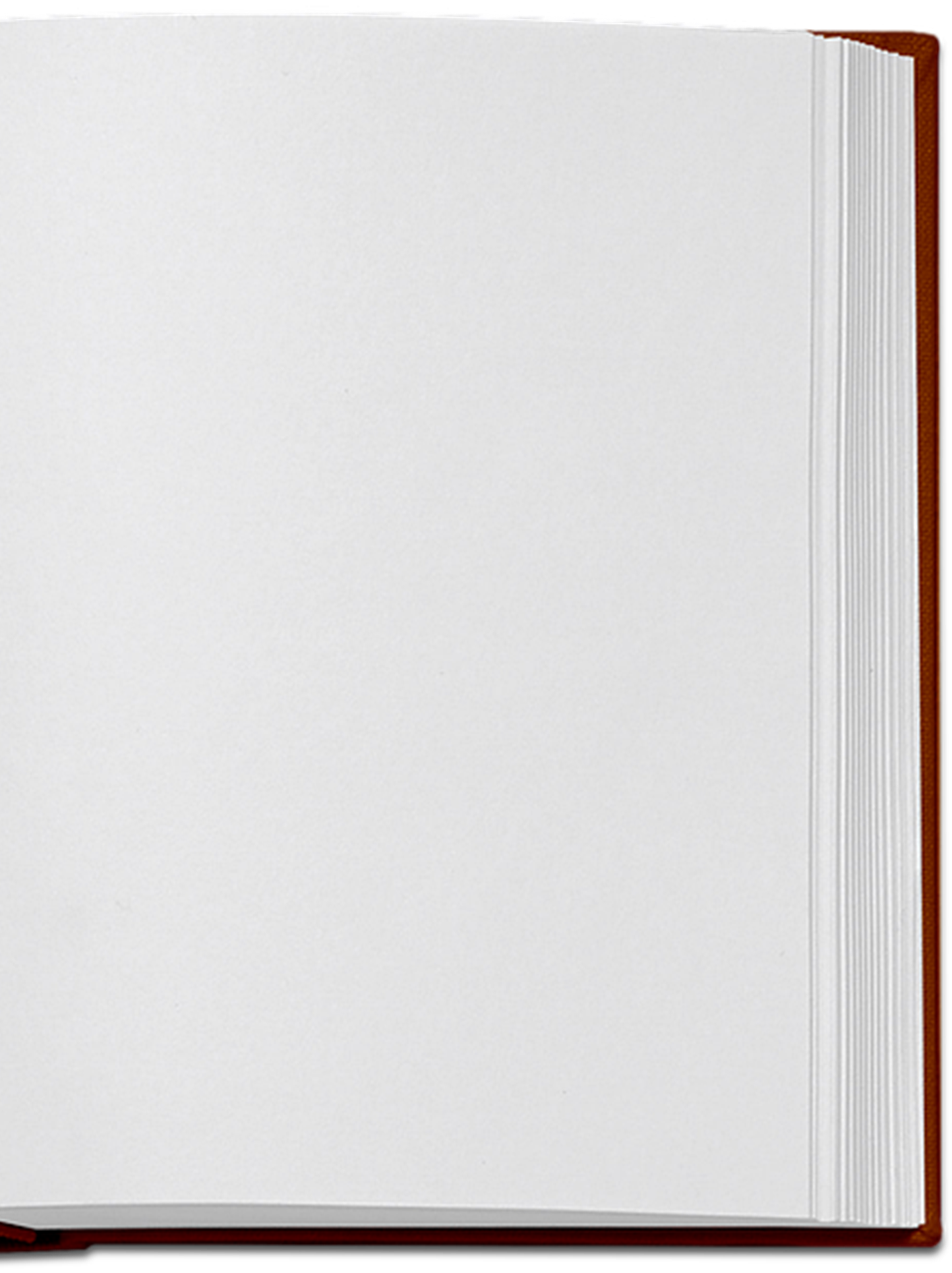 Straighten
Strengthen
Pursue Peace
Prepare
12:12-17
to Endure
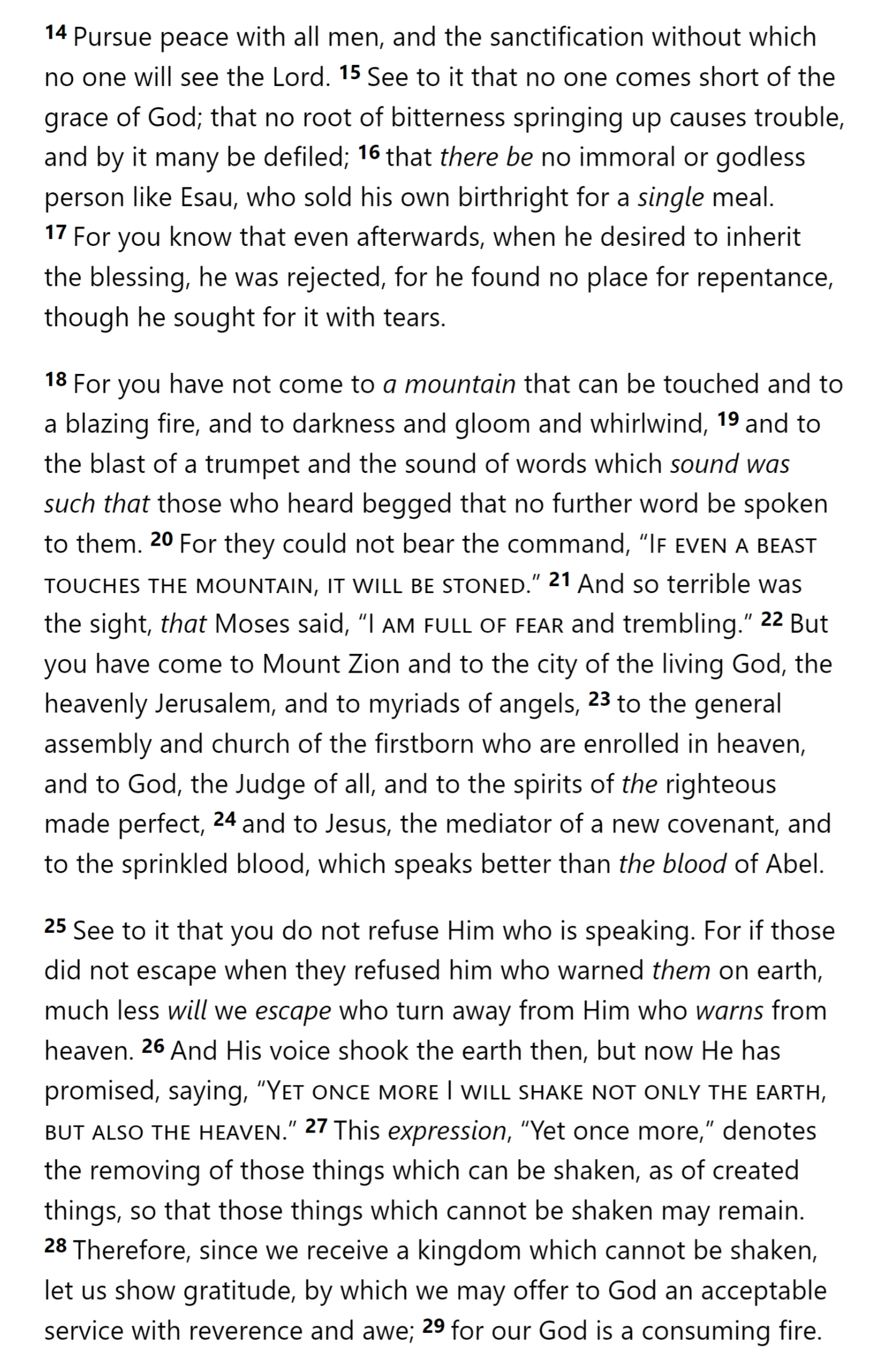 Short of Grace
Bitterness
Esau
Hebrews 12
Sinai
12:18-29
AND Zion
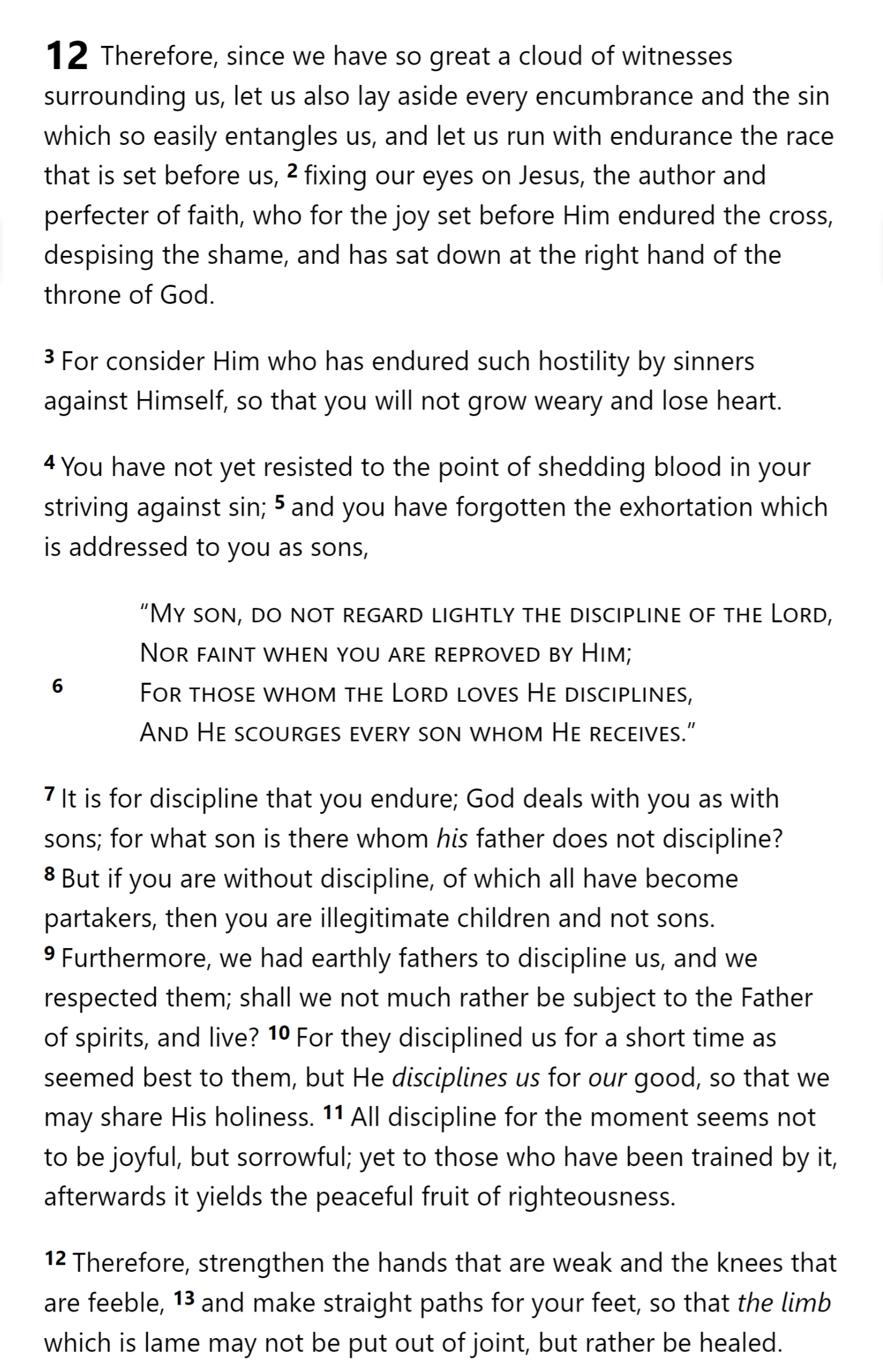 Sorrowful
Enduring foR
12:4-11
Discipline
Righteousness
Straighten
Strengthen
Pursue Peace
Prepare
12:12-17
to Endure
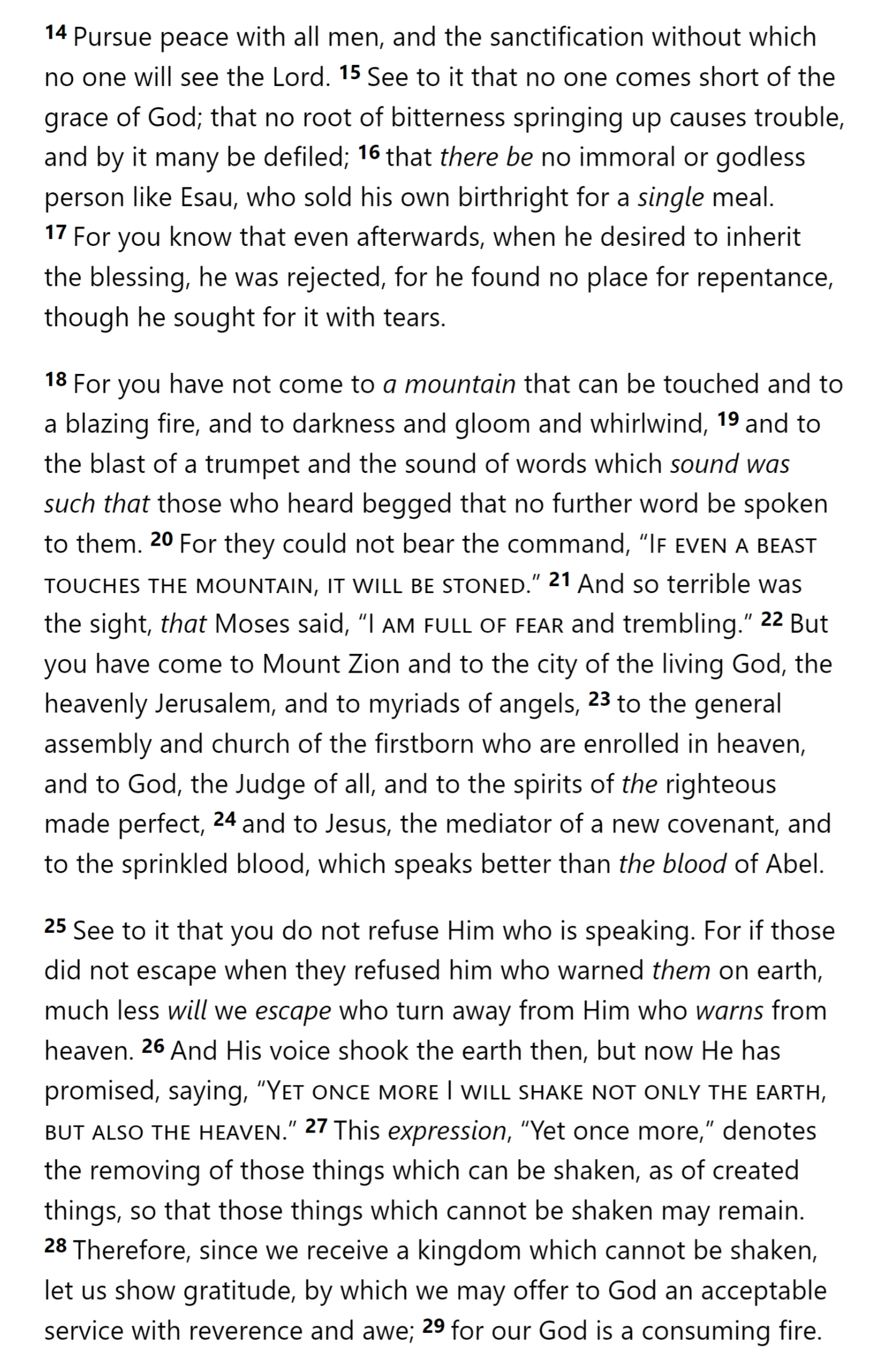 Short of Grace
Bitterness
Esau
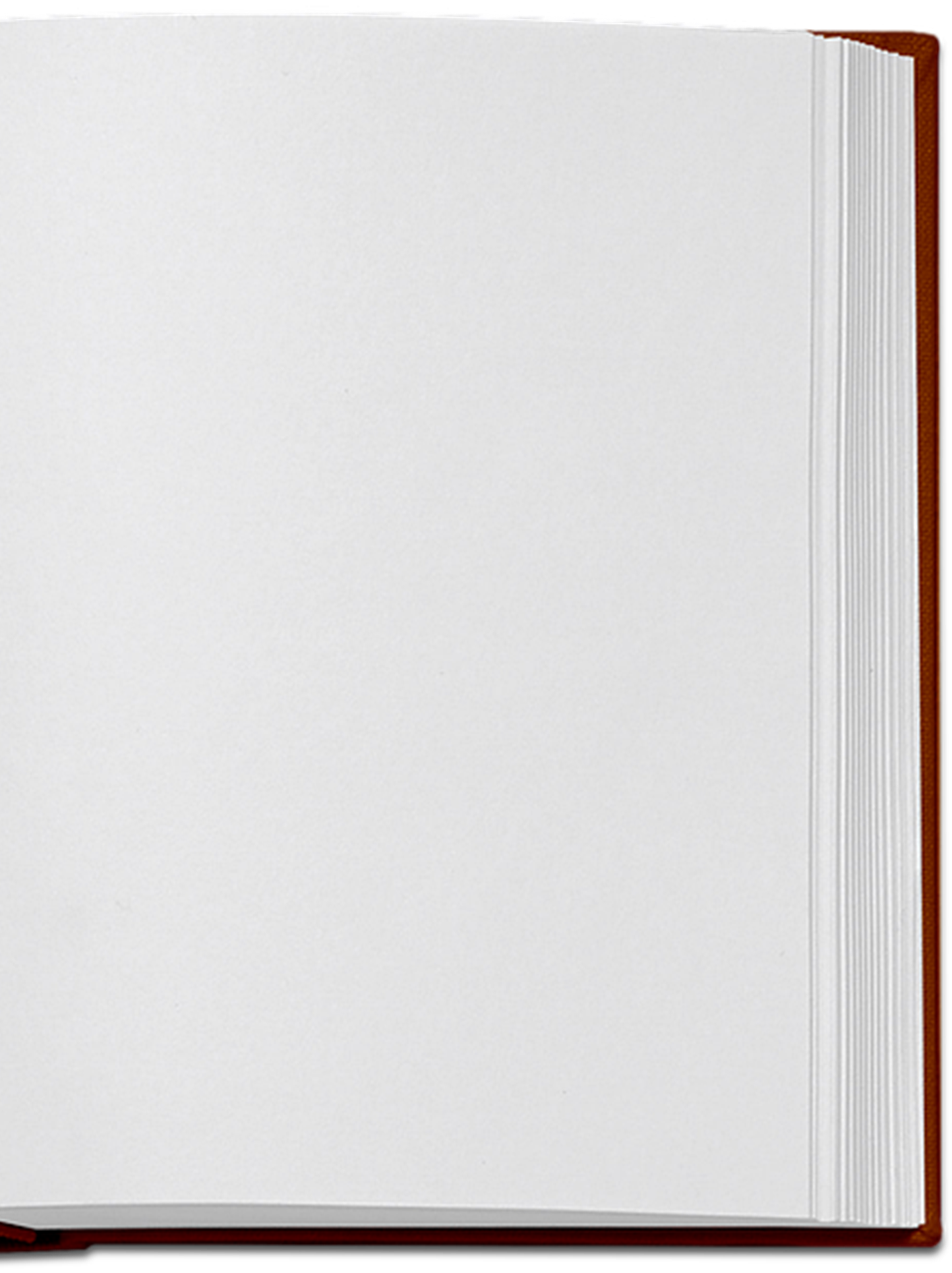 Sinai
12:18-29
AND Zion
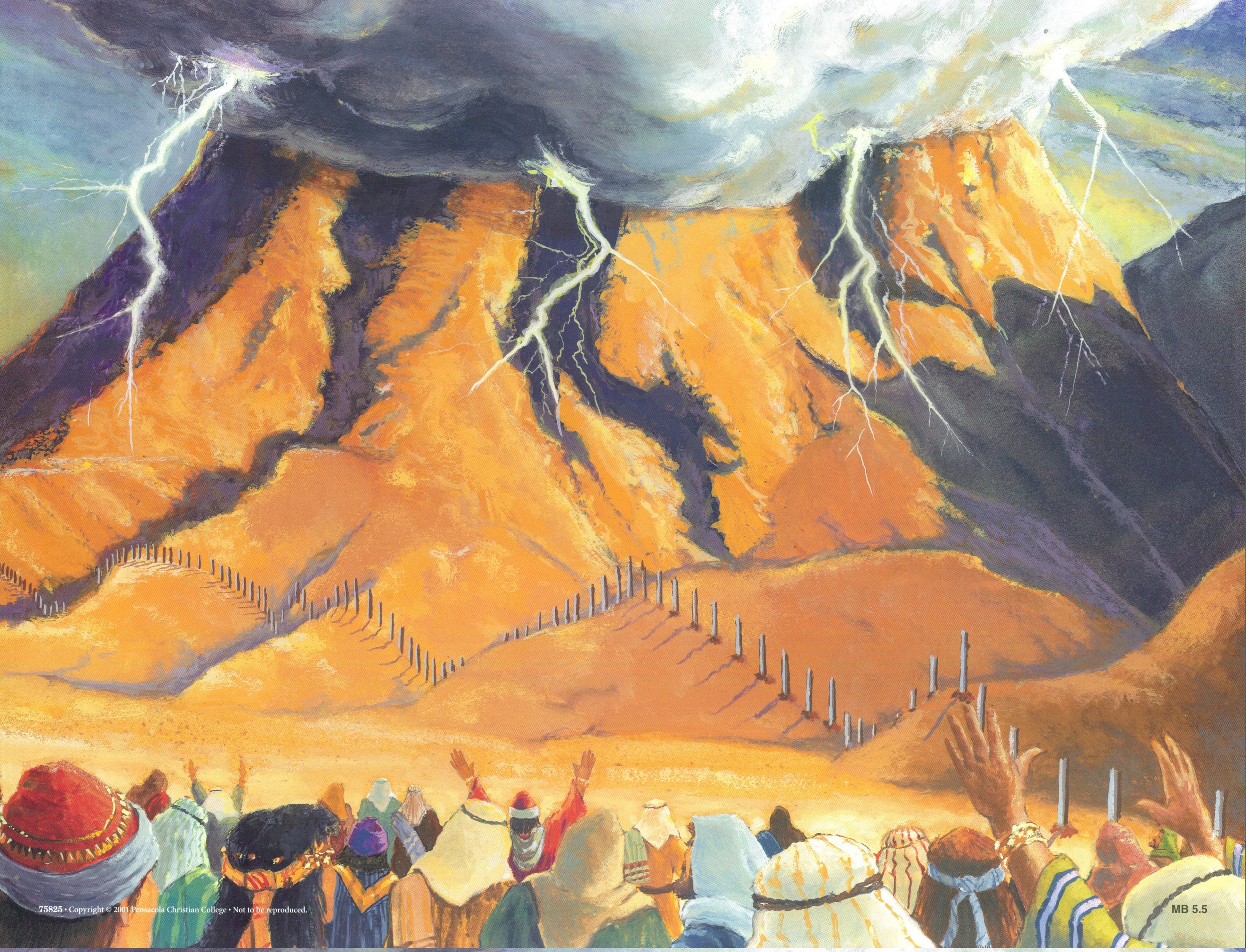 Hebrews 12
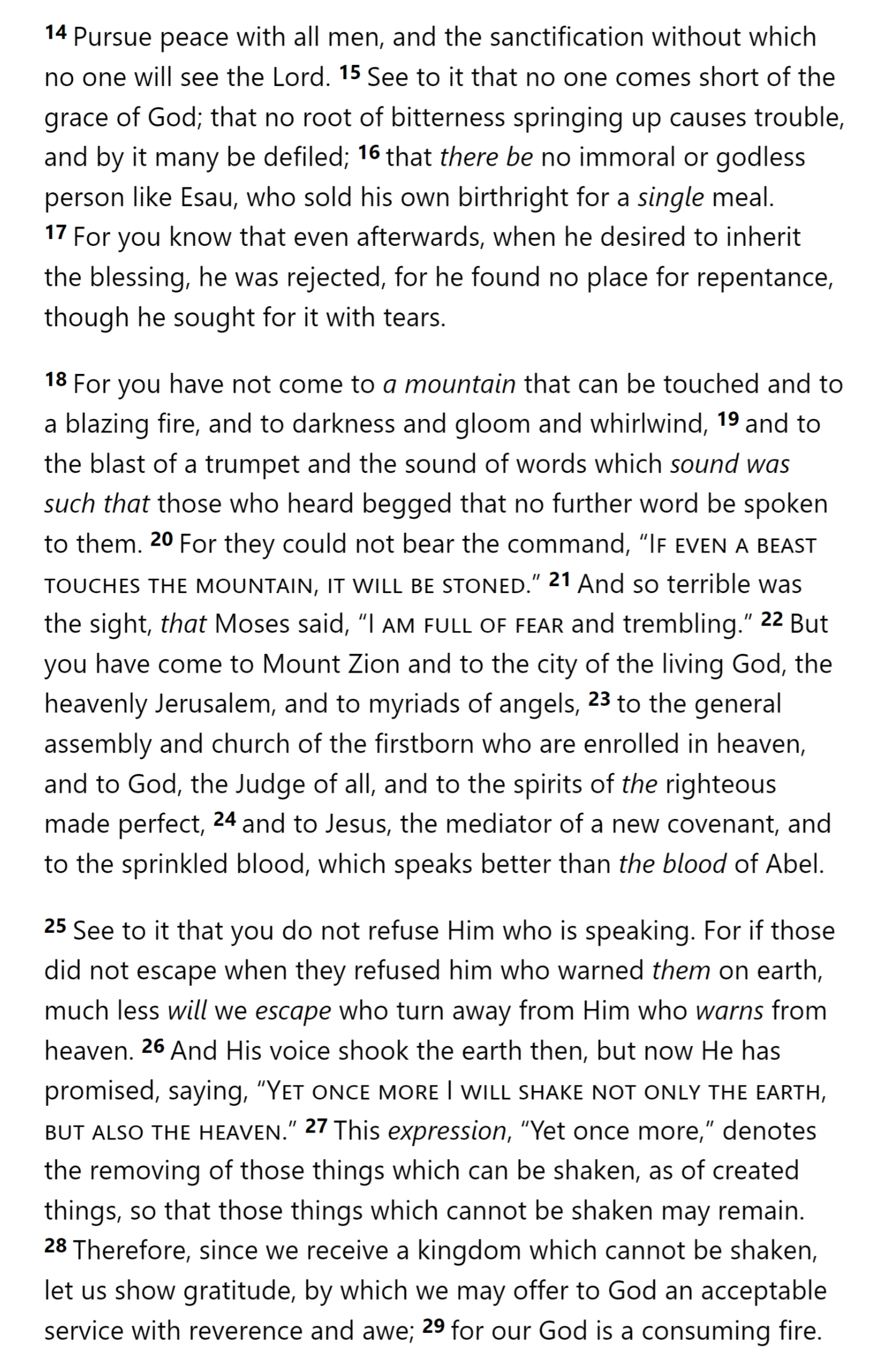 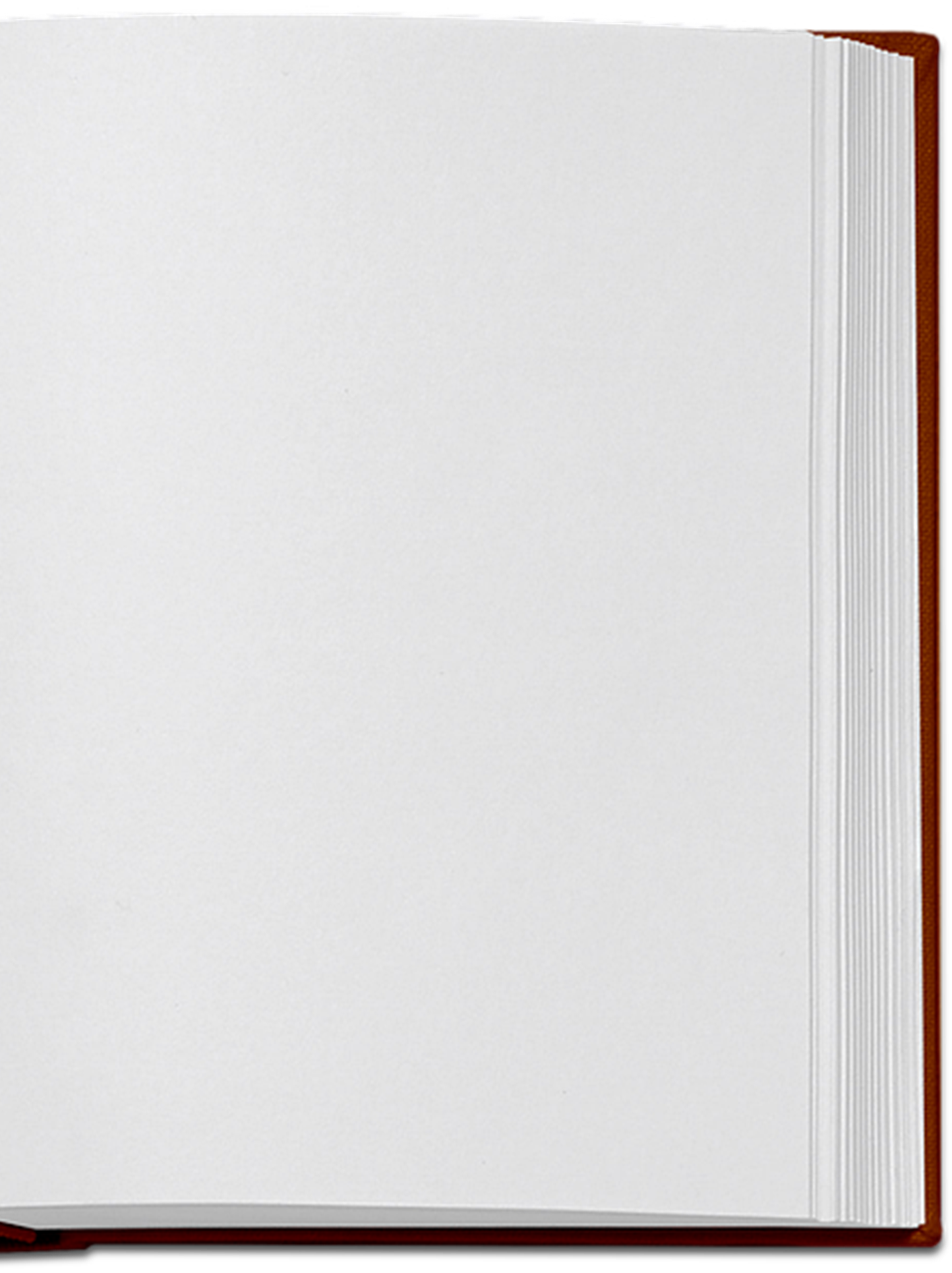 Shaking
Sinai
12:18-29
AND Zion
Gratitude & Service
Reveremce & Awe
Consuming Fire
Hebrews 12
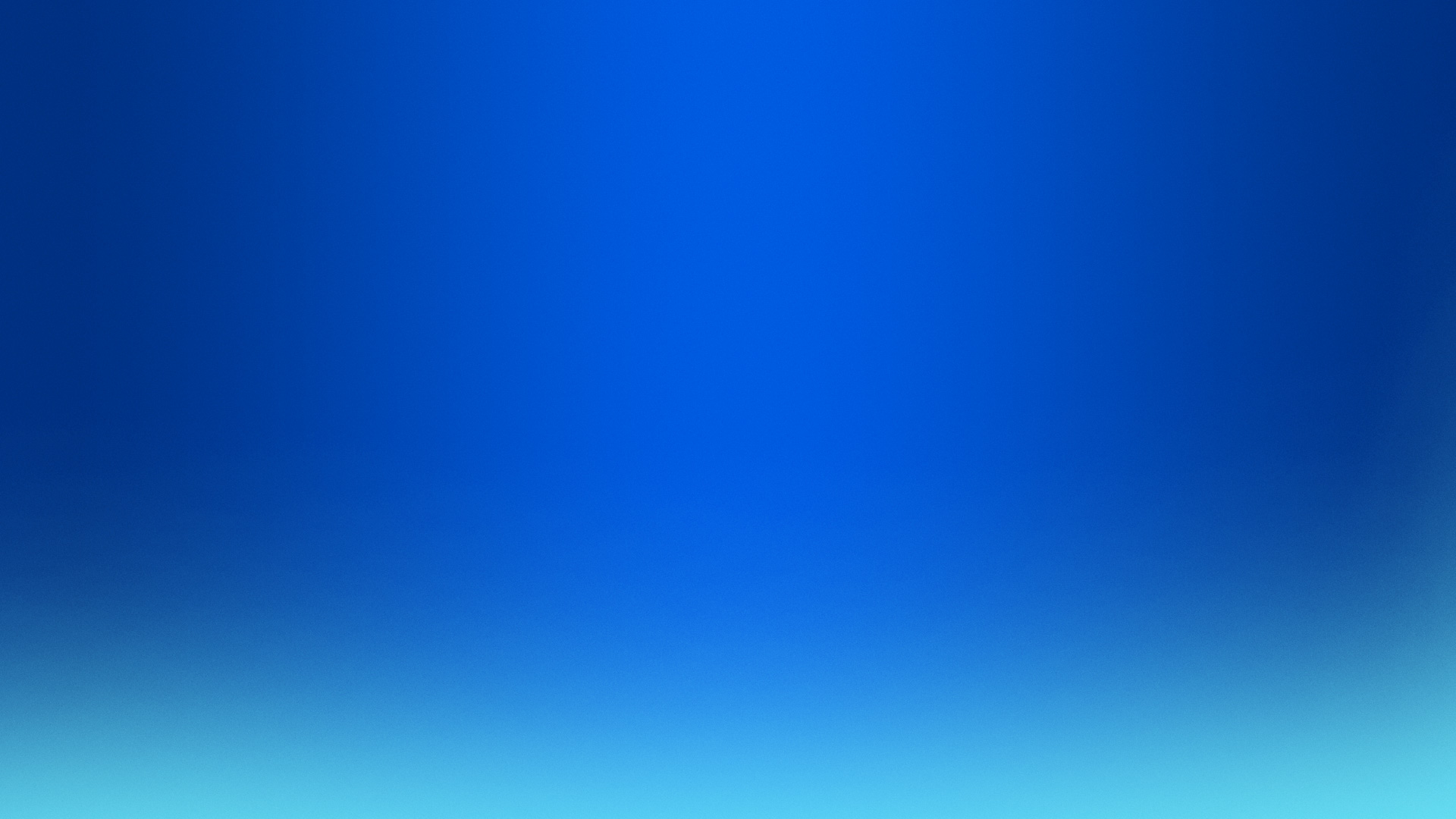 Straighten
Lest we drift
Pay Attention
Angels
1:4-2:15
Joy set before Him
Sorrowful
God speaks
1:1-3
In his son
Strengthen
Why Lower?
Pursue Peace
Enduring foR
12:4-11
Discipline
Prepare
12:12-17
to Endure
Endured Cross
Purification
Right Hand
Despising Shame
Short of Grace
Bitterness
Righteousness
Encourage
Looking to Jesus

12:2-3
Esau
Hold Firm
Run with Endurance
No Evil Hearts
2:17-18
Moses
Joshua
3-4
Be Diligent
Have Faith
JESUS IS OUR
7-10:18
GREAT HIGH PRIEST
Cloud of
Witnesses

10:32-12:1
Miss Rest
God’s Word
Need Endurance
Shaking
Throw Away
Hold Fast
4:14-16
Sinai
12:18-29
AND Zion
Gratitude & Service
Reveremce & Awe
Draw Near
Consuming Fire
Immaturity
Suffering of Christ
MelchizEdek
Falling Away
Aaron
5:1-10
Judgment
Vengeance
Draw Near
Hold Fast
For if we go
10:26-31
on sinning
SINCE Therefore
10:19-25
LET US
Stir Up
Encourage
Terrifying
Fury of Fire
Closing
13
exhortations
Faith & Patience
Anchor of Hope
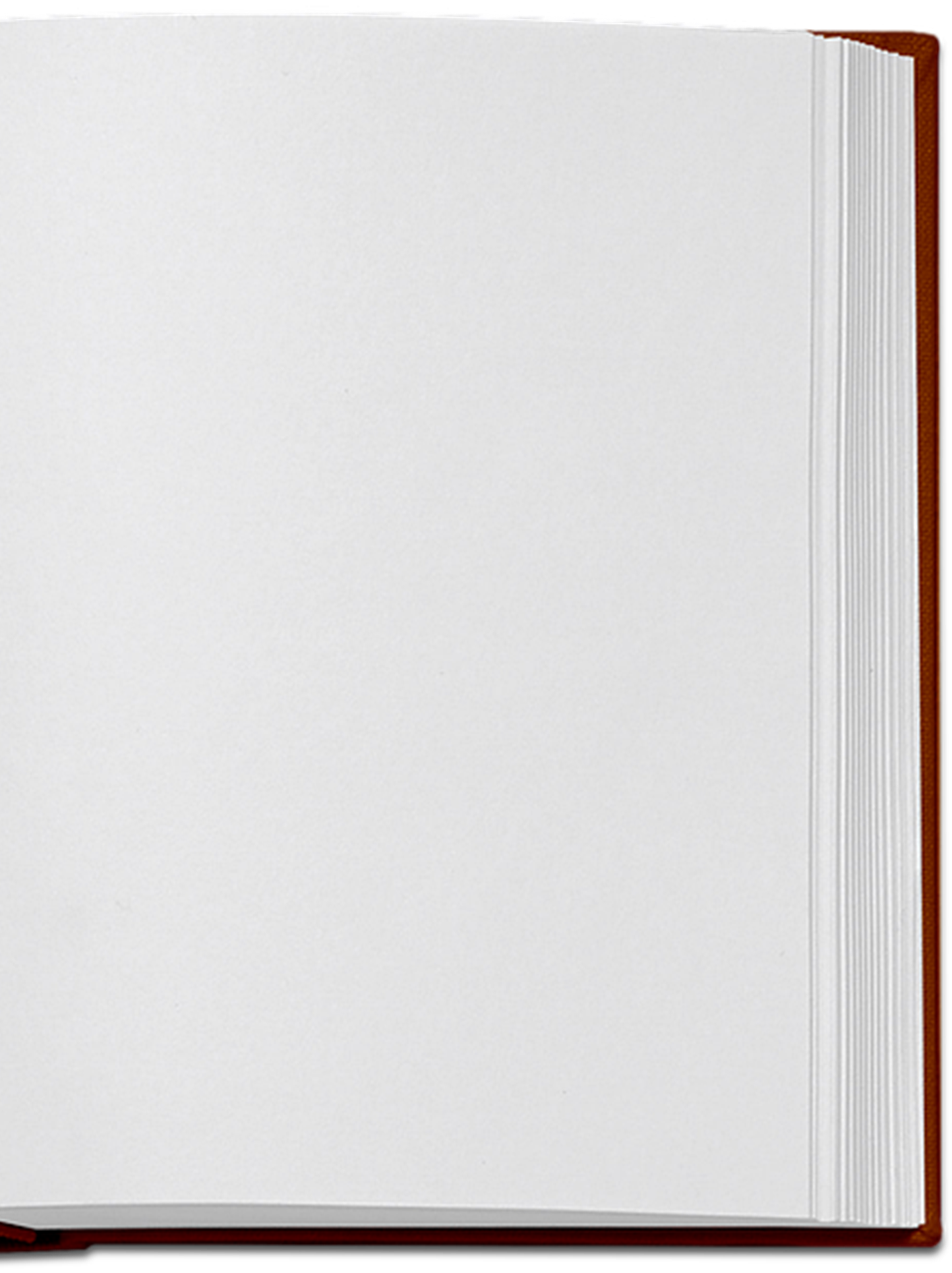 Brotherly Love
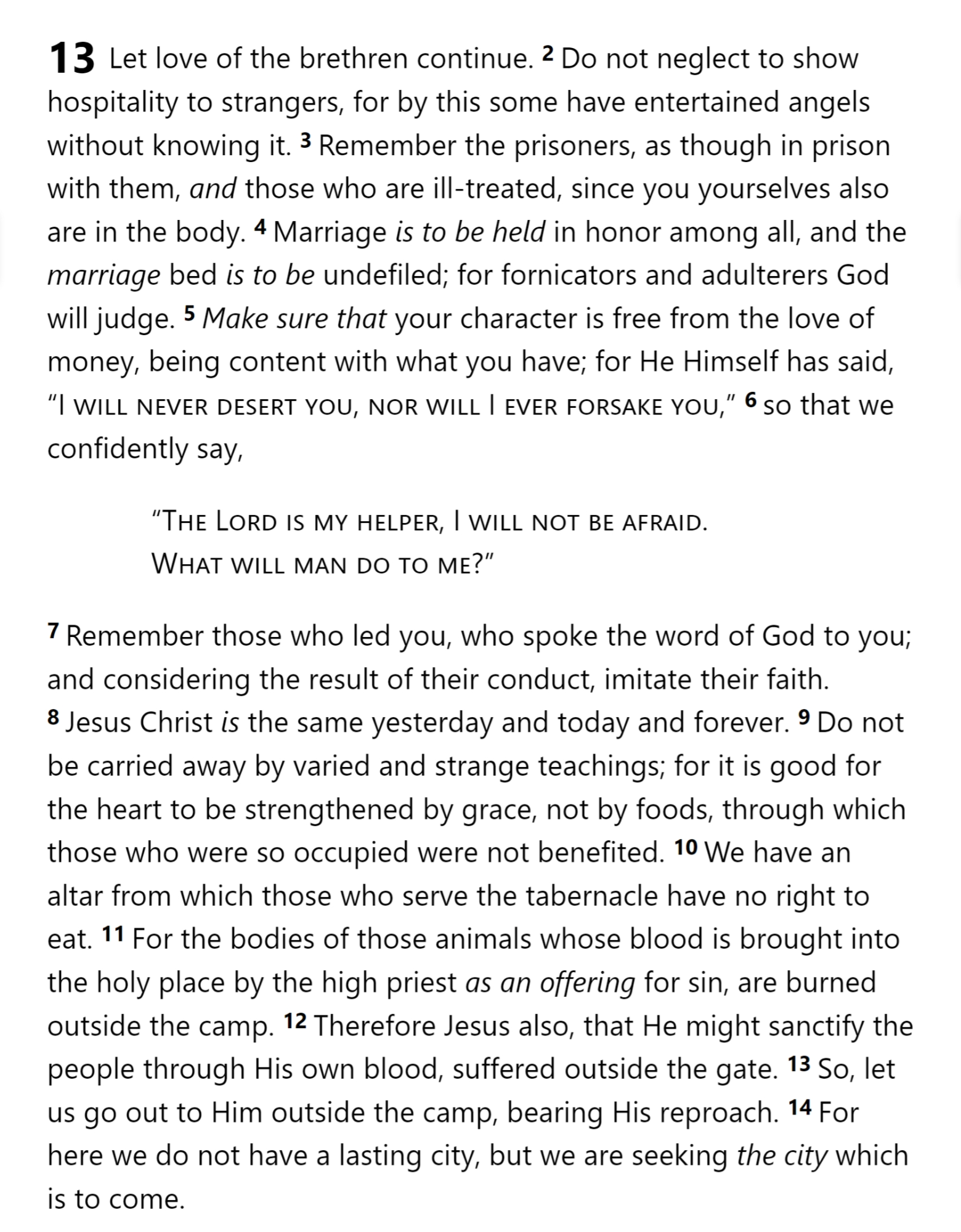 Closing
13
exhortations
Hospitality
Victims of Suffering
Sexual Morality
Material Things
Past Leaders
Hebrews 13
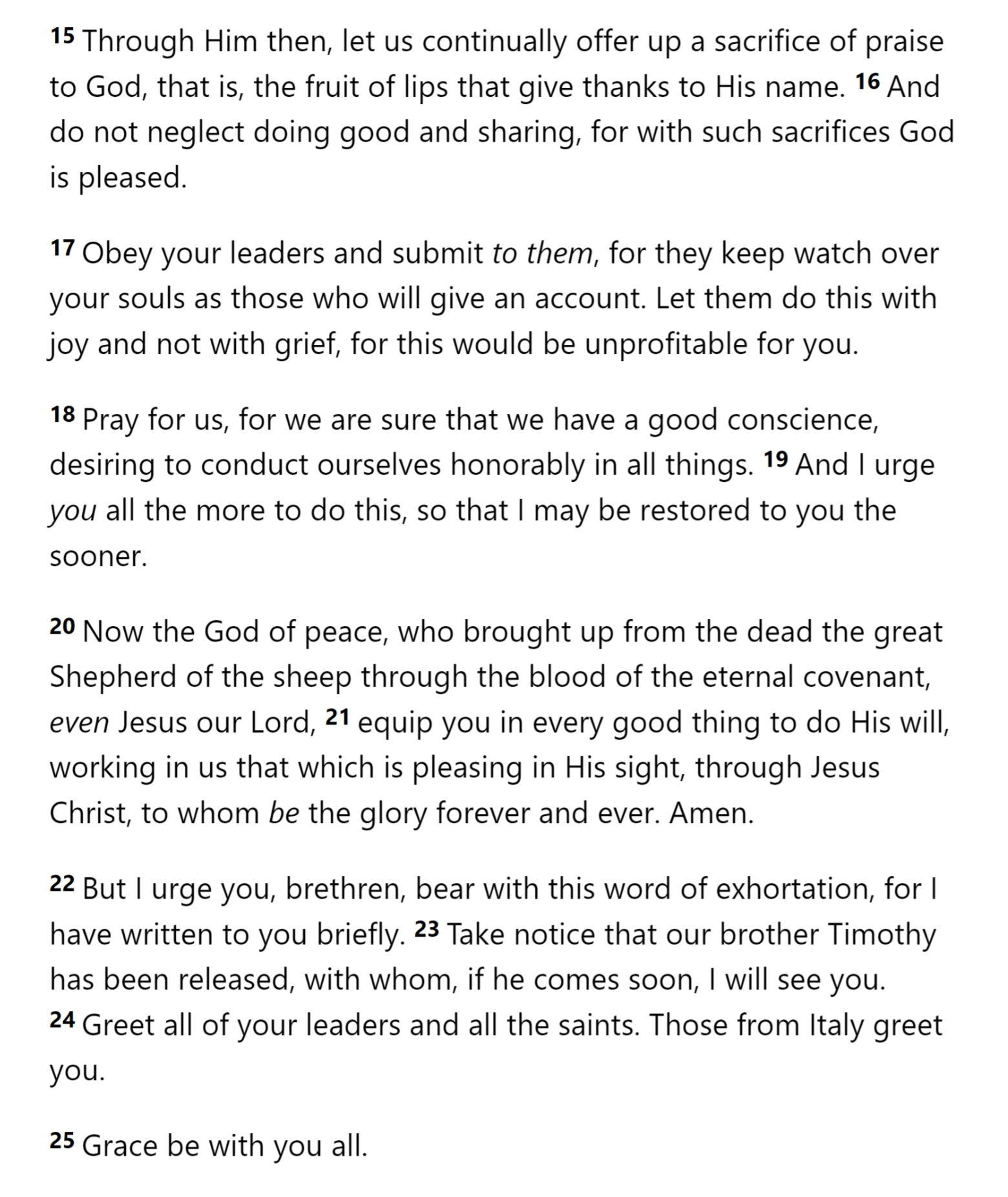 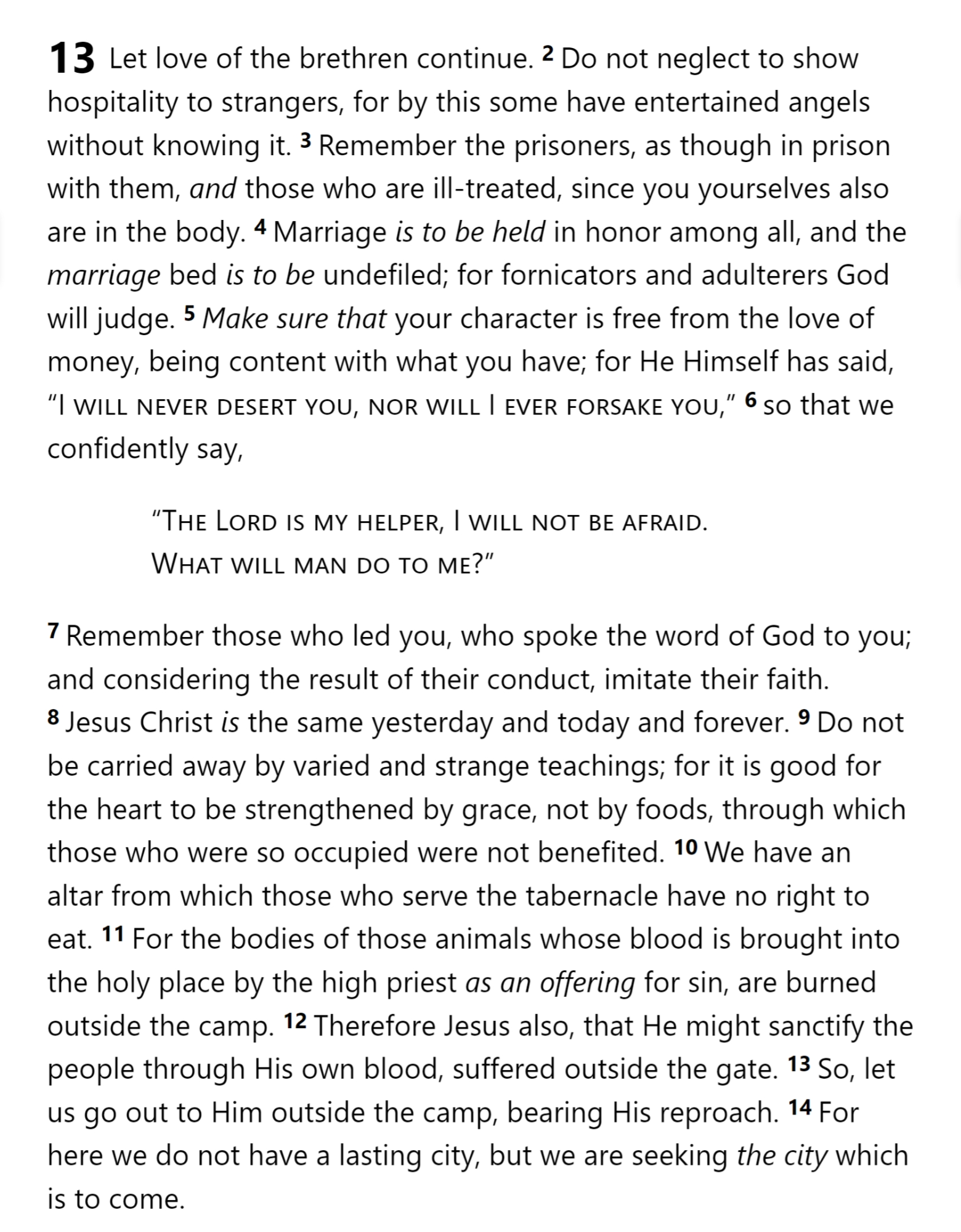 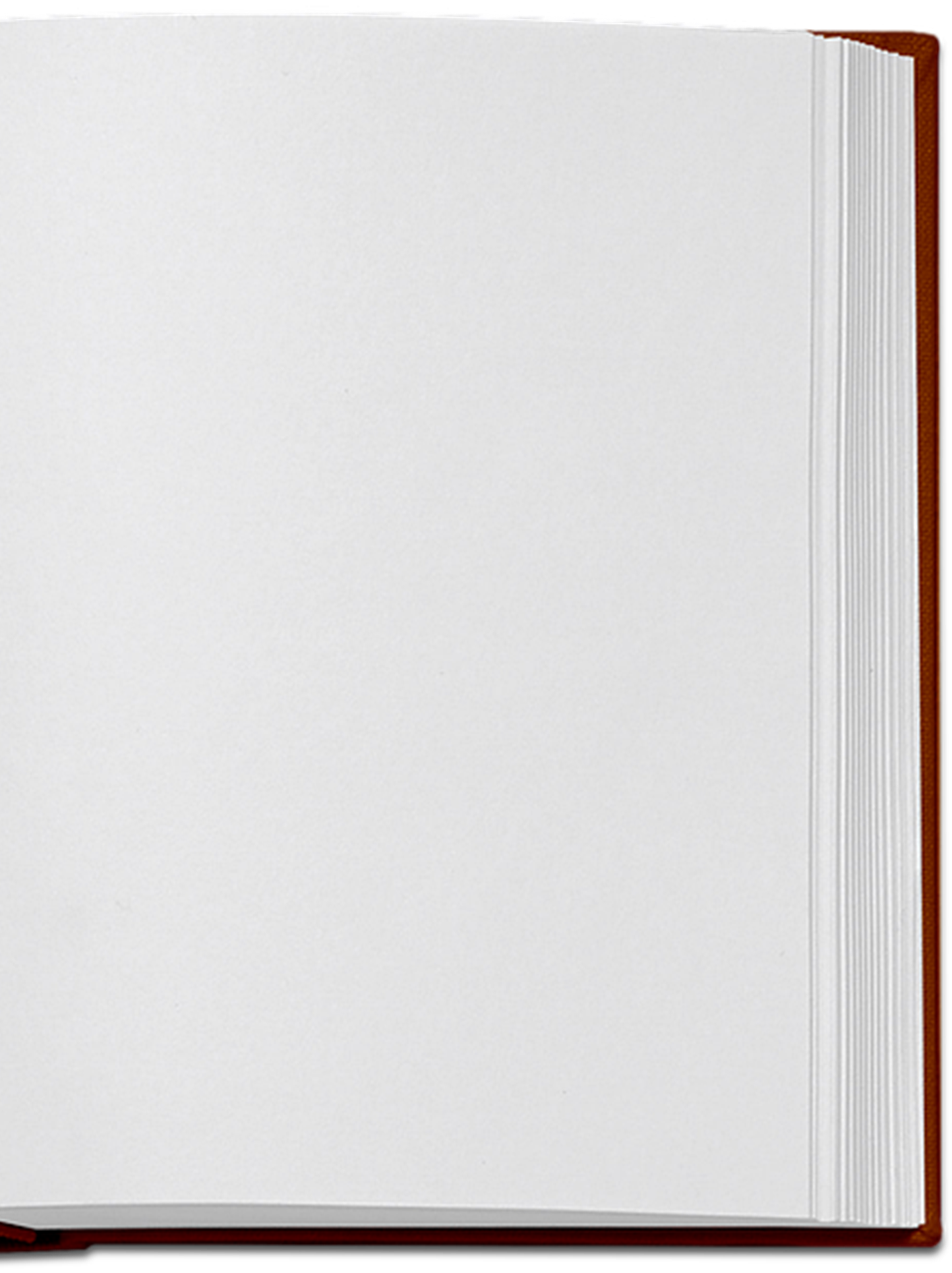 Brotherly Love
Closing
13
exhortations
Hospitality
Victims of Suffering
Sexual Morality
Material Things
Past Leaders
False Teaching
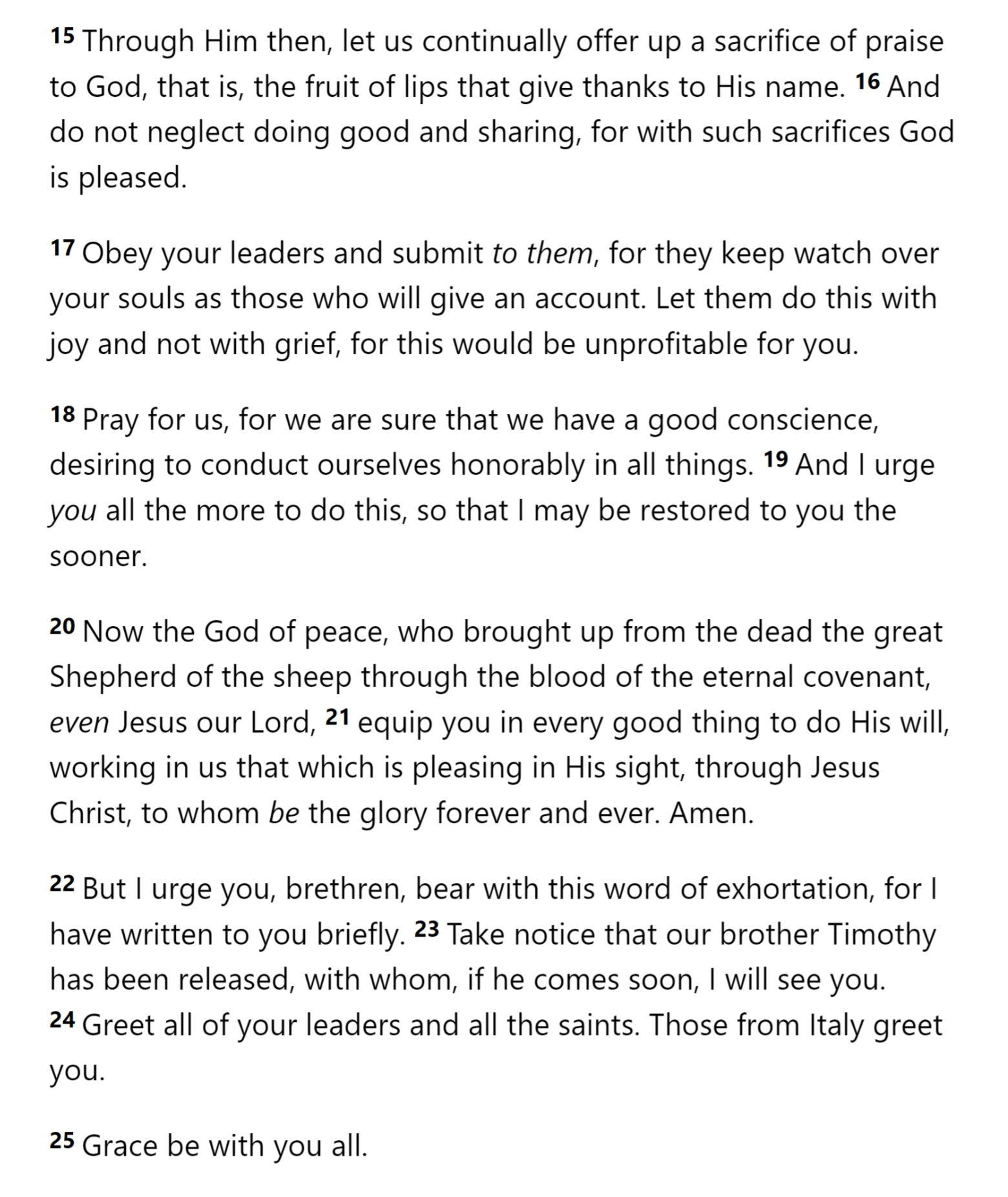 Hebrews 13
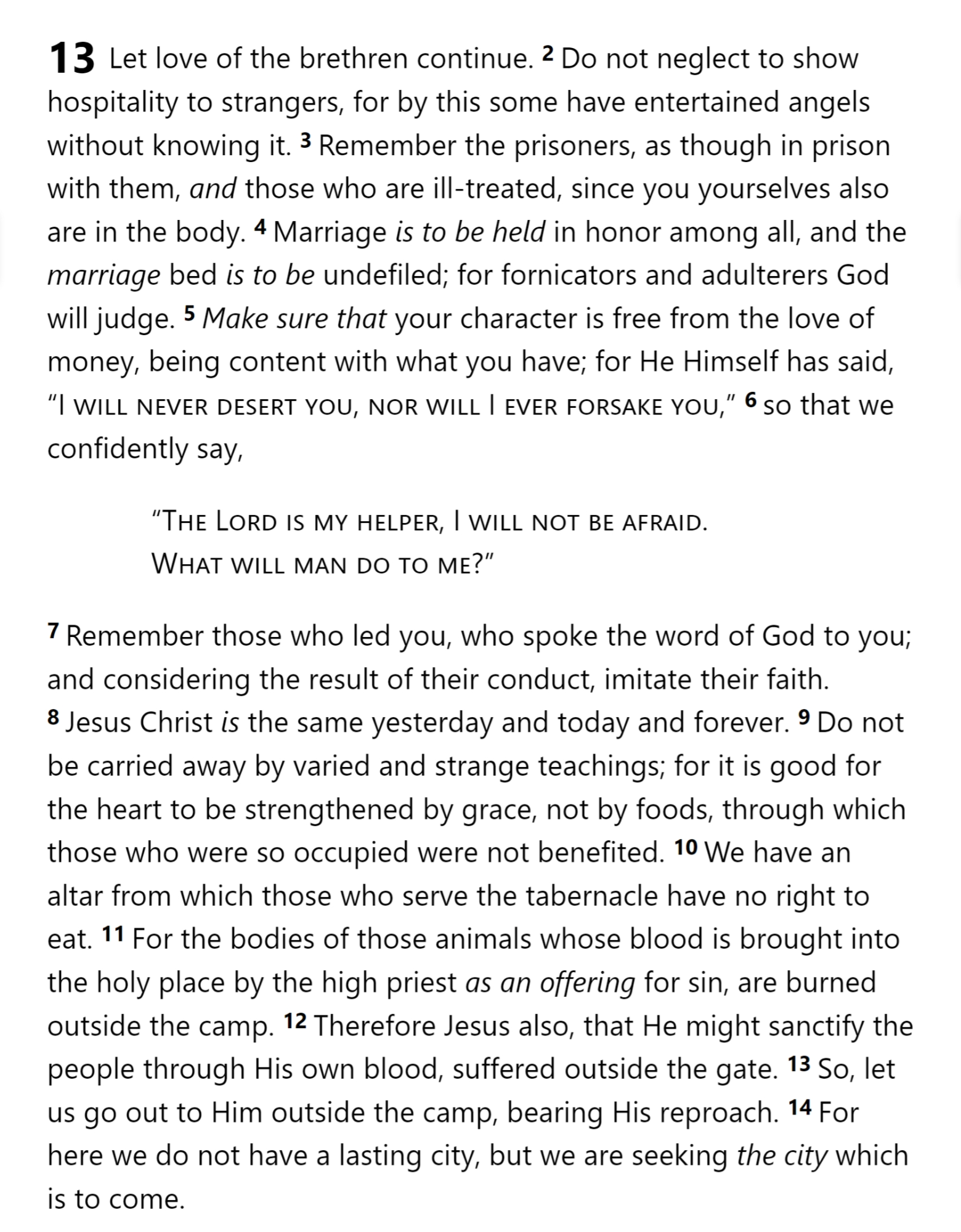 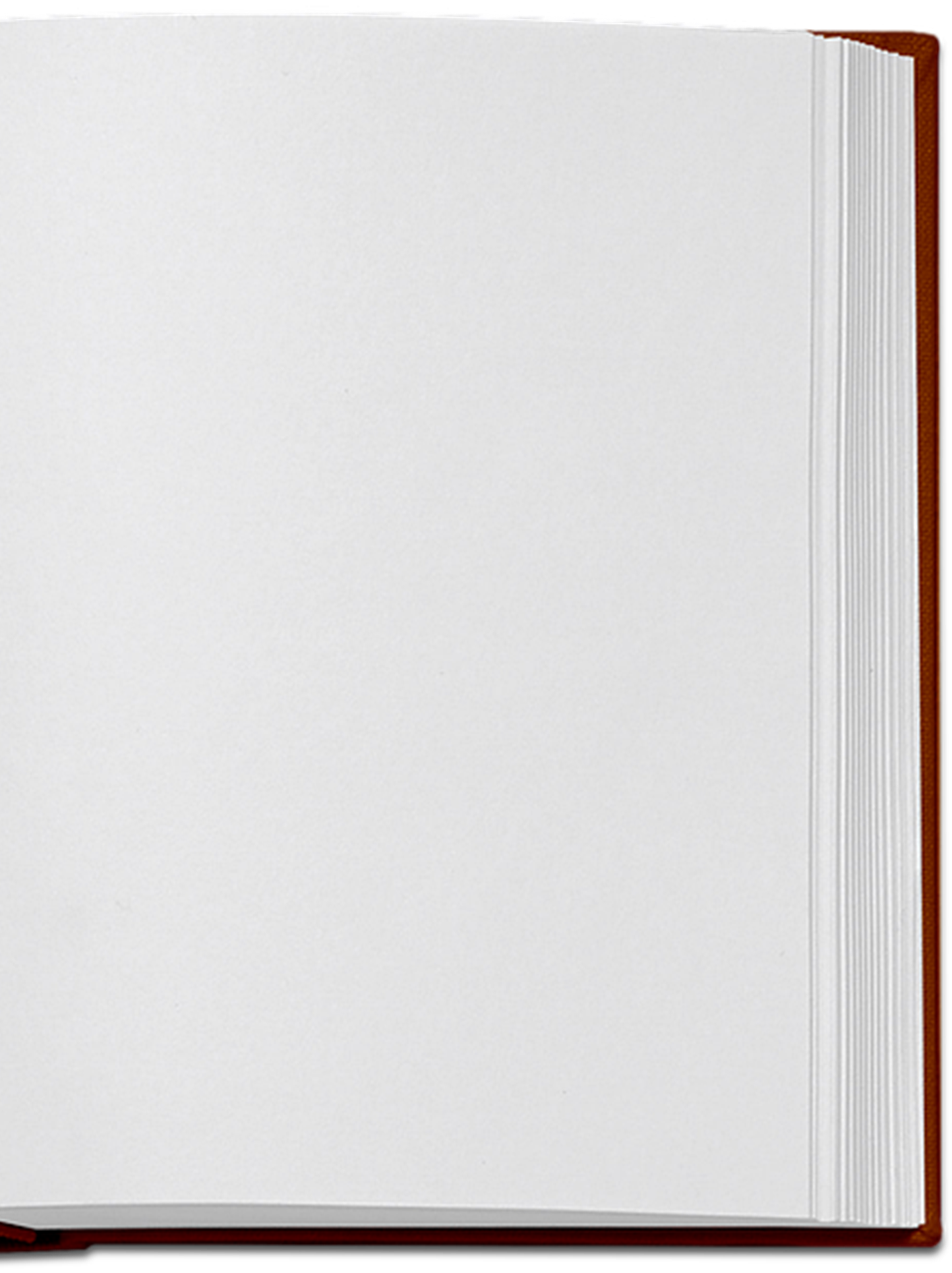 Brotherly Love
Closing
13
exhortations
Hospitality
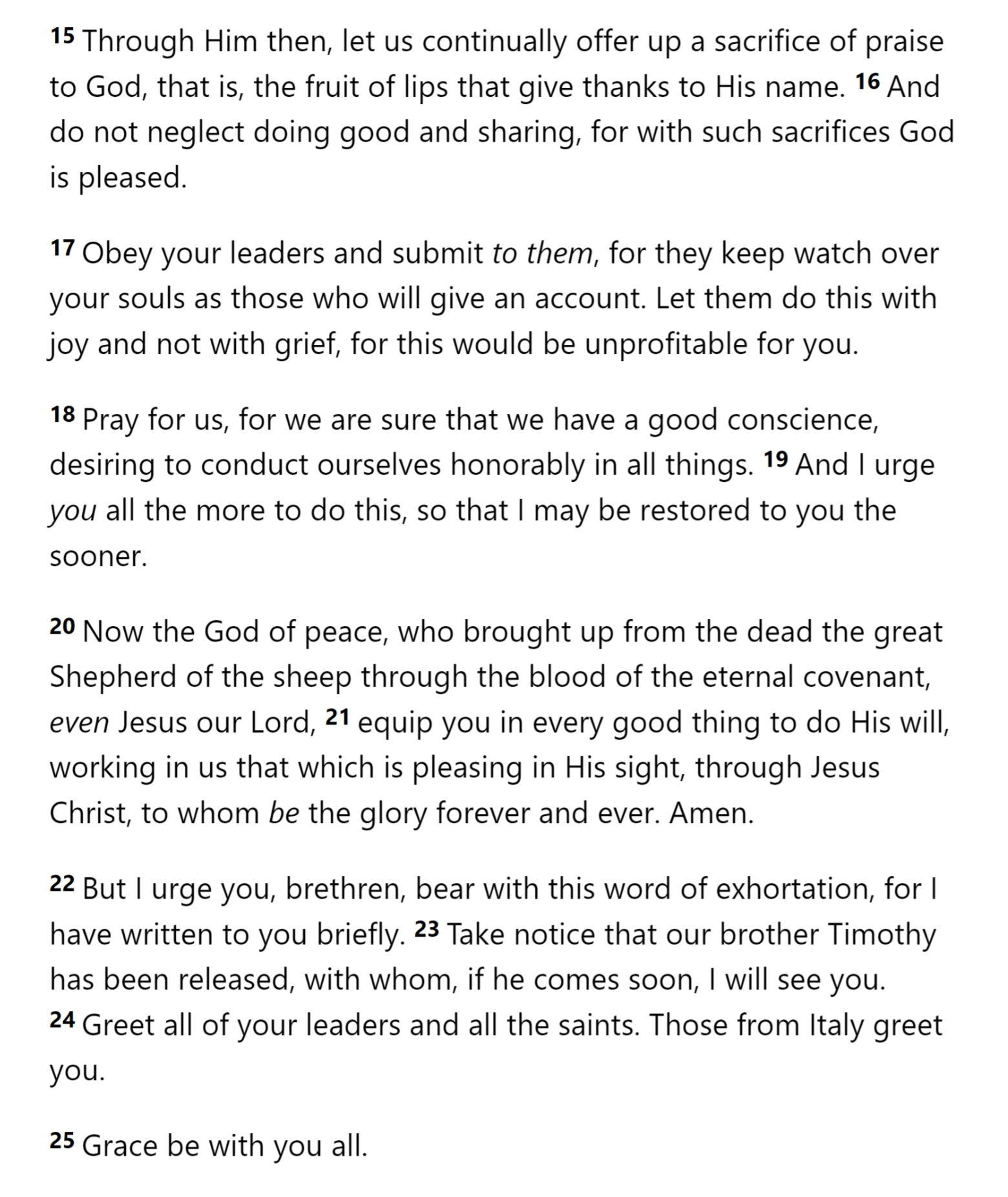 Victims of Suffering
Sexual Morality
Material Things
Past Leaders
False Teaching
Sacrifices
Current Leaders
Pray for Teachers
Hebrews 13
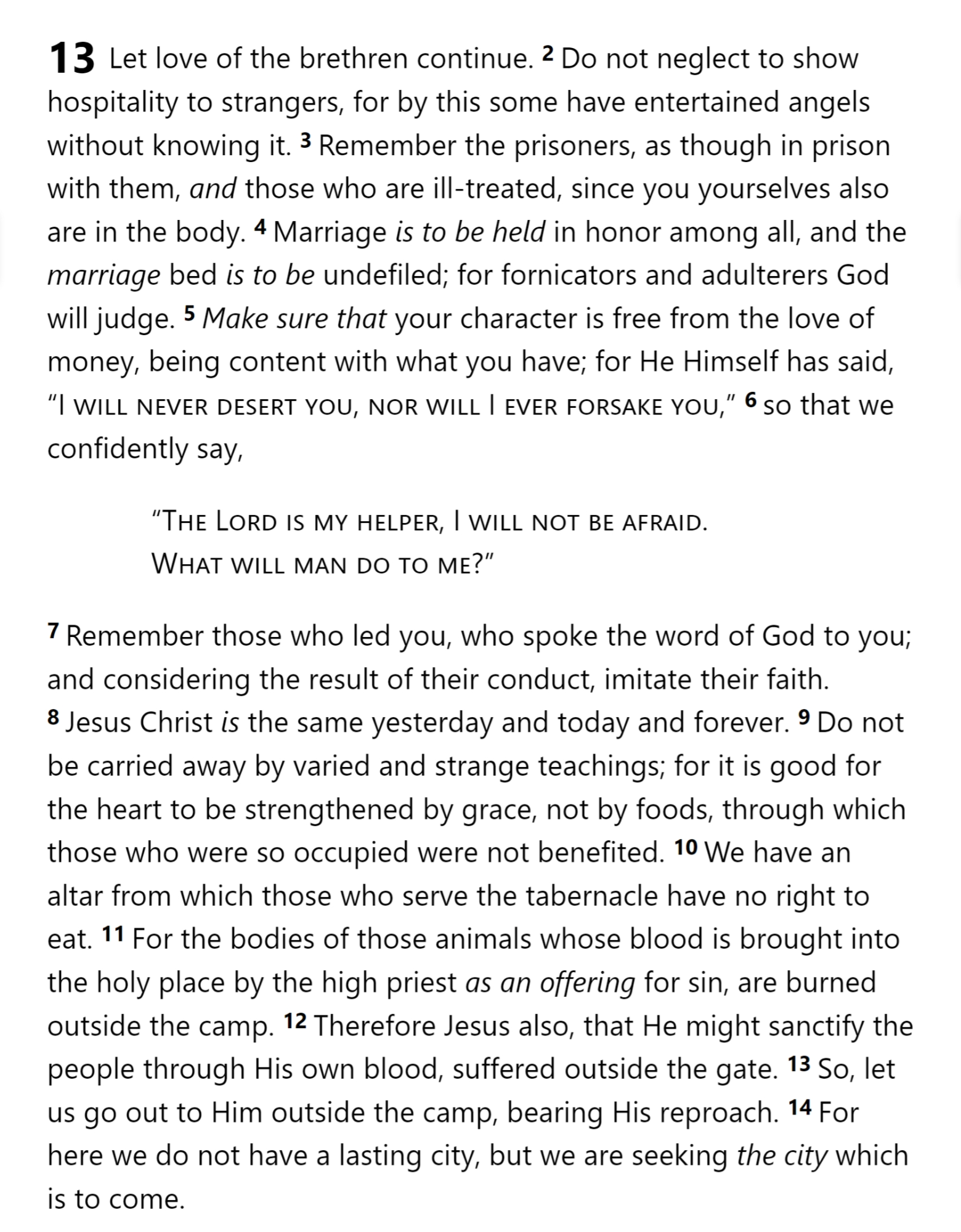 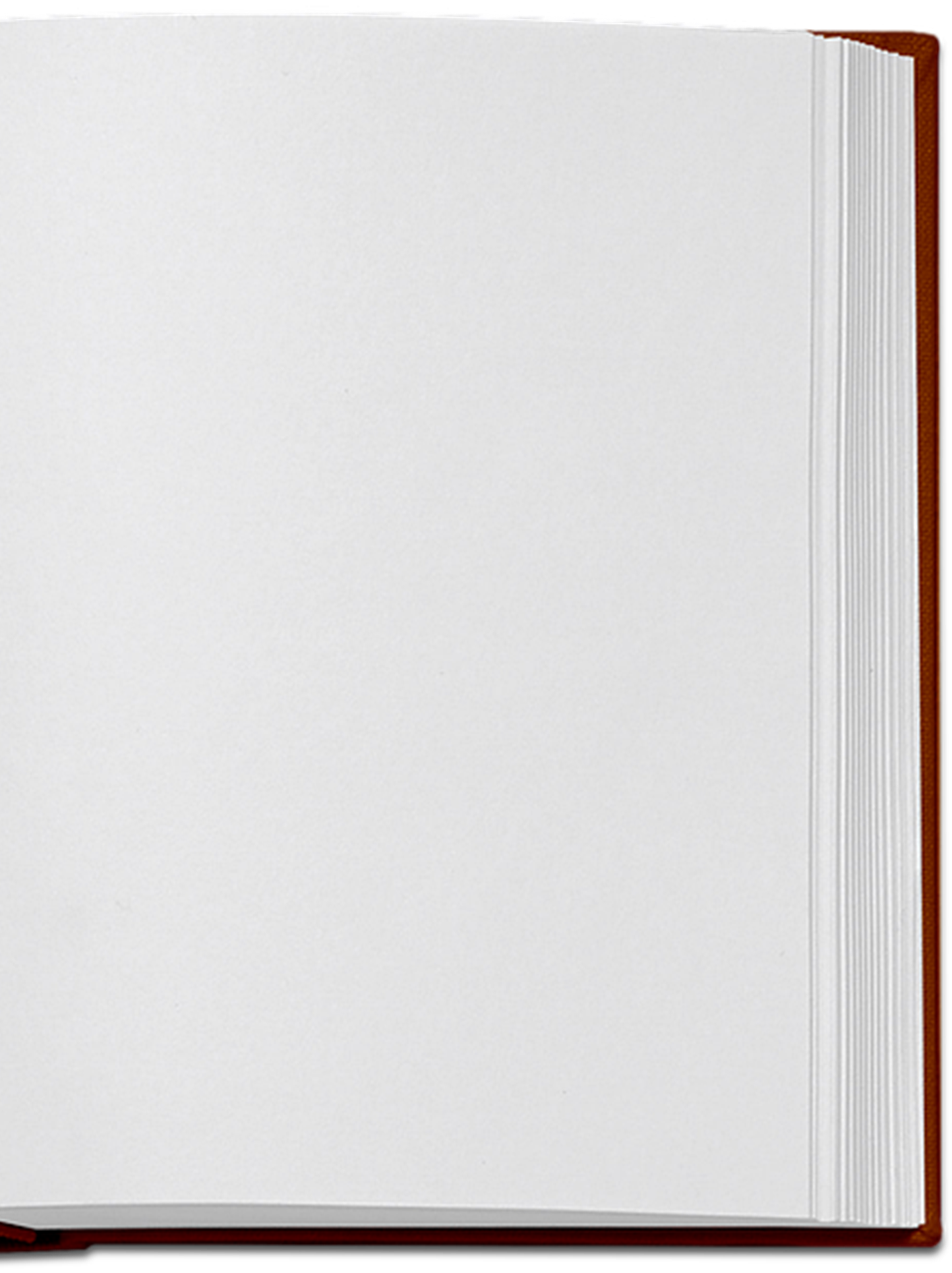 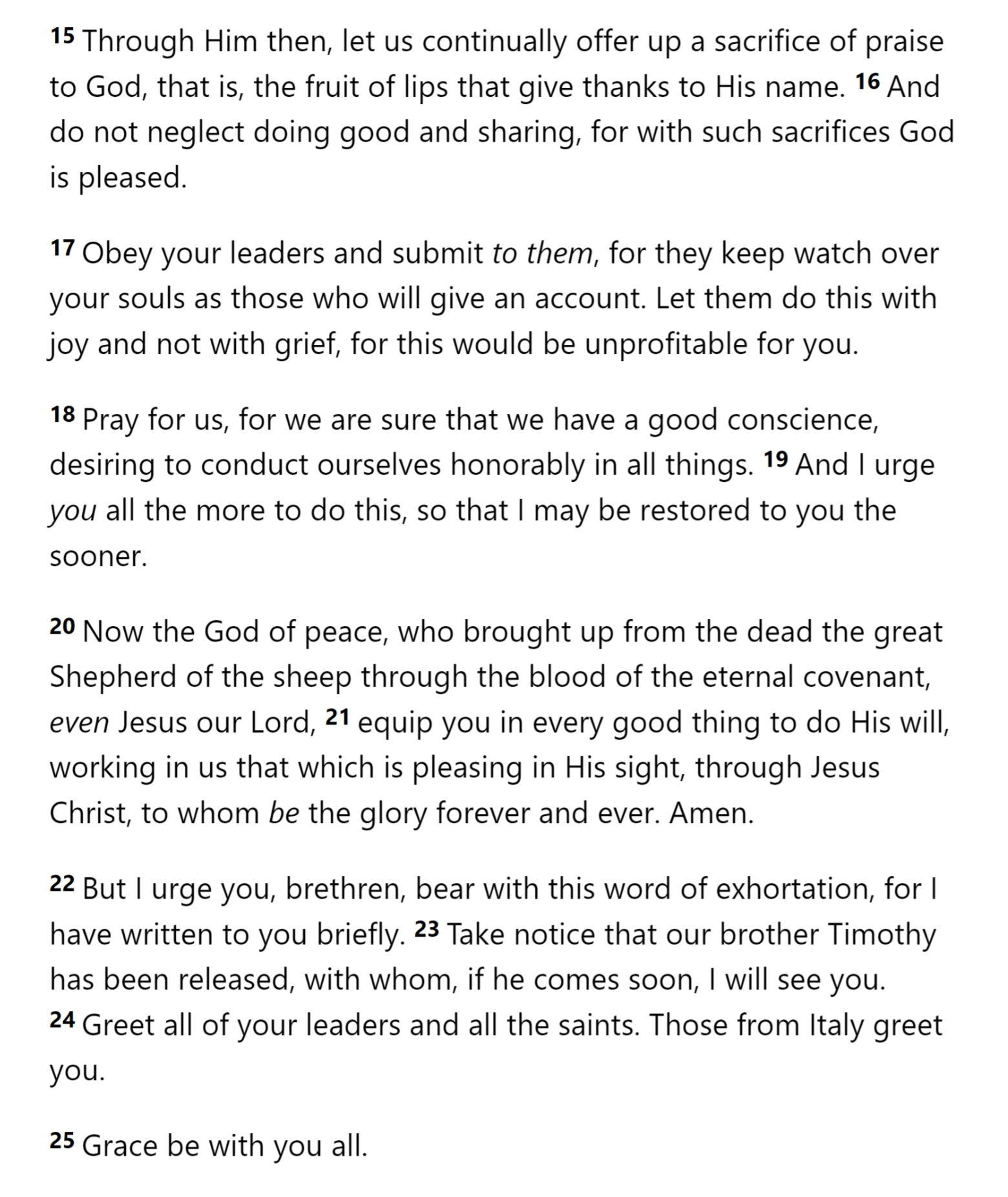 Brotherly Love
Closing
13
exhortations
Hospitality
Victims of Suffering
Sexual Morality
Material Things
Past Leaders
False Teaching
Sacrifices
Current Leaders
Pray for Teachers
Hebrews 13
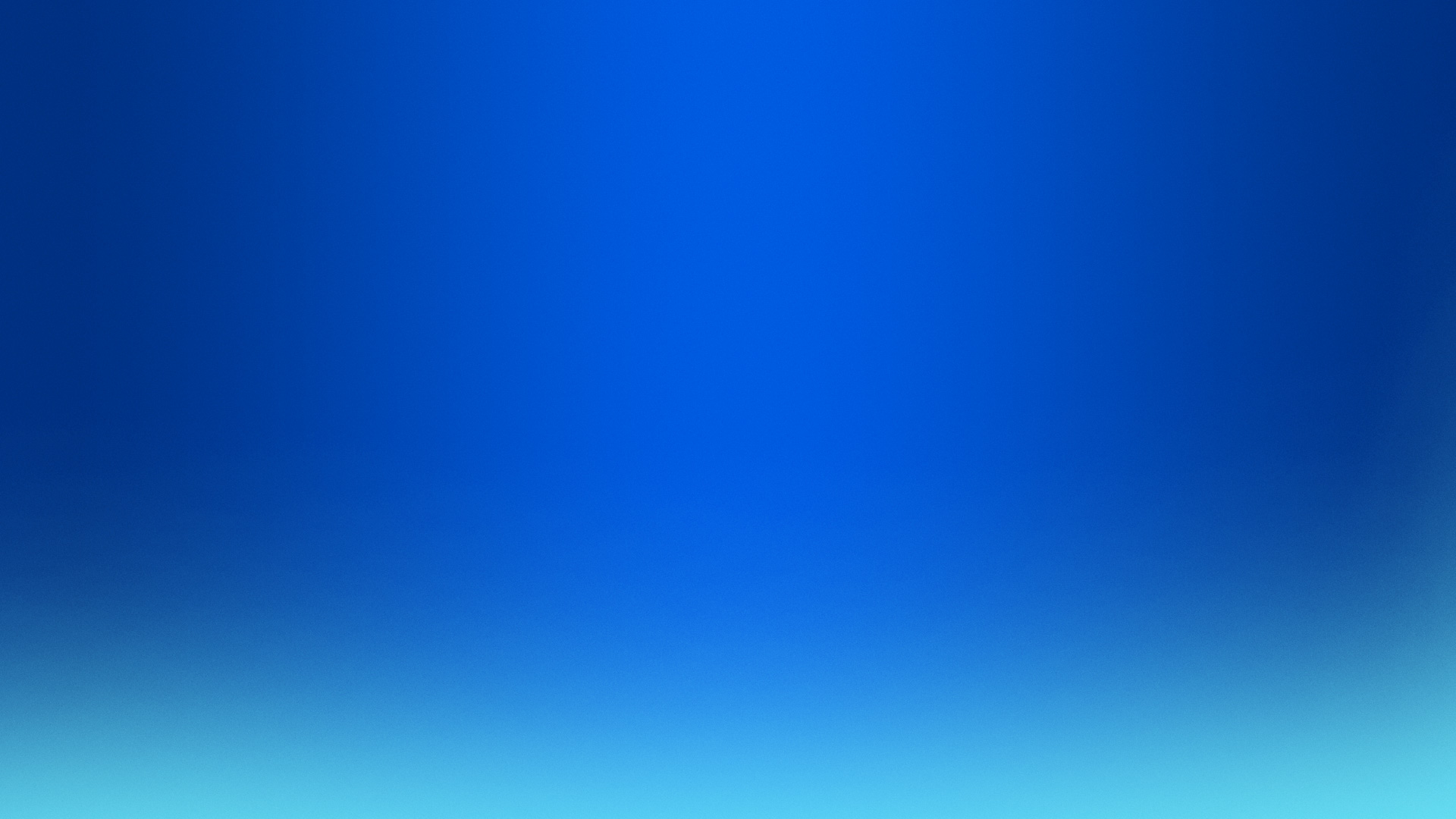 Straighten
Lest we drift
Pay Attention
Angels
1:4-2:15
Joy set before Him
Sorrowful
God speaks
1:1-3
In his son
Strengthen
Why Lower?
Pursue Peace
Enduring foR
12:4-11
Discipline
Prepare
12:12-17
to Endure
Endured Cross
Purification
Right Hand
Despising Shame
Short of Grace
Bitterness
Righteousness
Encourage
Looking to Jesus

12:2-3
Esau
Hold Firm
Run with Endurance
No Evil Hearts
2:17-18
Moses
Joshua
3-4
Be Diligent
Have Faith
JESUS IS OUR
7-10:18
GREAT HIGH PRIEST
Cloud of
Witnesses

10:32-12:1
Miss Rest
God’s Word
Need Endurance
Shaking
Throw Away
Hold Fast
4:14-16
Sinai
12:18-29
AND Zion
Gratitude & Service
Reveremce & Awe
Draw Near
Consuming Fire
Immaturity
Suffering of Christ
MelchizEdek
Falling Away
Aaron
5:1-10
Judgment
Vengeance
Draw Near
Hold Fast
For if we go
10:26-31
on sinning
SINCE Therefore
10:19-25
LET US
Stir Up
Encourage
Terrifying
Fury of Fire
Closing
13
exhortations
Faith & Patience
Anchor of Hope